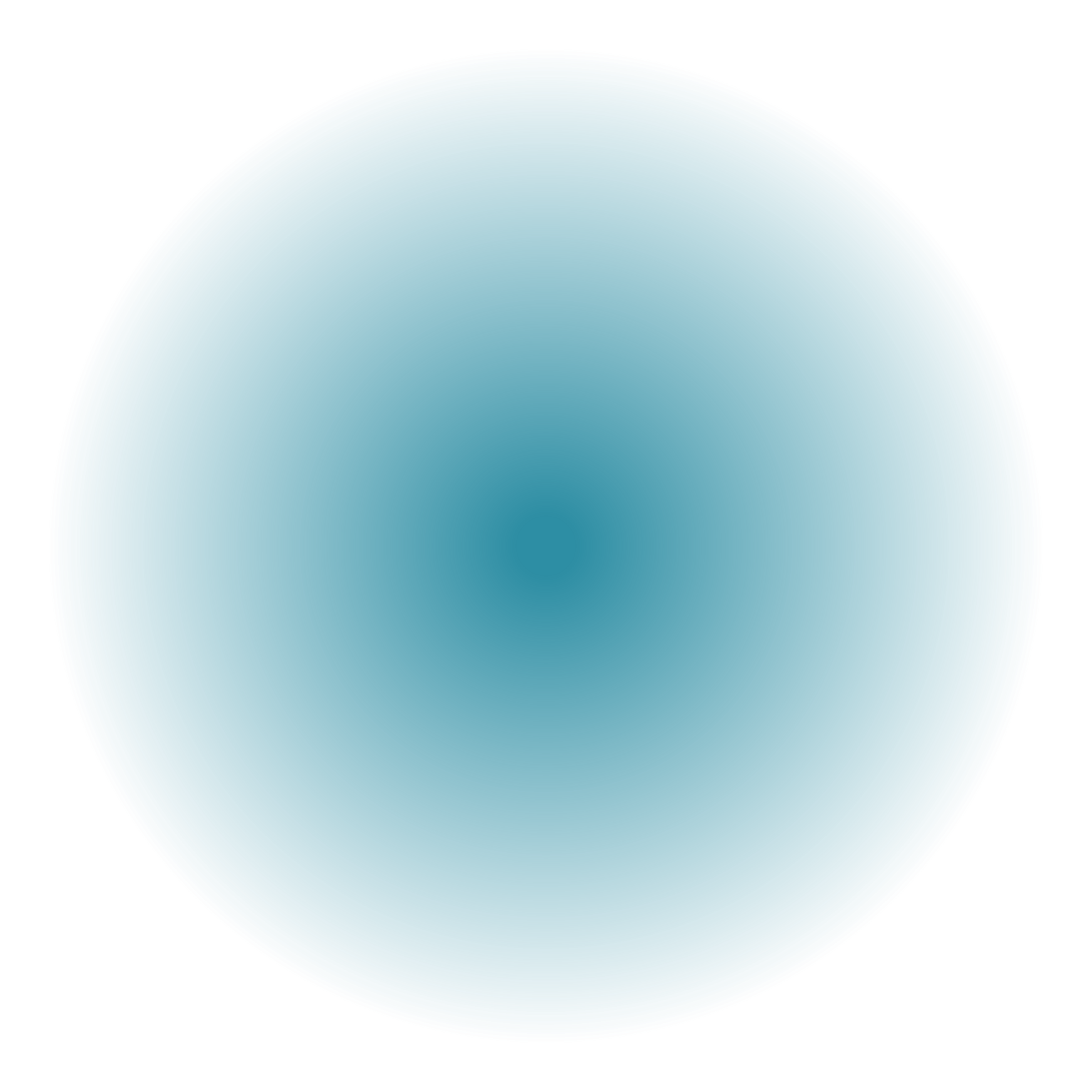 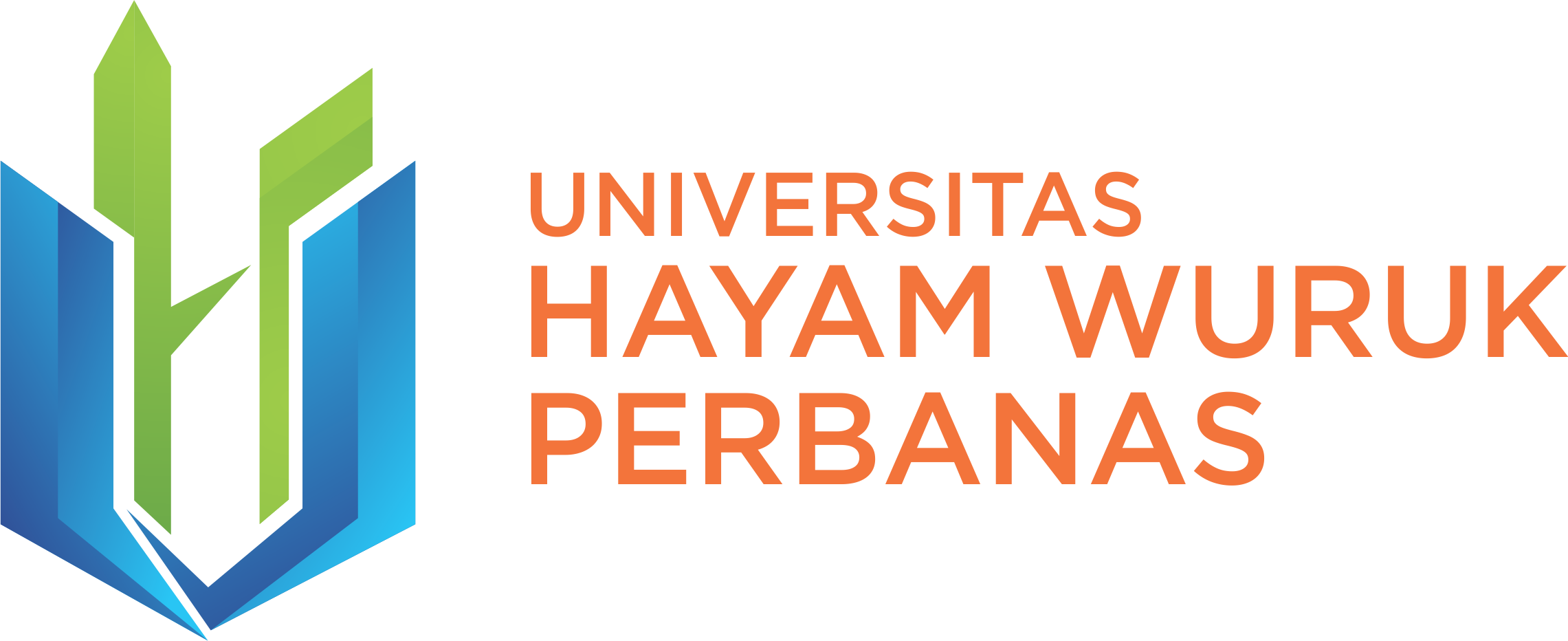 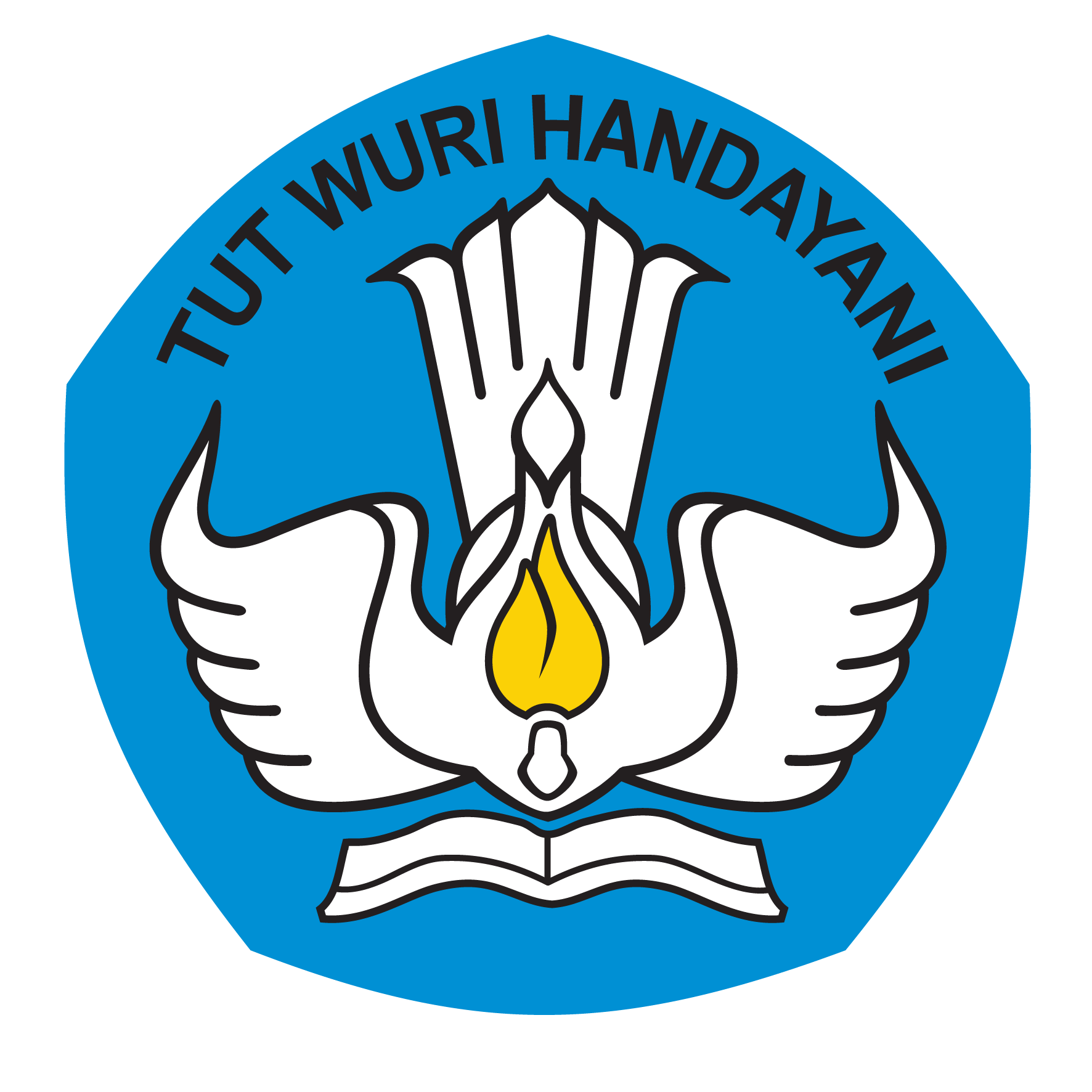 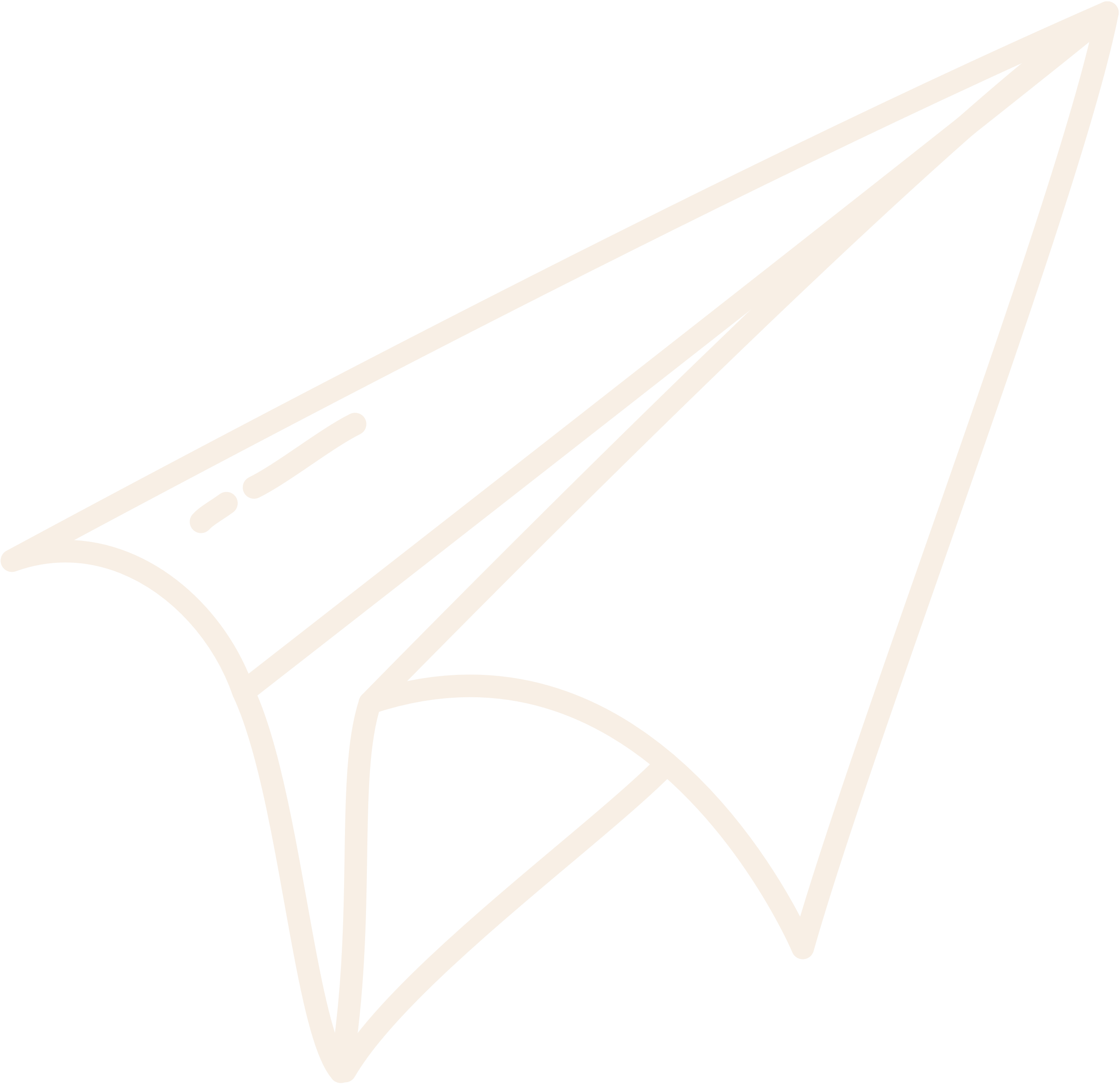 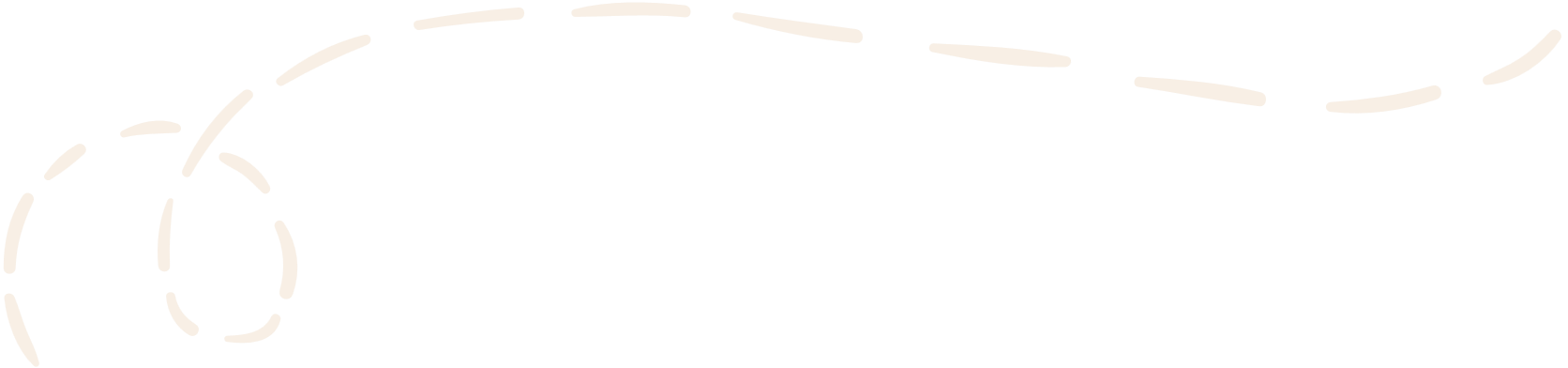 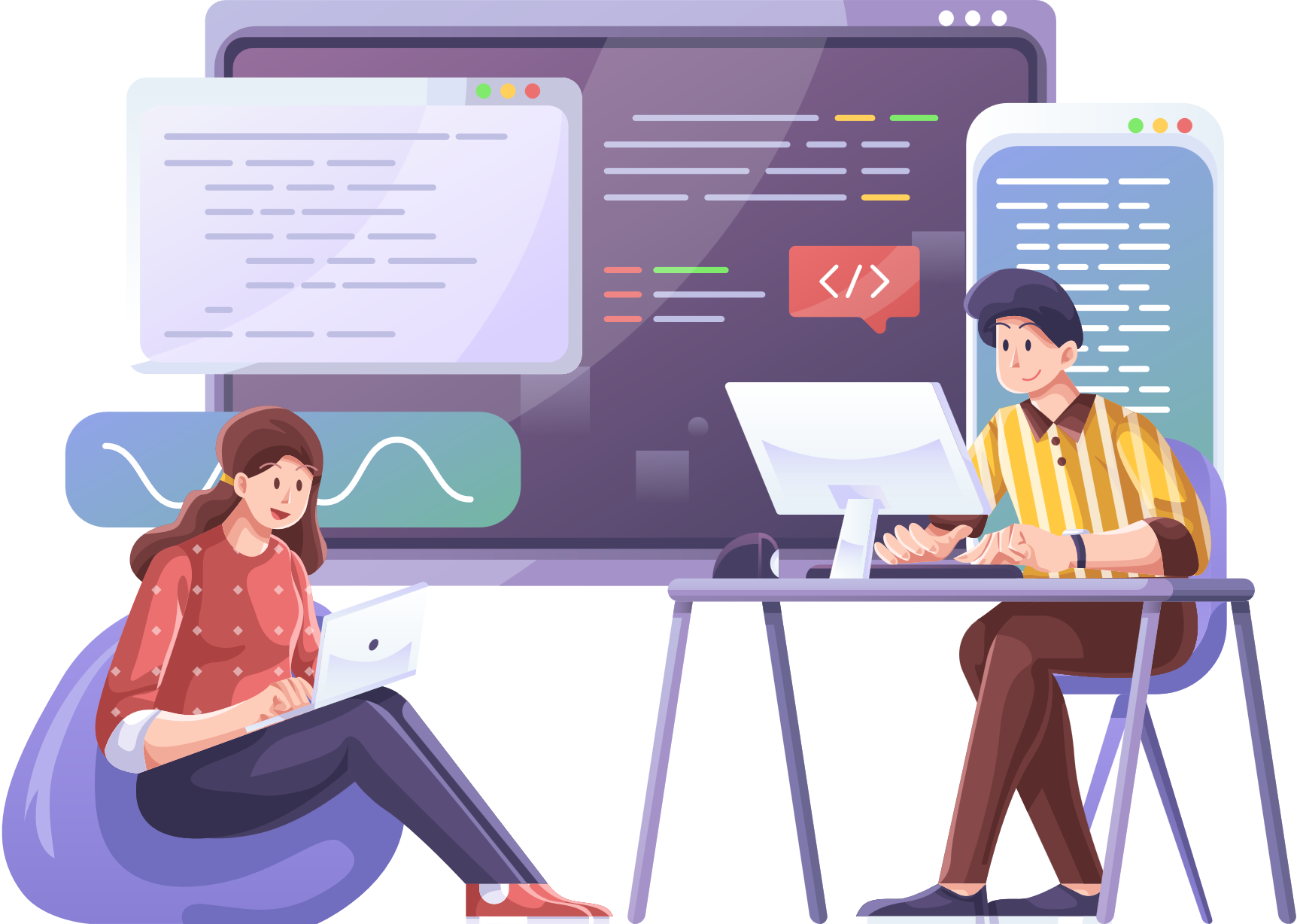 BAB 11
PROSEDUR
Algoritma dan Pemrograman
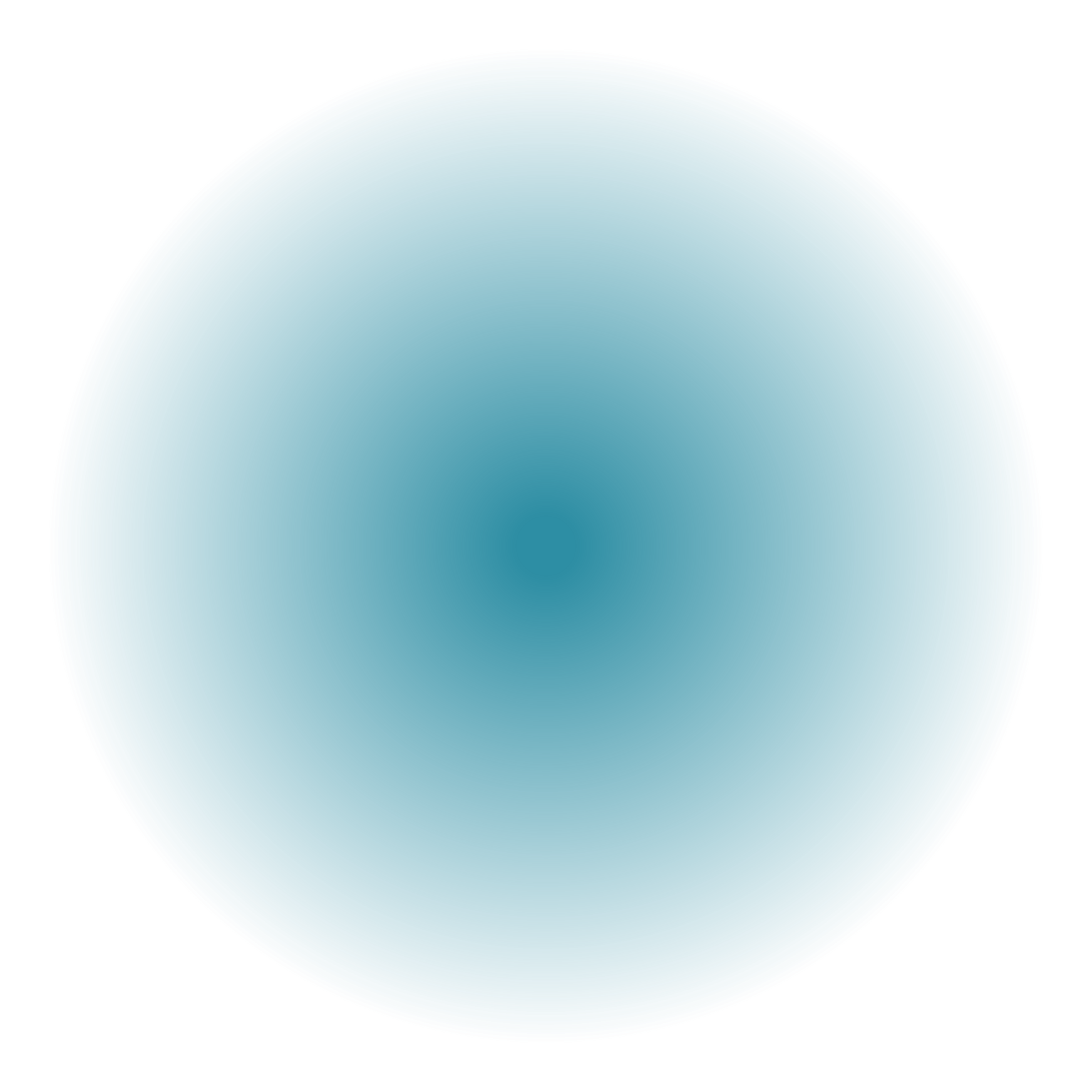 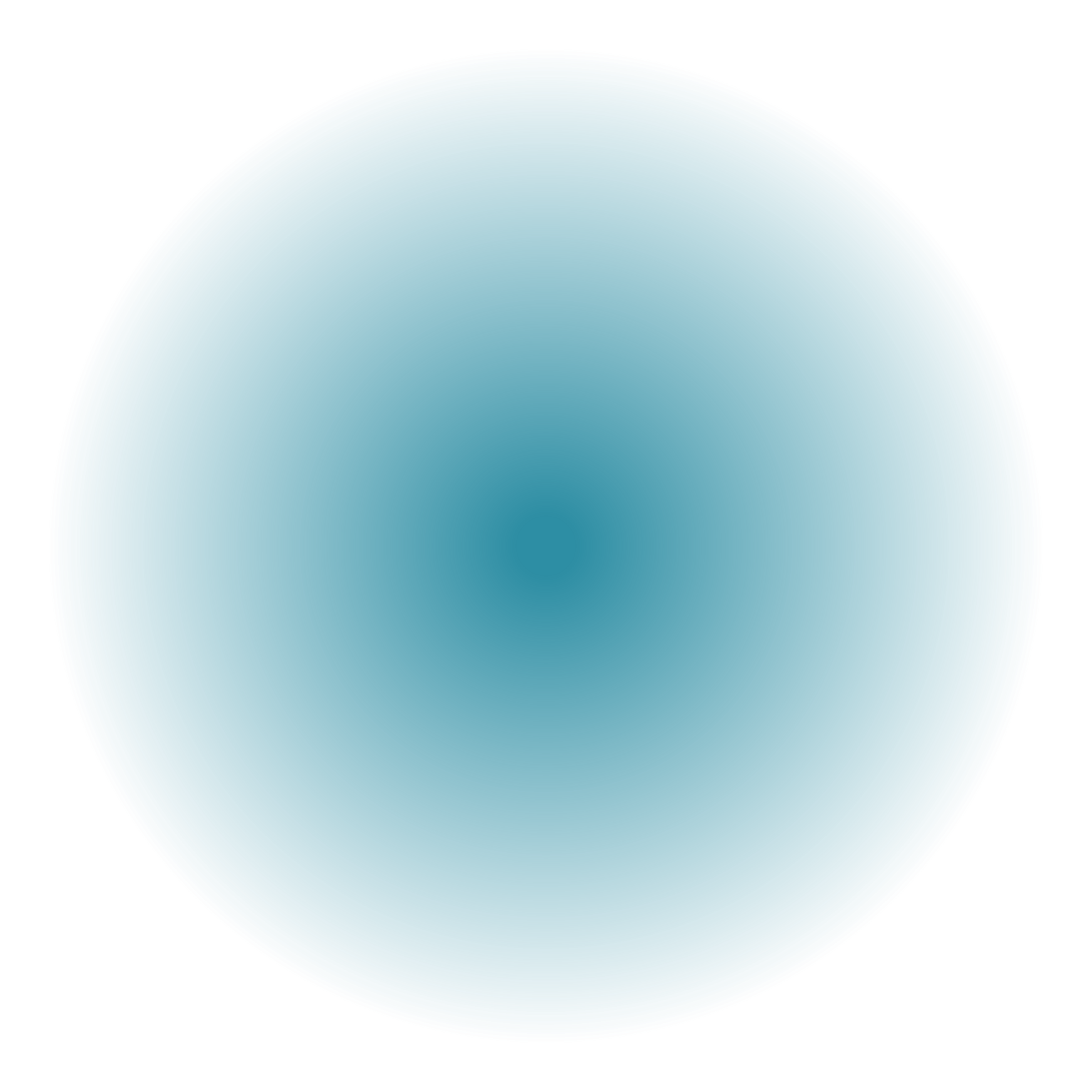 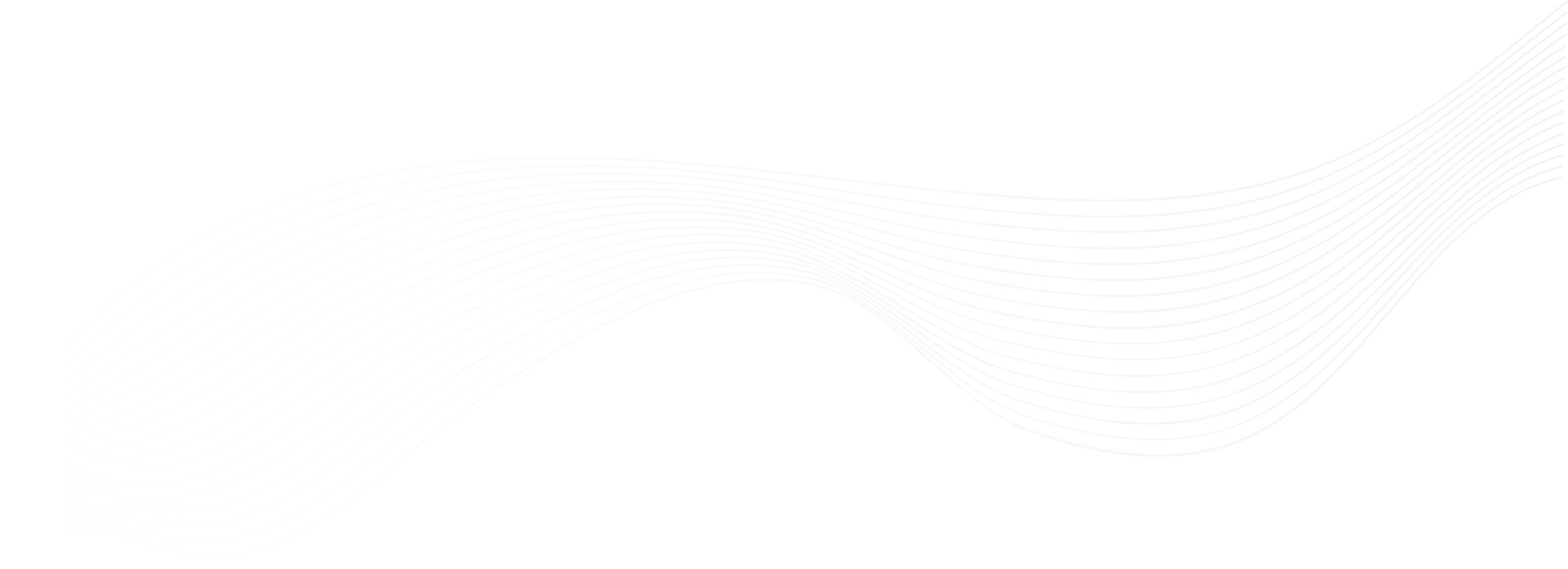 TABLE OF CONTENT
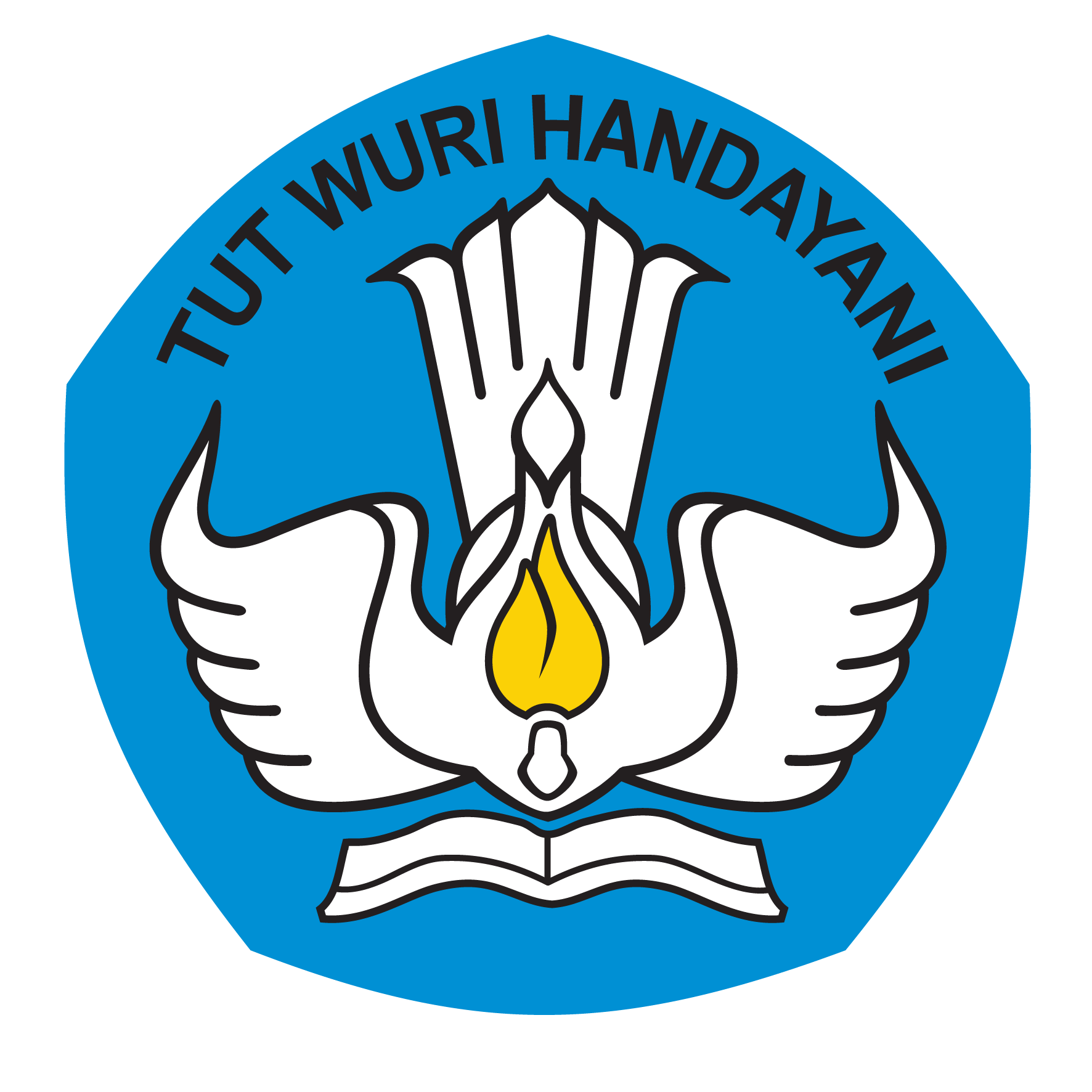 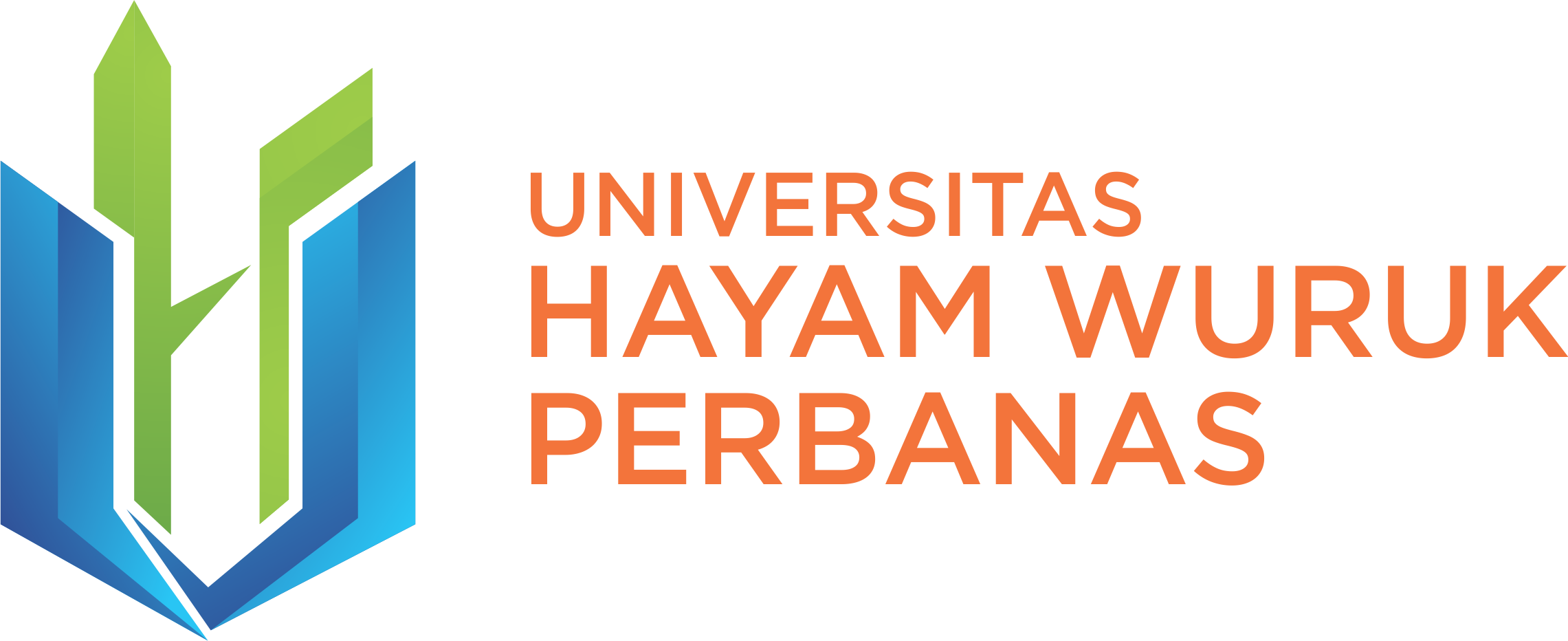 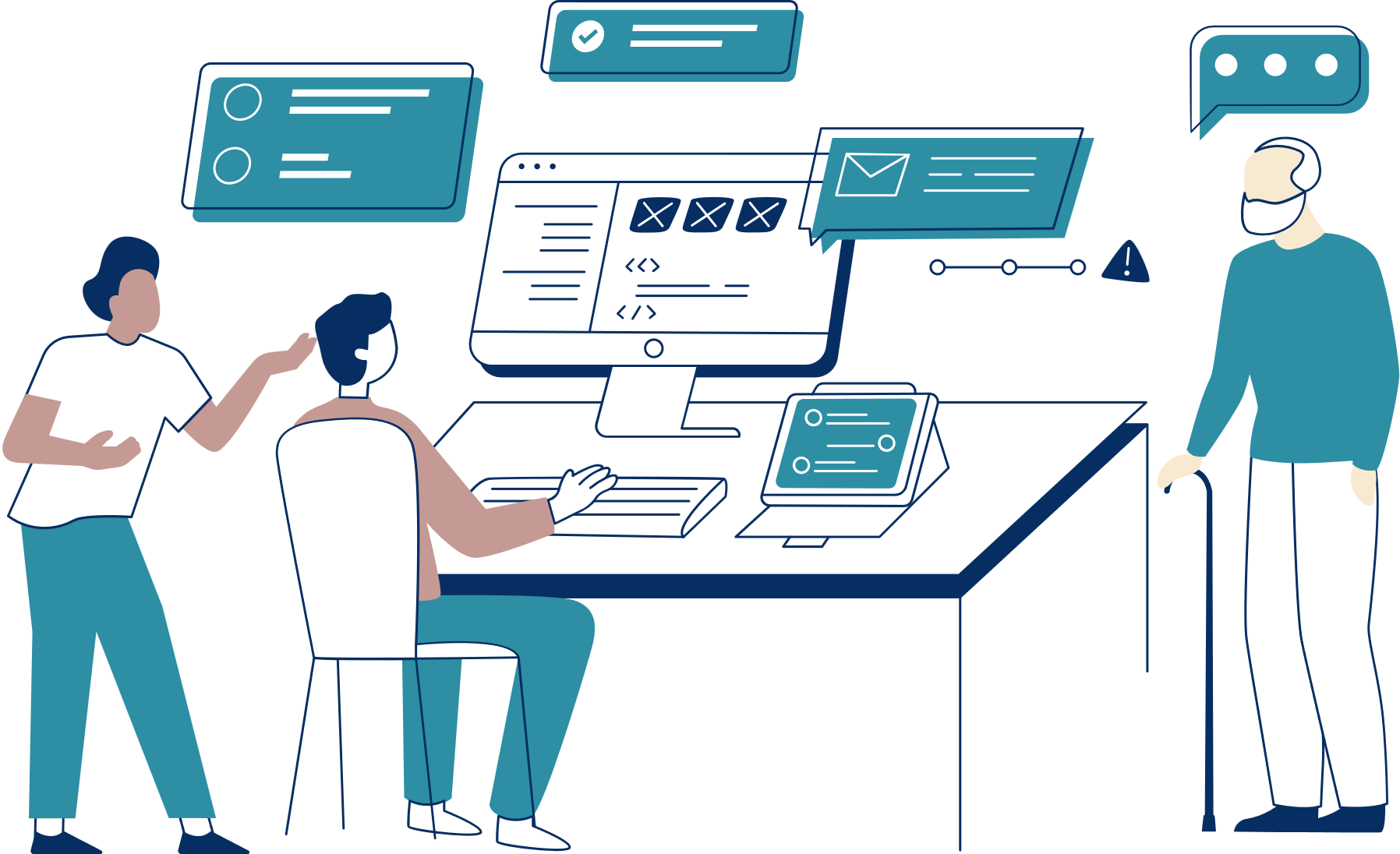 01
Sub – Program (Modular)
02
Konsep Dasar Prosedur
03
Pemanggilan Prosedur
Implementasi Prosedur
04
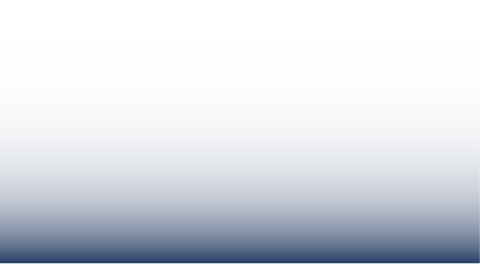 PRE TEST
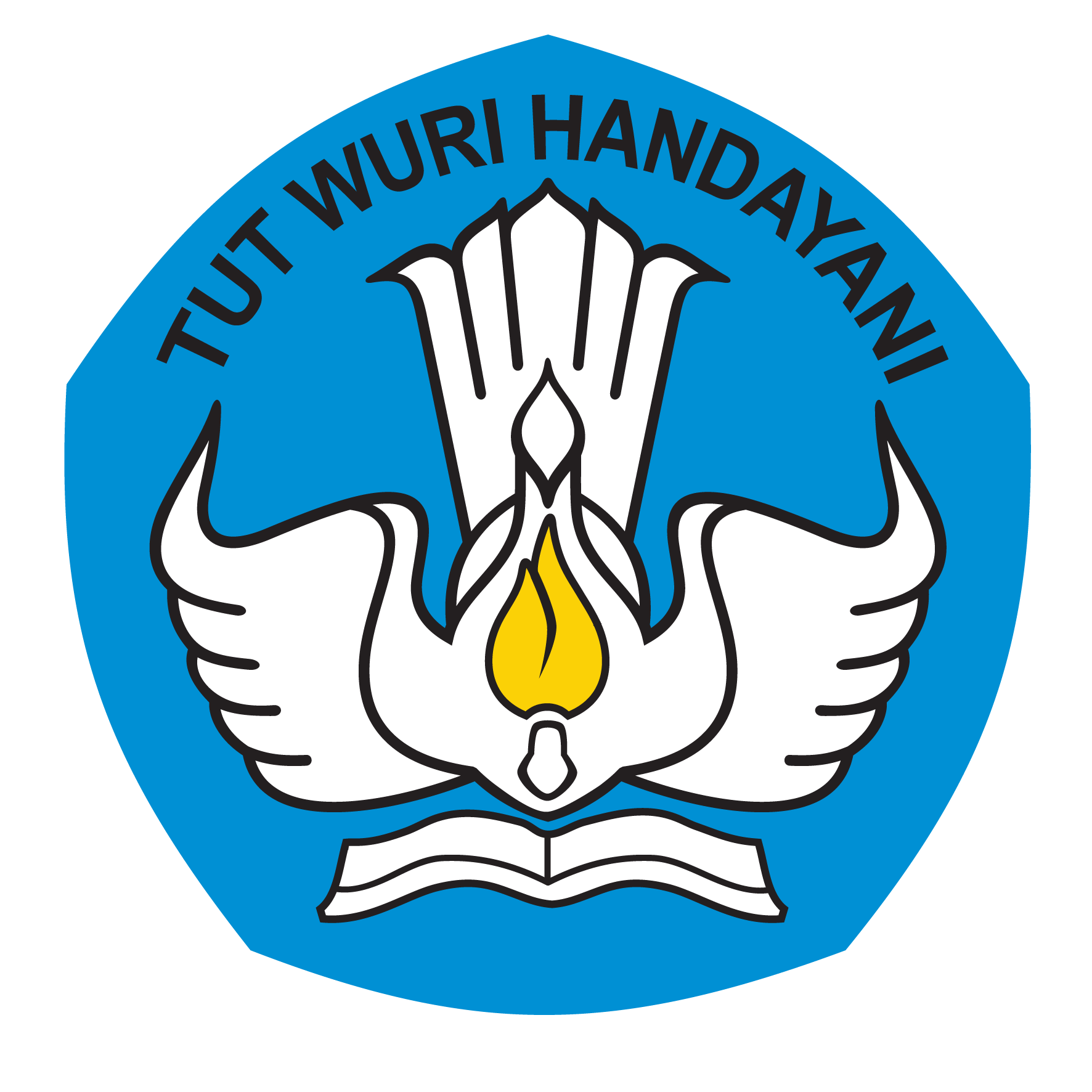 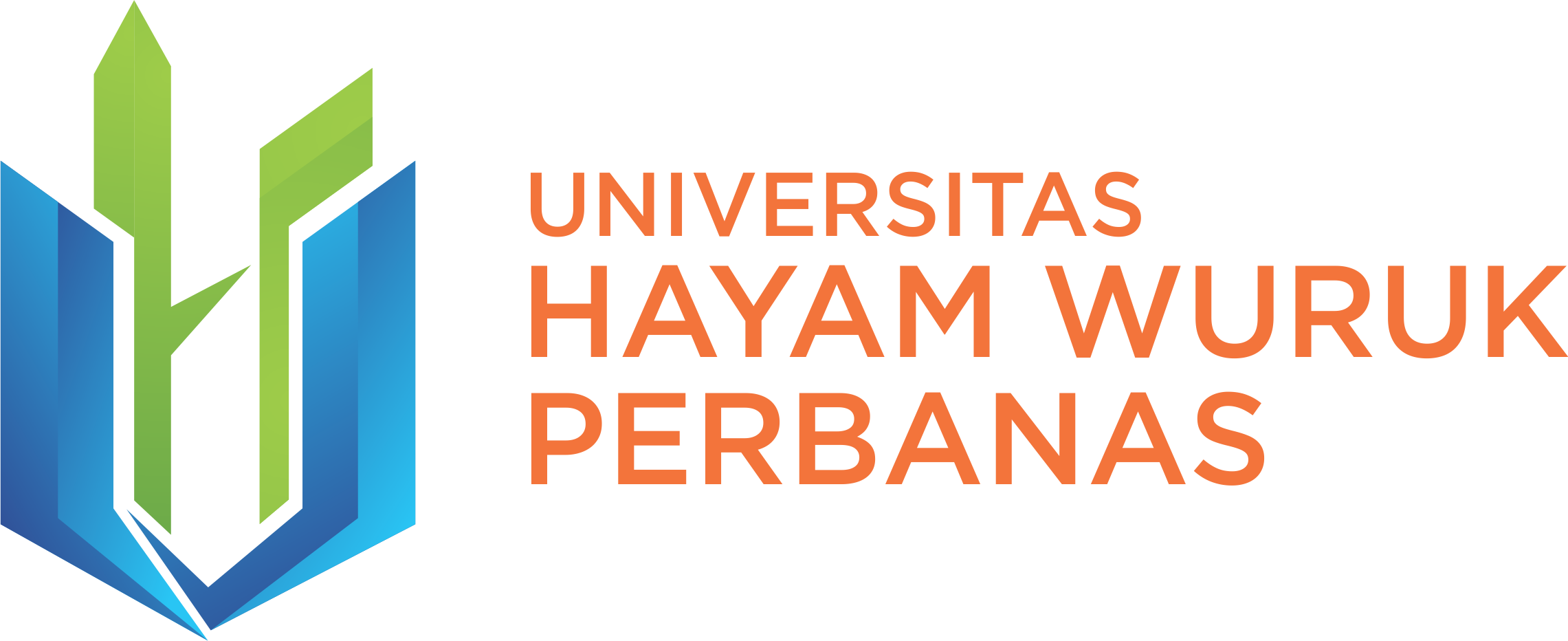 Apa yang anda Ketahui Sub Program (Modular)?
Sebutkan jenis dari Sub program!
Jelaskan perbedaan antara Prosedur dan Fungsi! 
Apa yang anda ketahui dengan Parameter?
Sebutkan apa saja jenis dari parameter!
Apa yang anda ketahui bagaimana jenis parameter diproses?
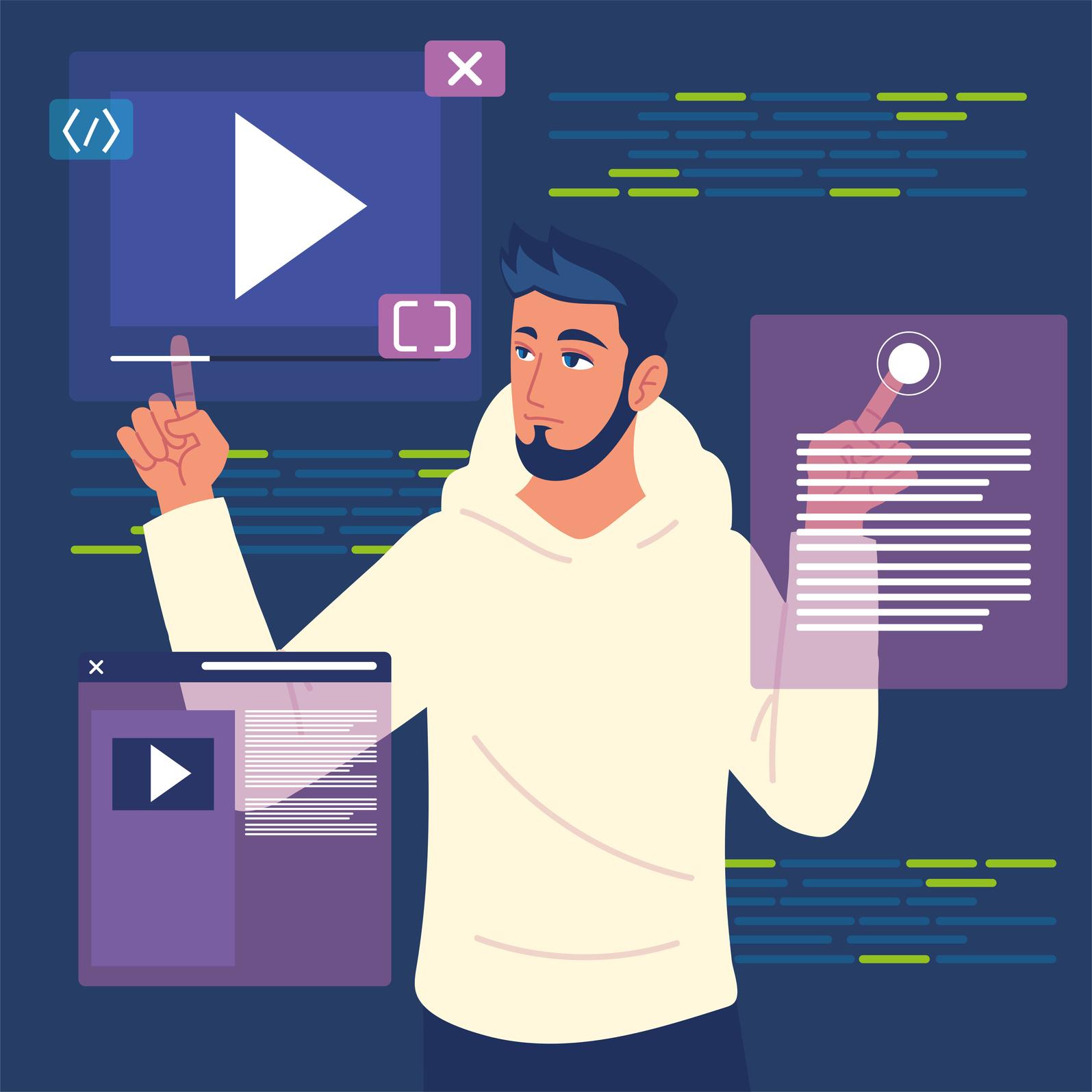 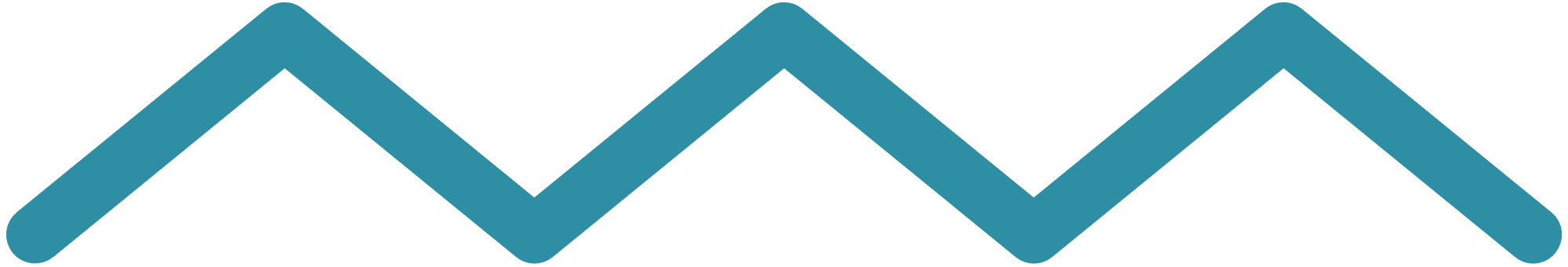 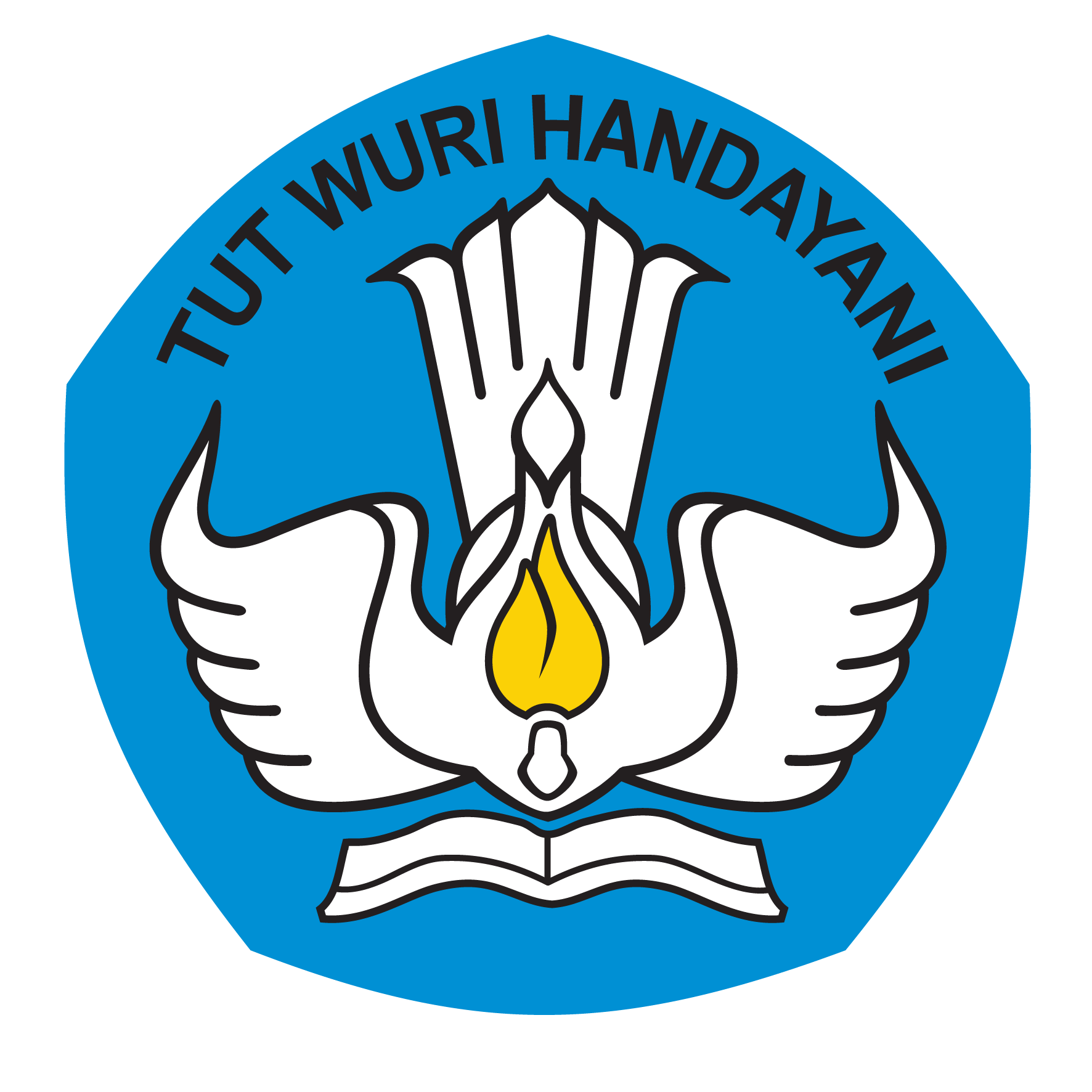 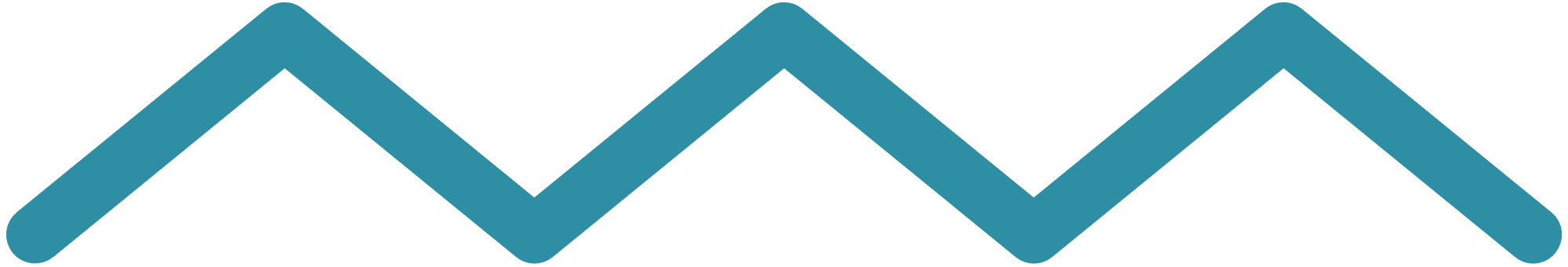 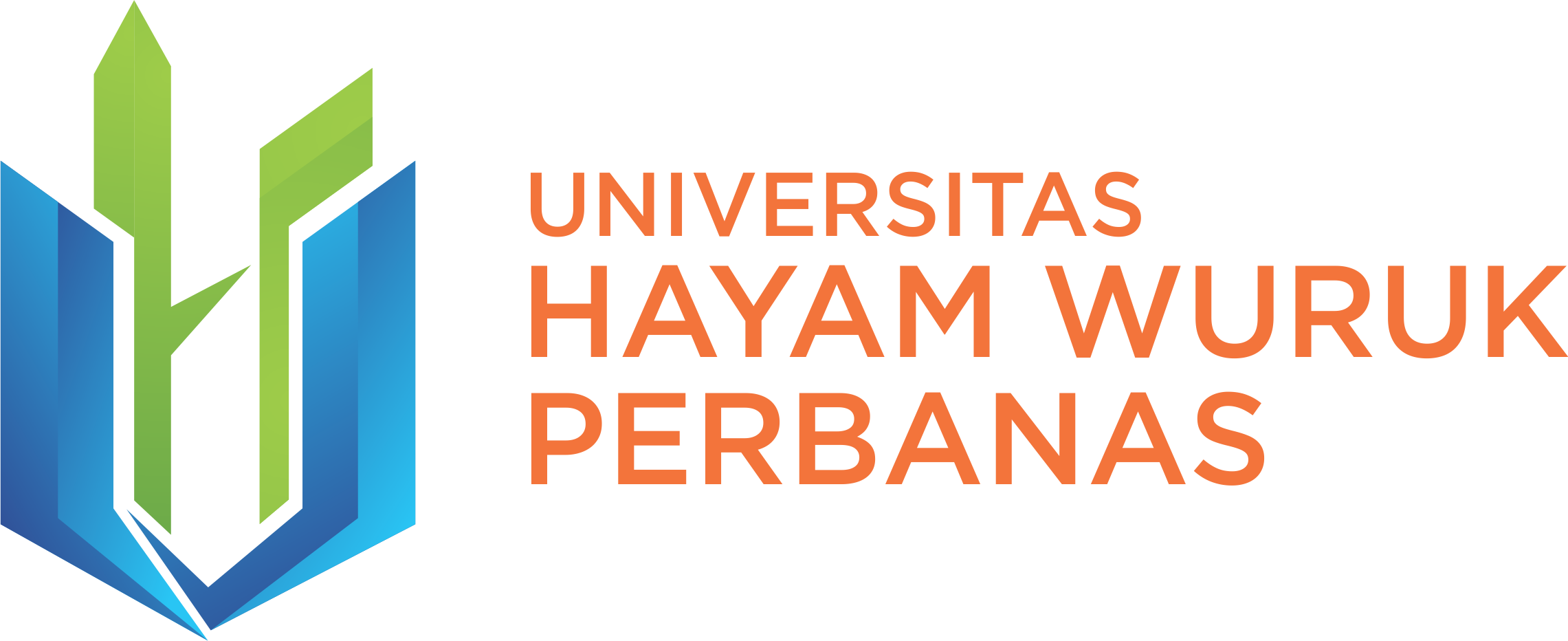 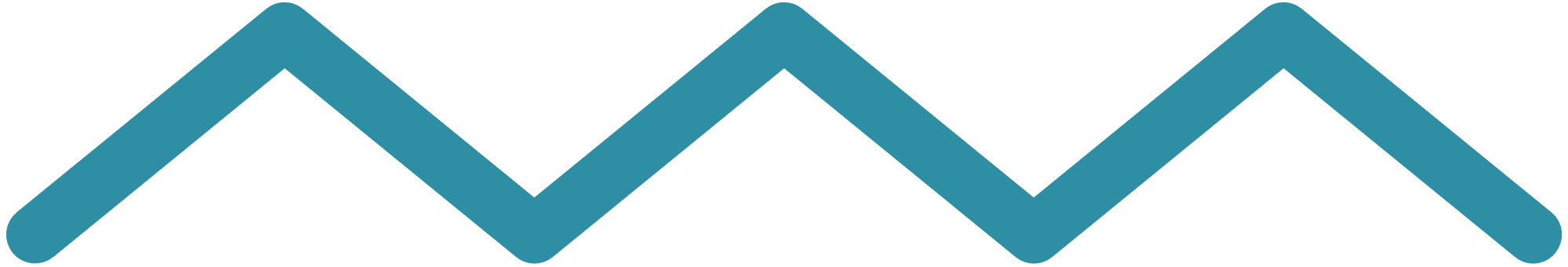 SUB PROGRAM (MODULAR)
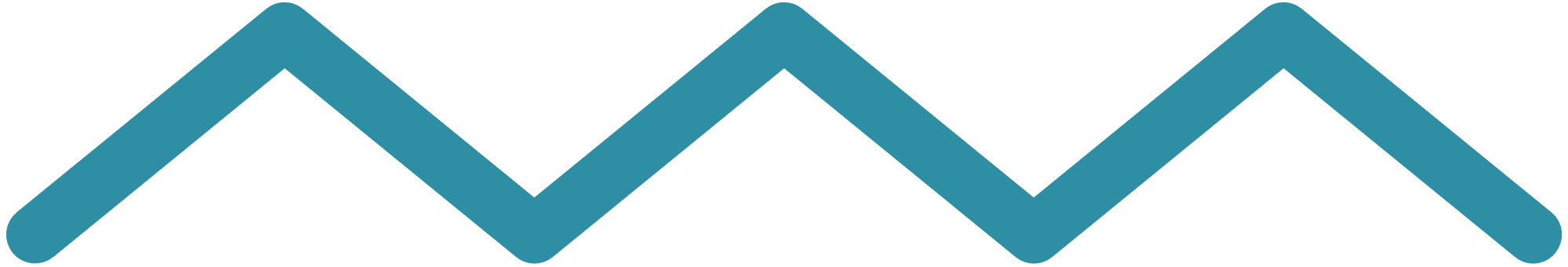 Teknik pemillahan kode program yang besar menjadi beberapa bagian program yang lebih kecil agar kode program mudah dipahami dan dapat digunakan kembali
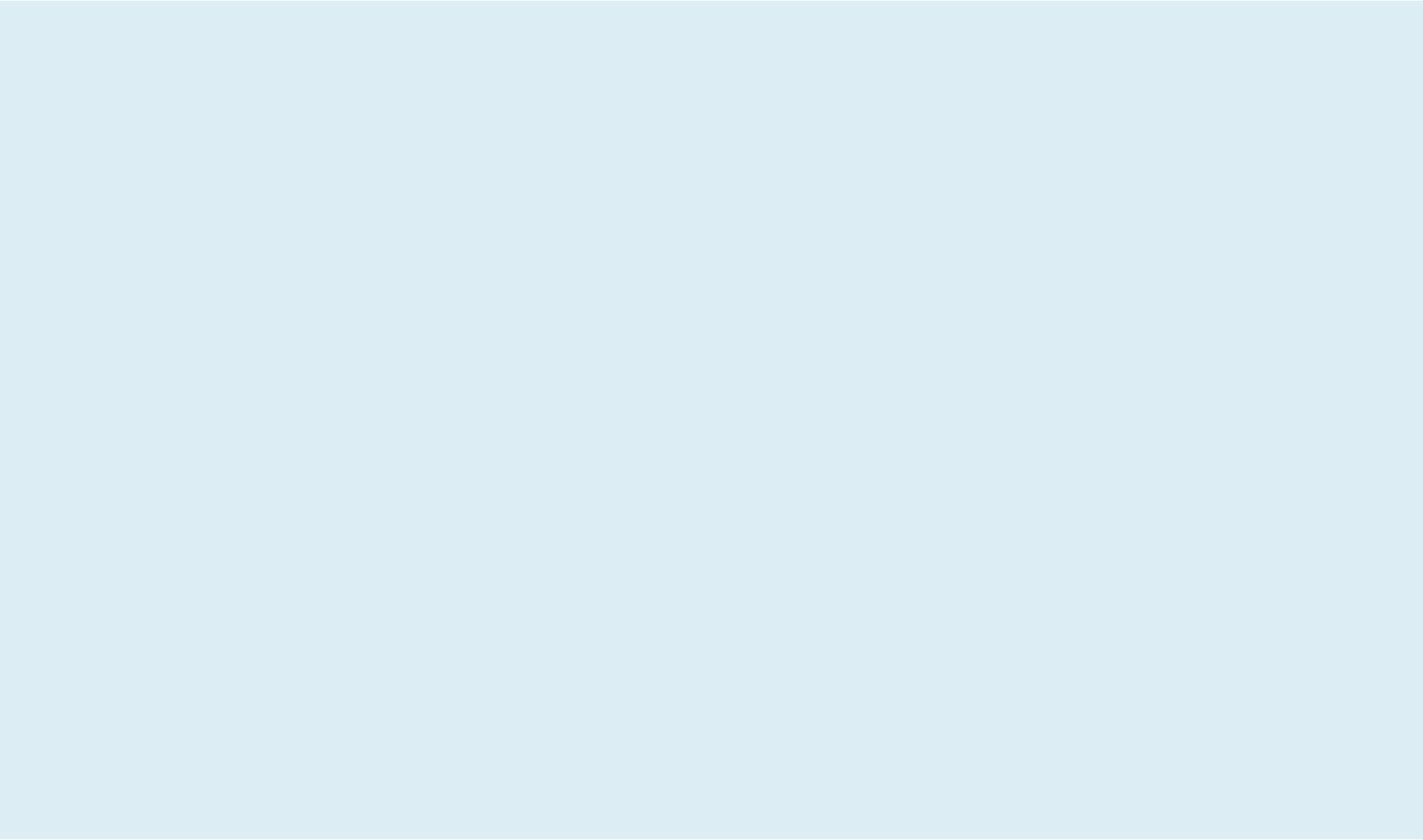 Bagian program kecil hasil pemilahan dari main program dapat disebut dengan sub program
Sub program hanya dapat berjalan ketika dipanggil oleh program utama. Pemanggilan sub program dapat dilakukan secara berulang oleh program utama.
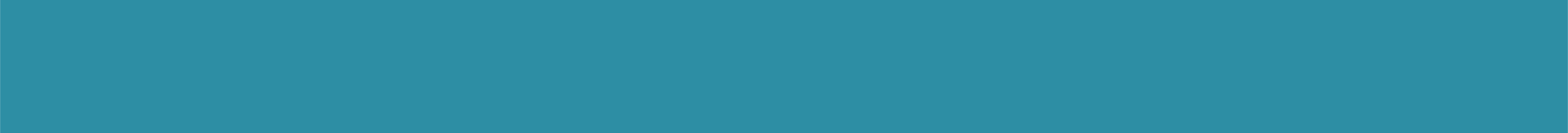 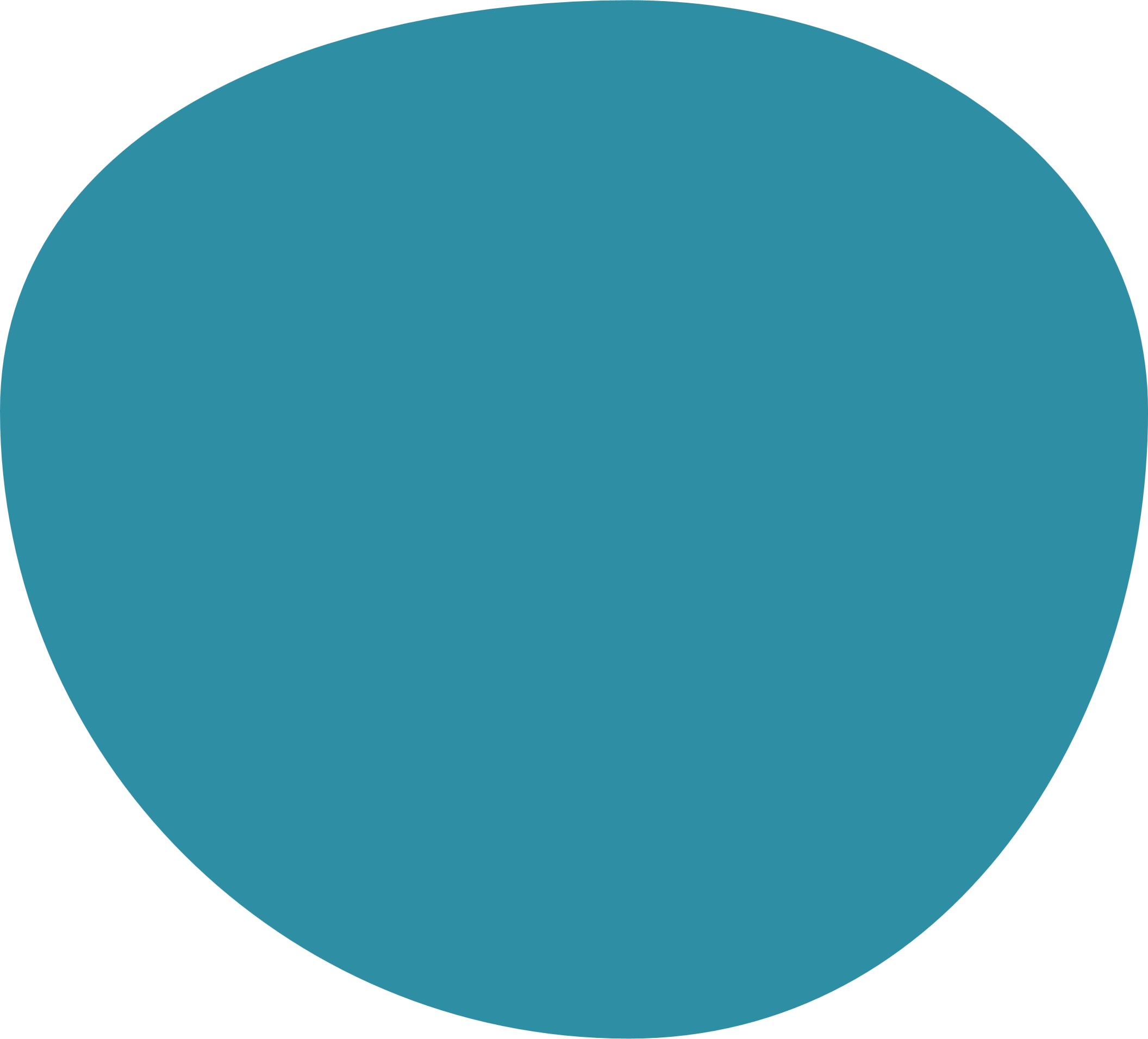 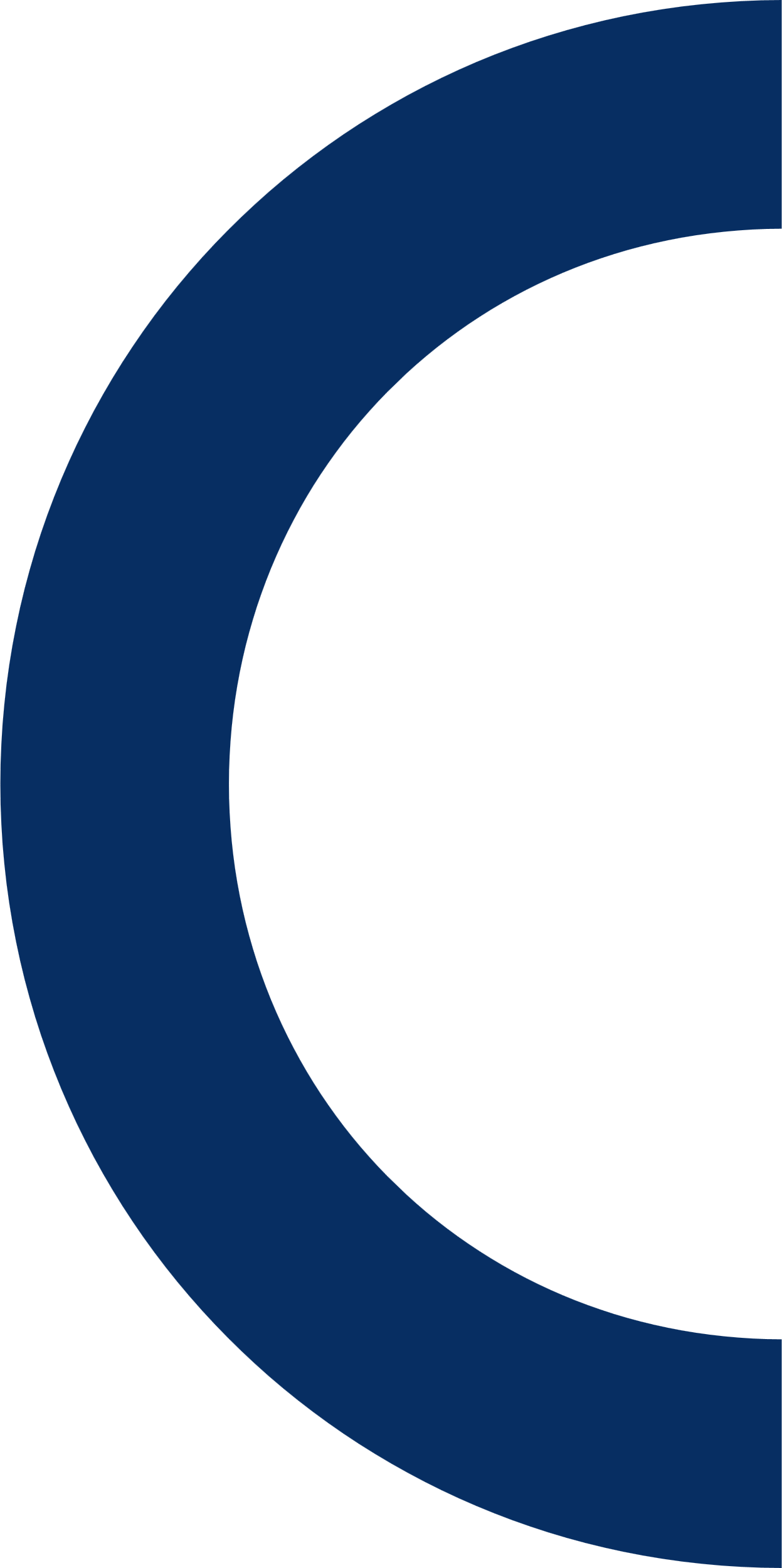 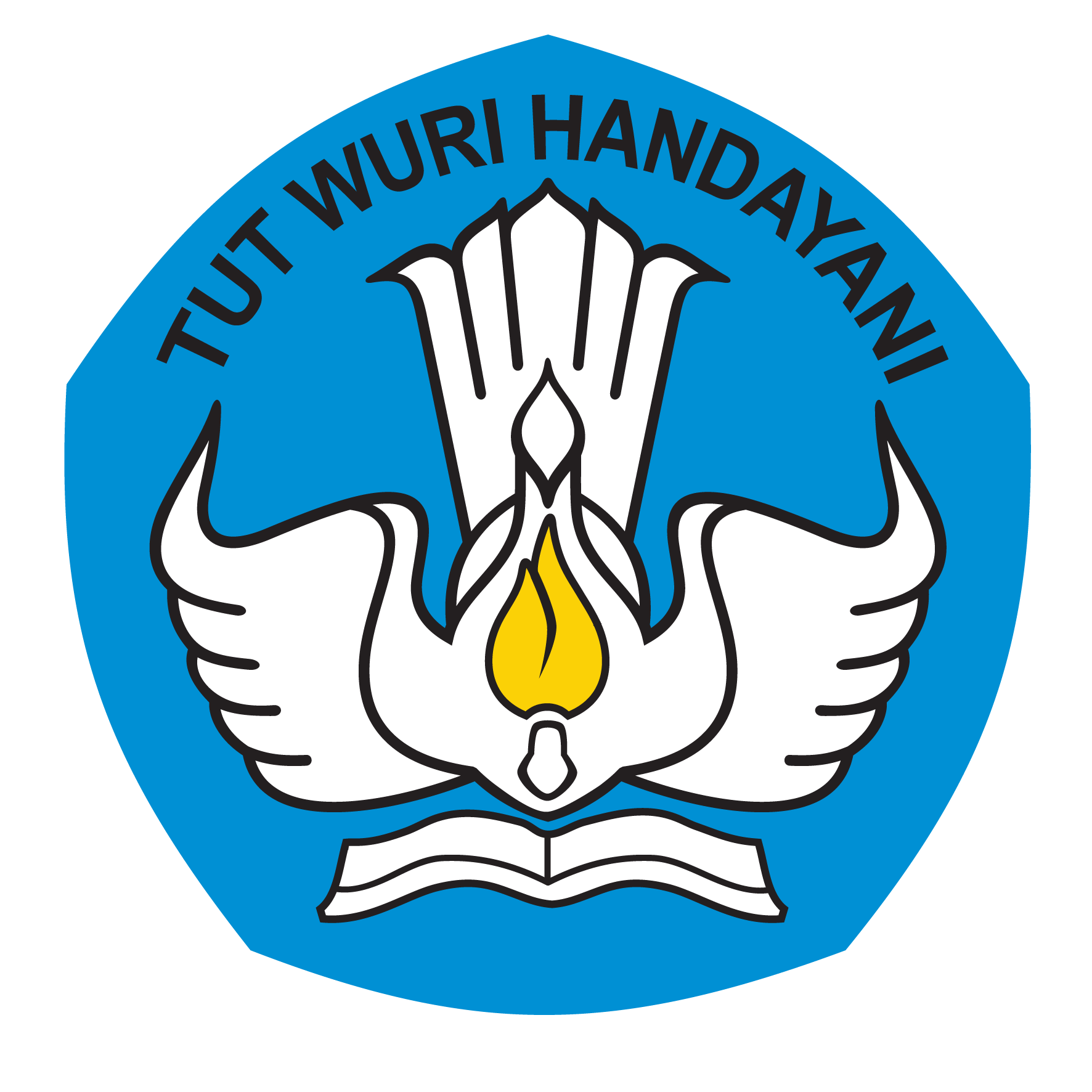 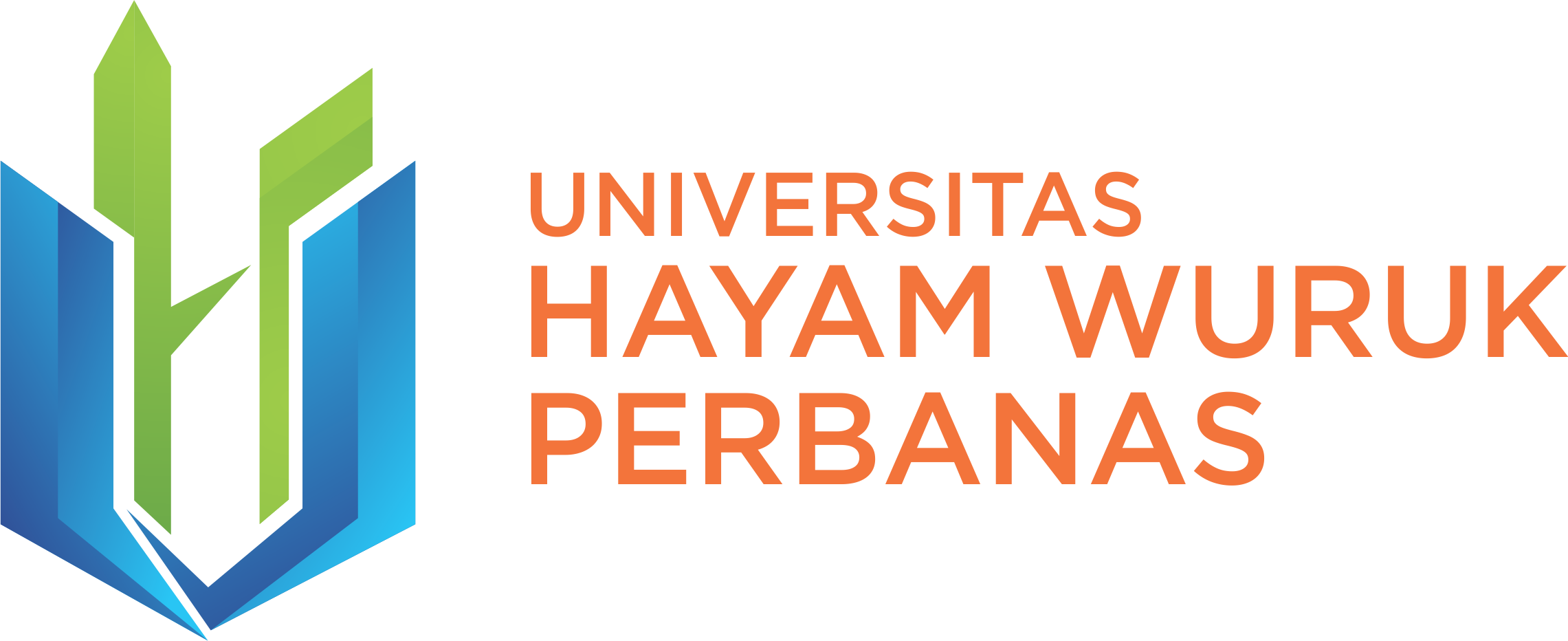 MANFAAT SUB PROGRAM
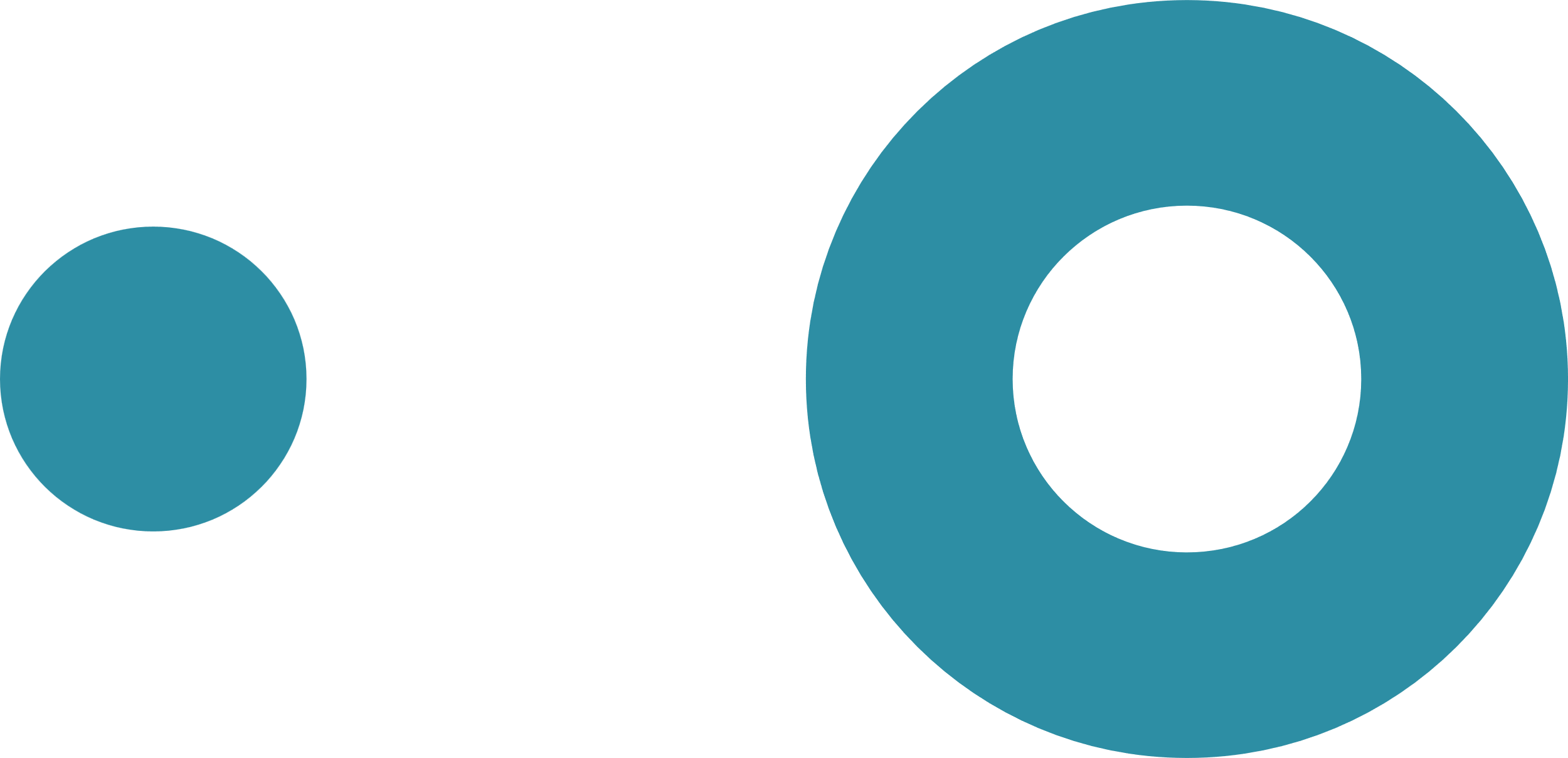 Dapat digunakan untuk program utama yang lain
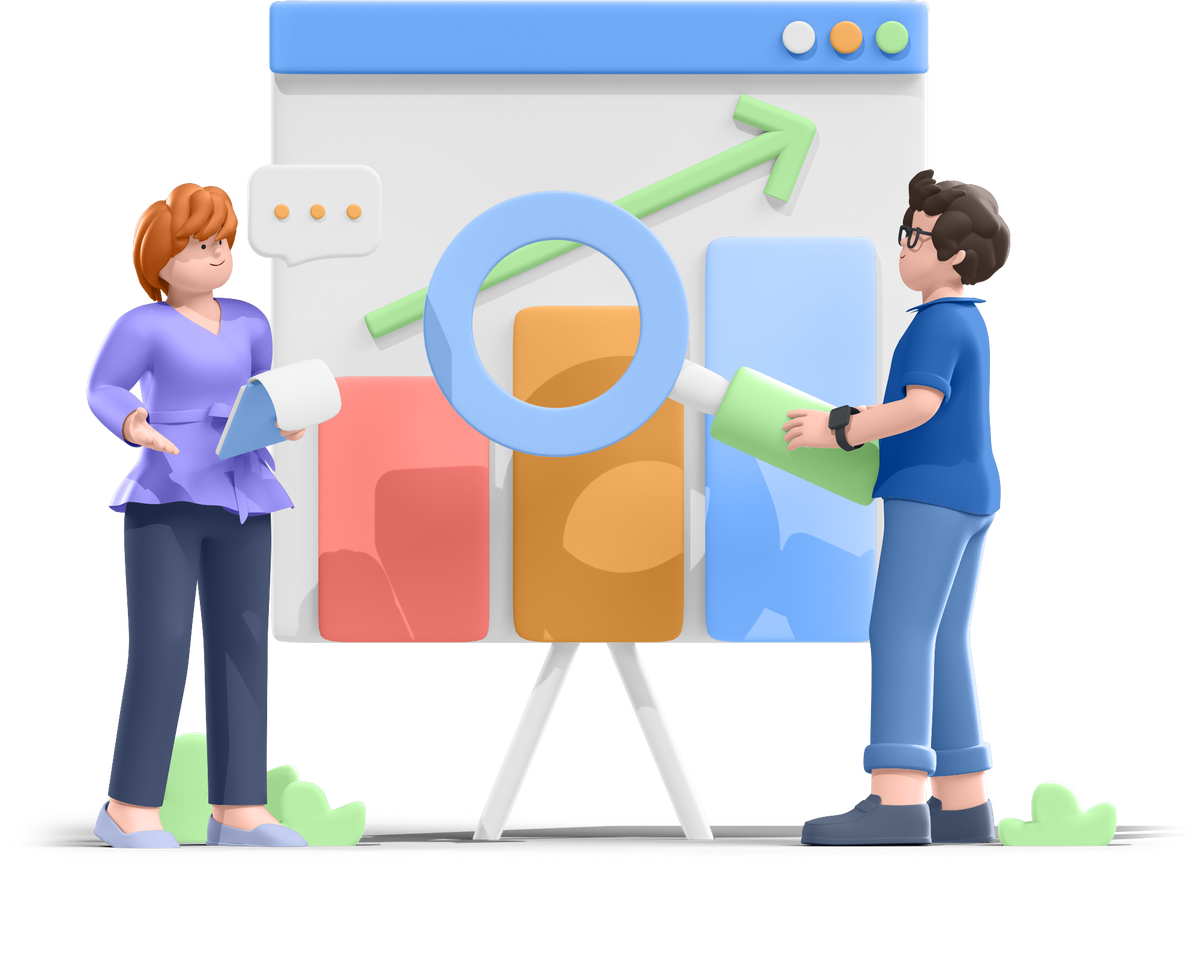 Kemudahan menemukan kesalahan kode program
Program lebih fleksibel
Progam menjadi sederhana (mengindari penulisan kode yang berulang)
KHARAKTERISTIK SUB PROGRAM
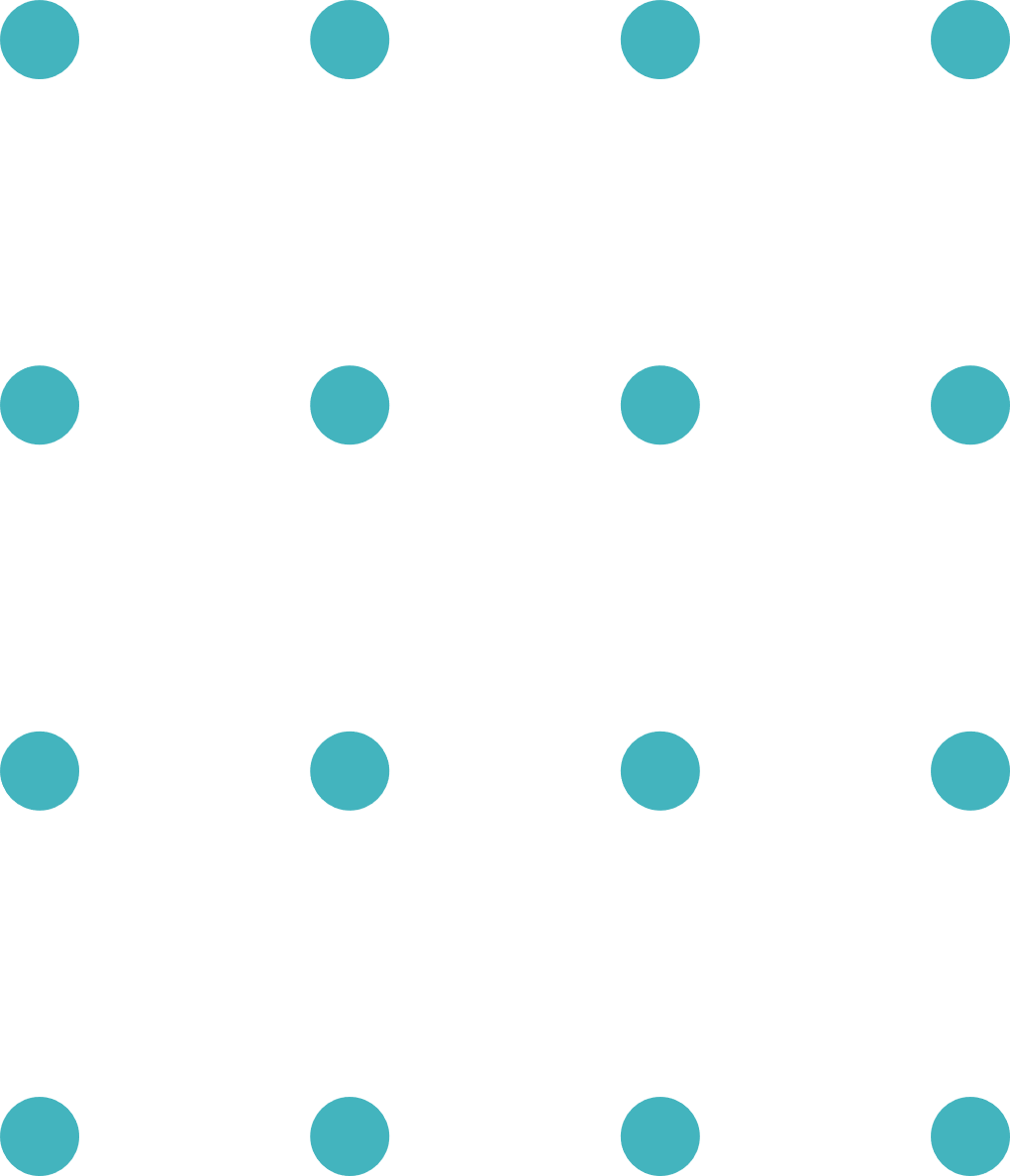 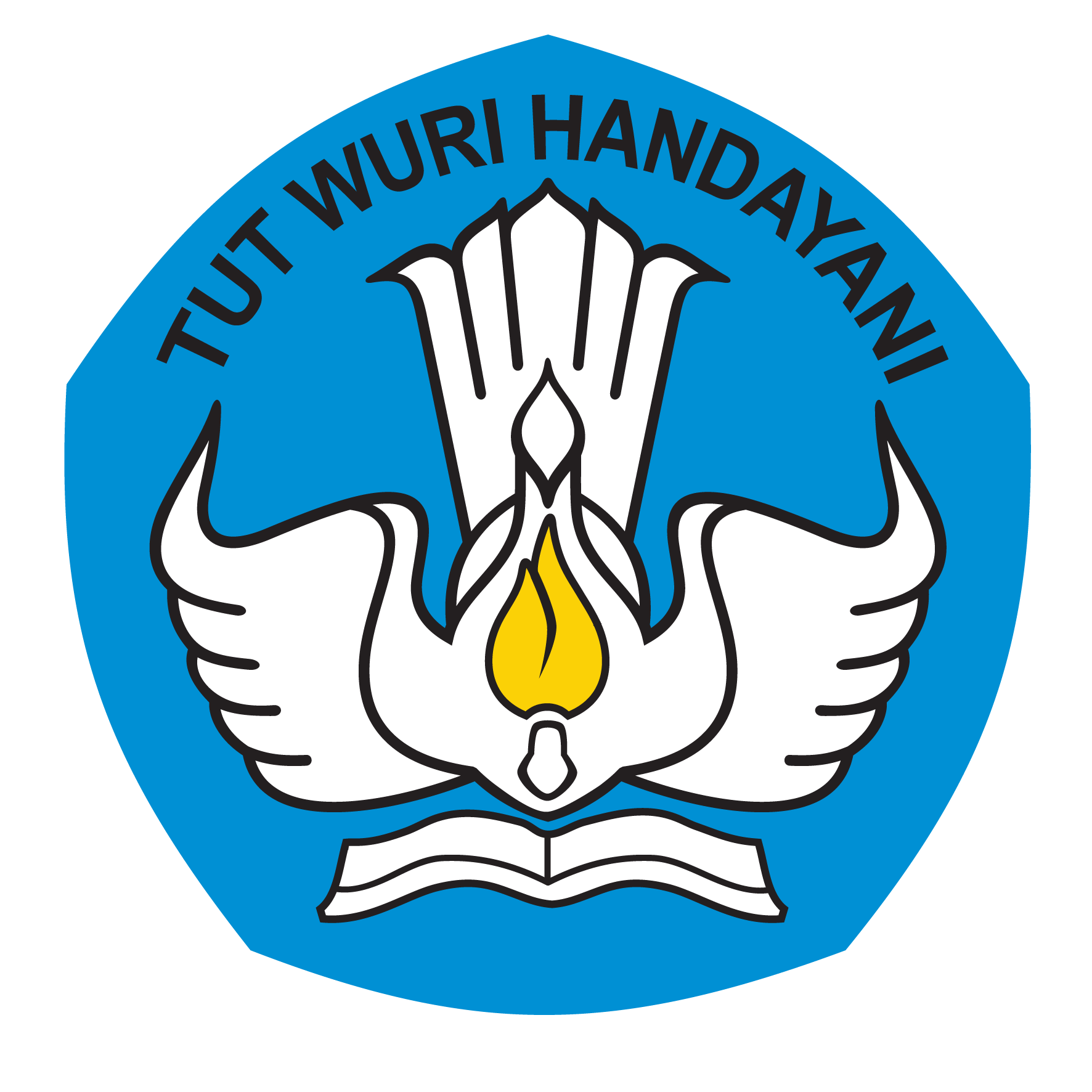 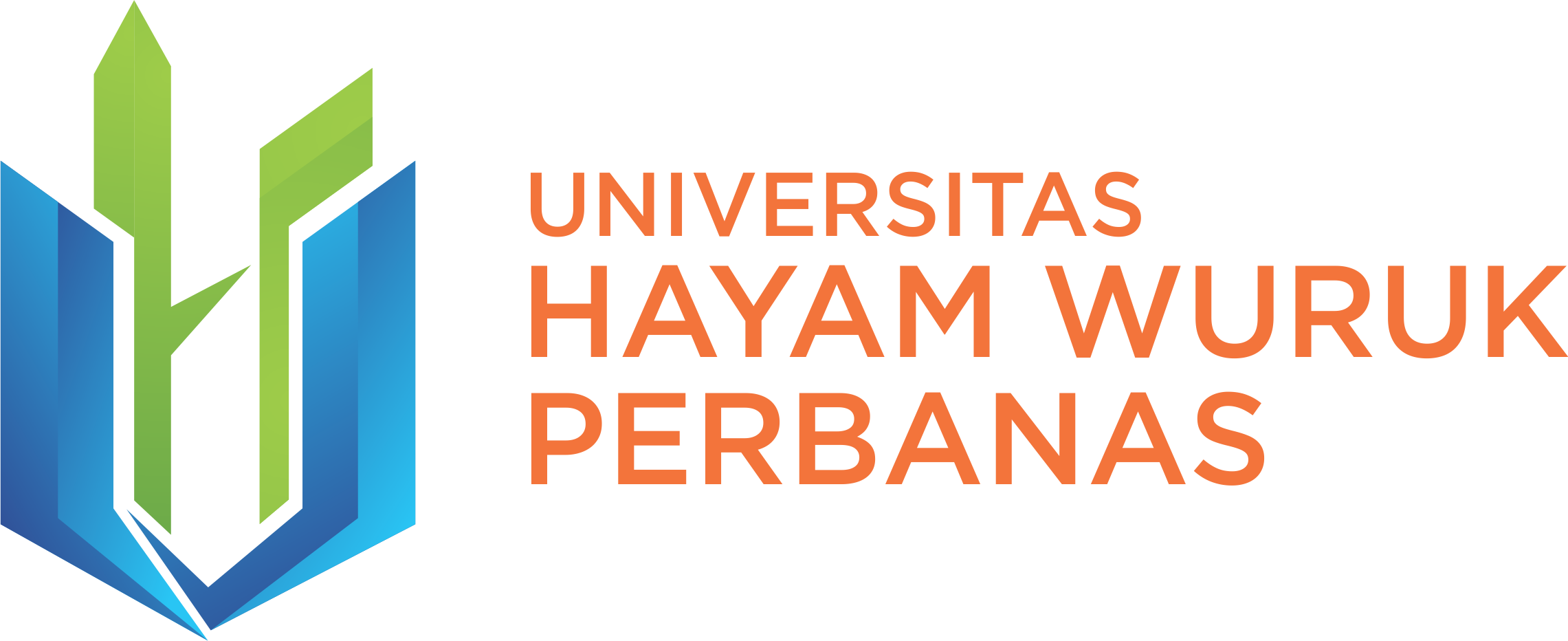 Prosedur merupakan sub program yang melakukan satu atau lebih proses tanpa mengembalikan nilai dari hasil dari proses yang dijalankan
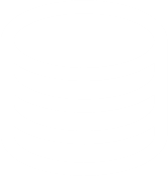 sub program yang melakukan satu atau lebih proses yang mengembalikan sebuah nilai untuk dikirimkan ke program utama (return).
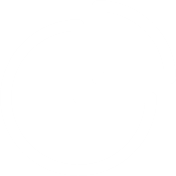 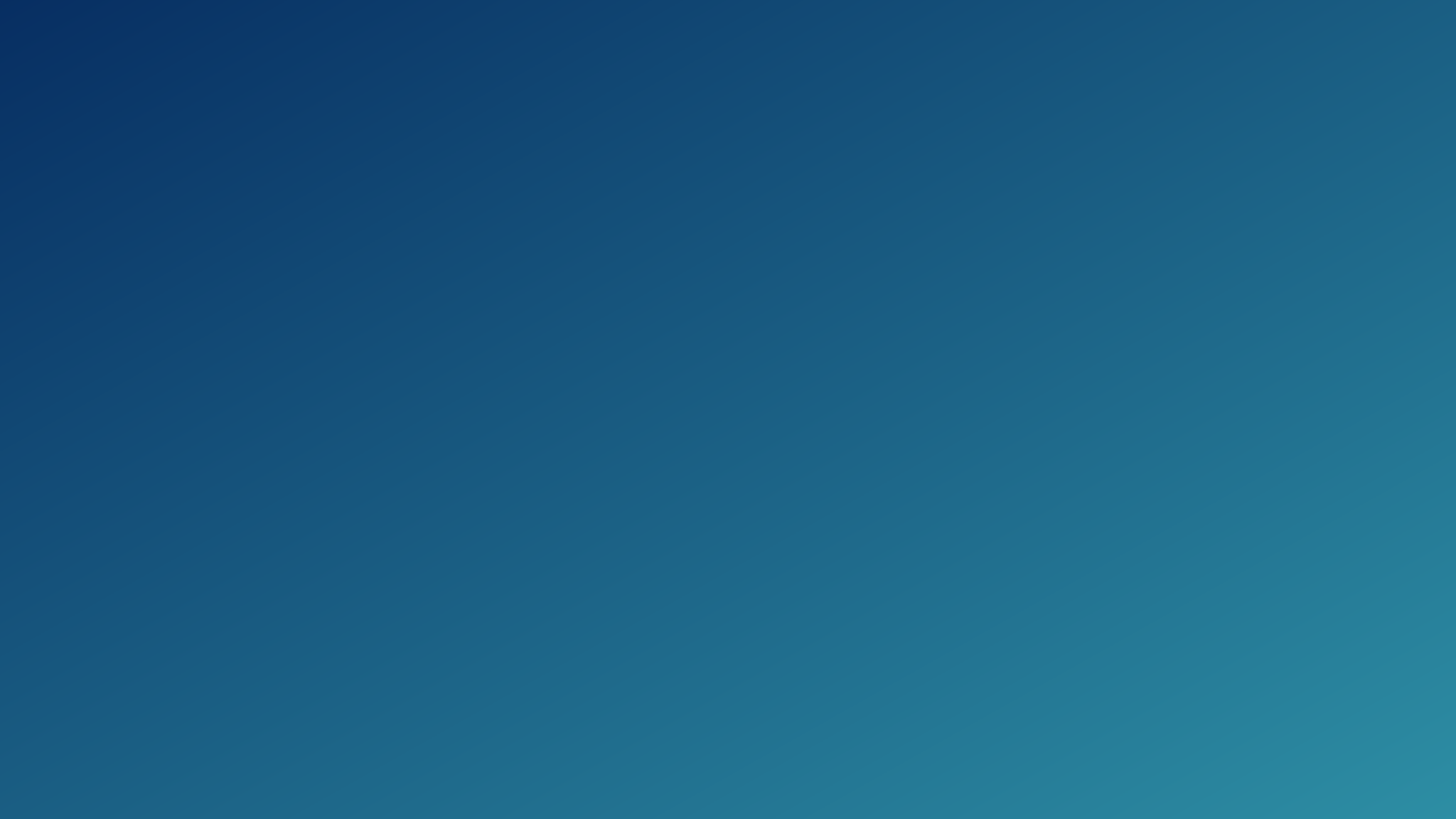 BENTUK FLOWCHART UNTUK PROSEDUR
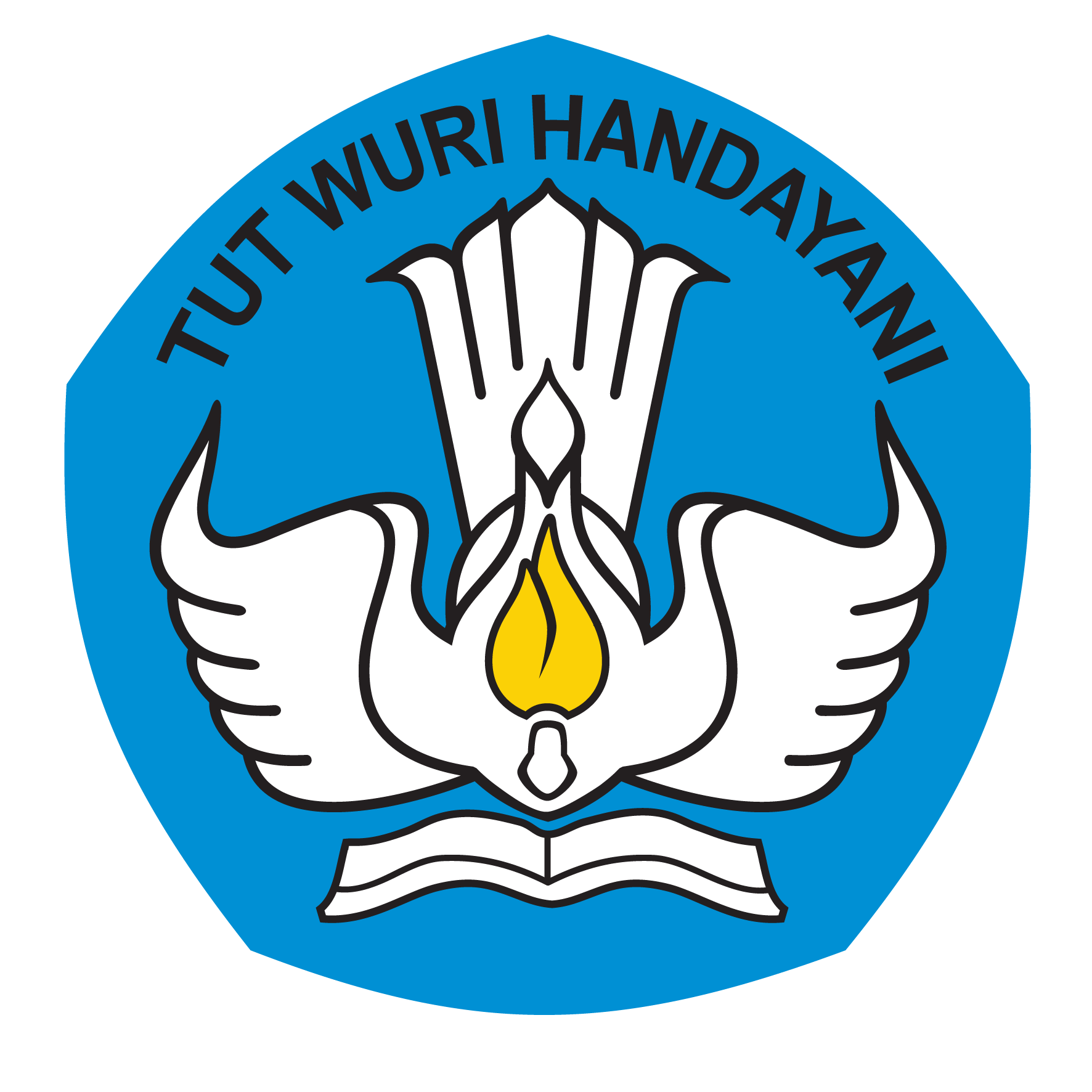 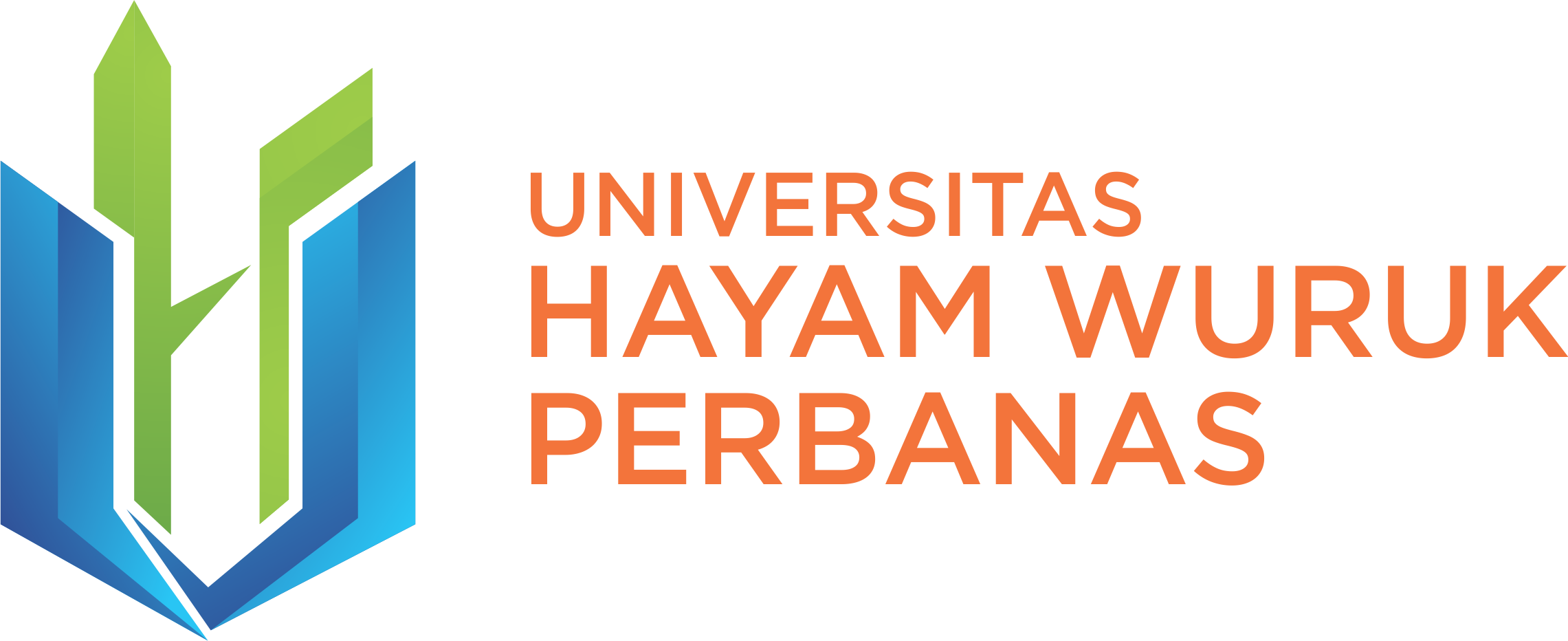 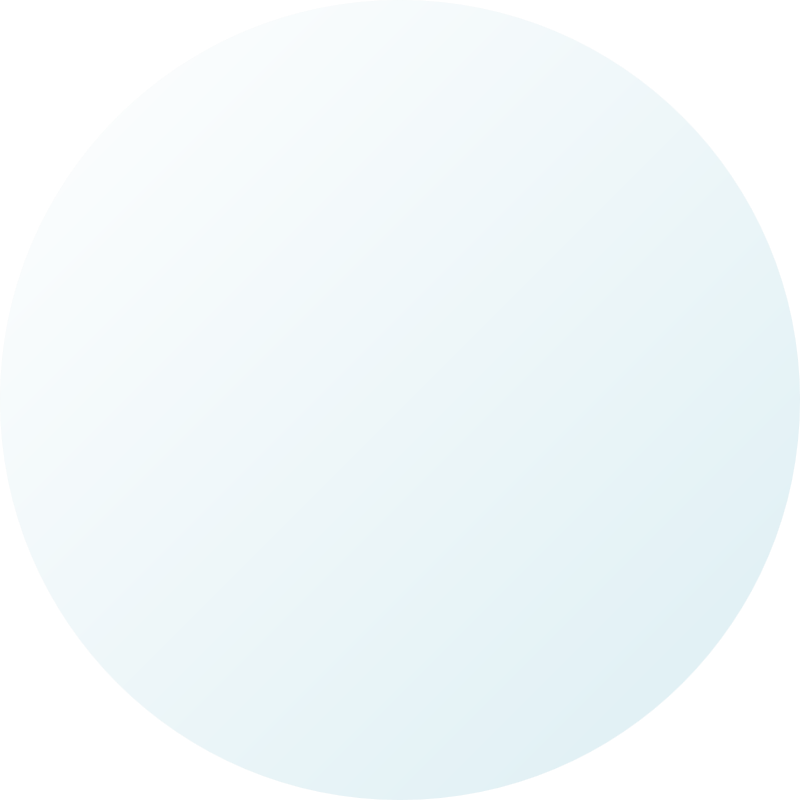 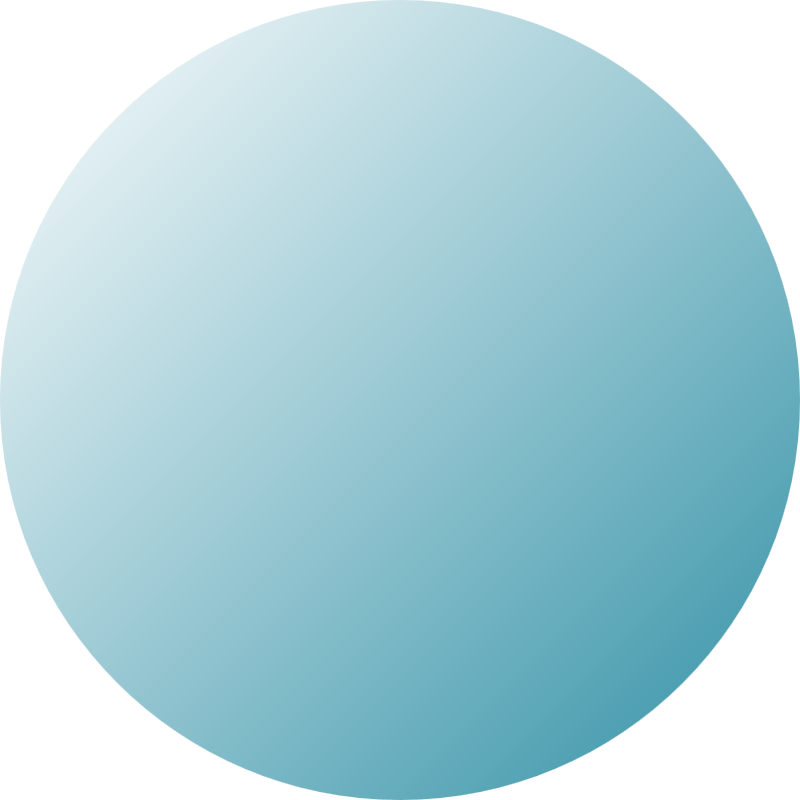 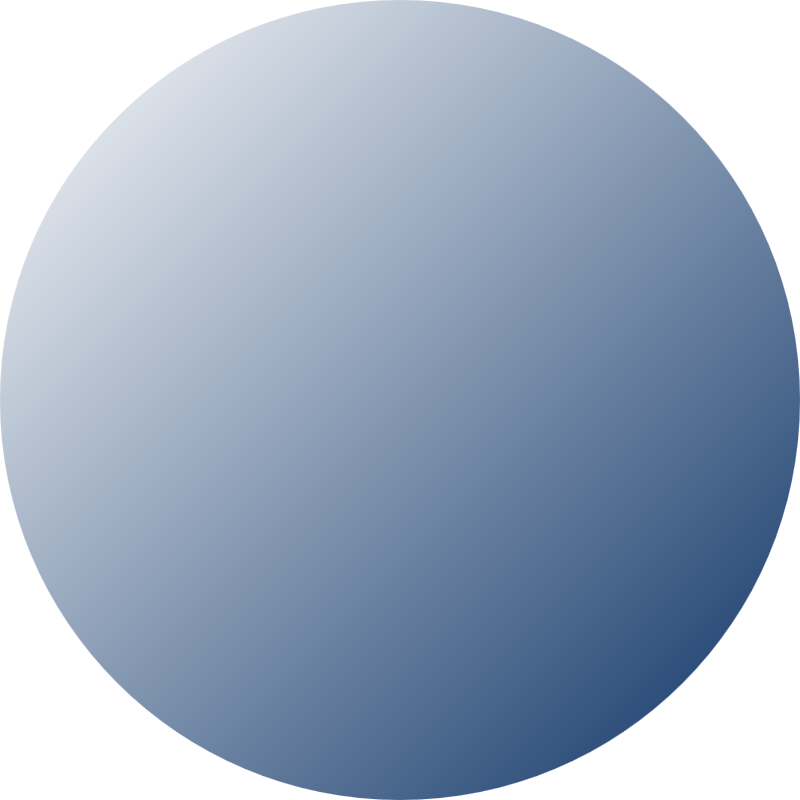 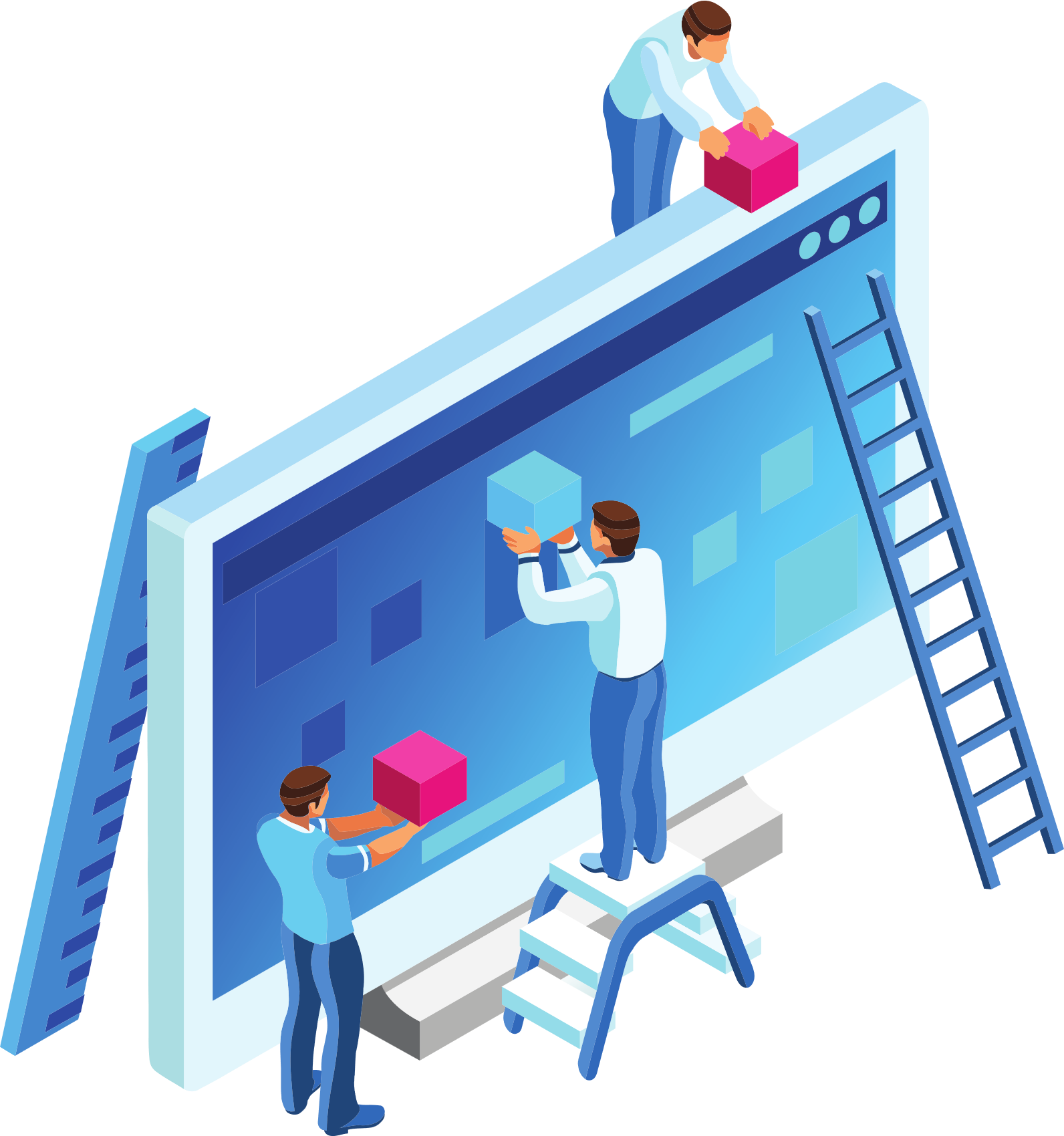 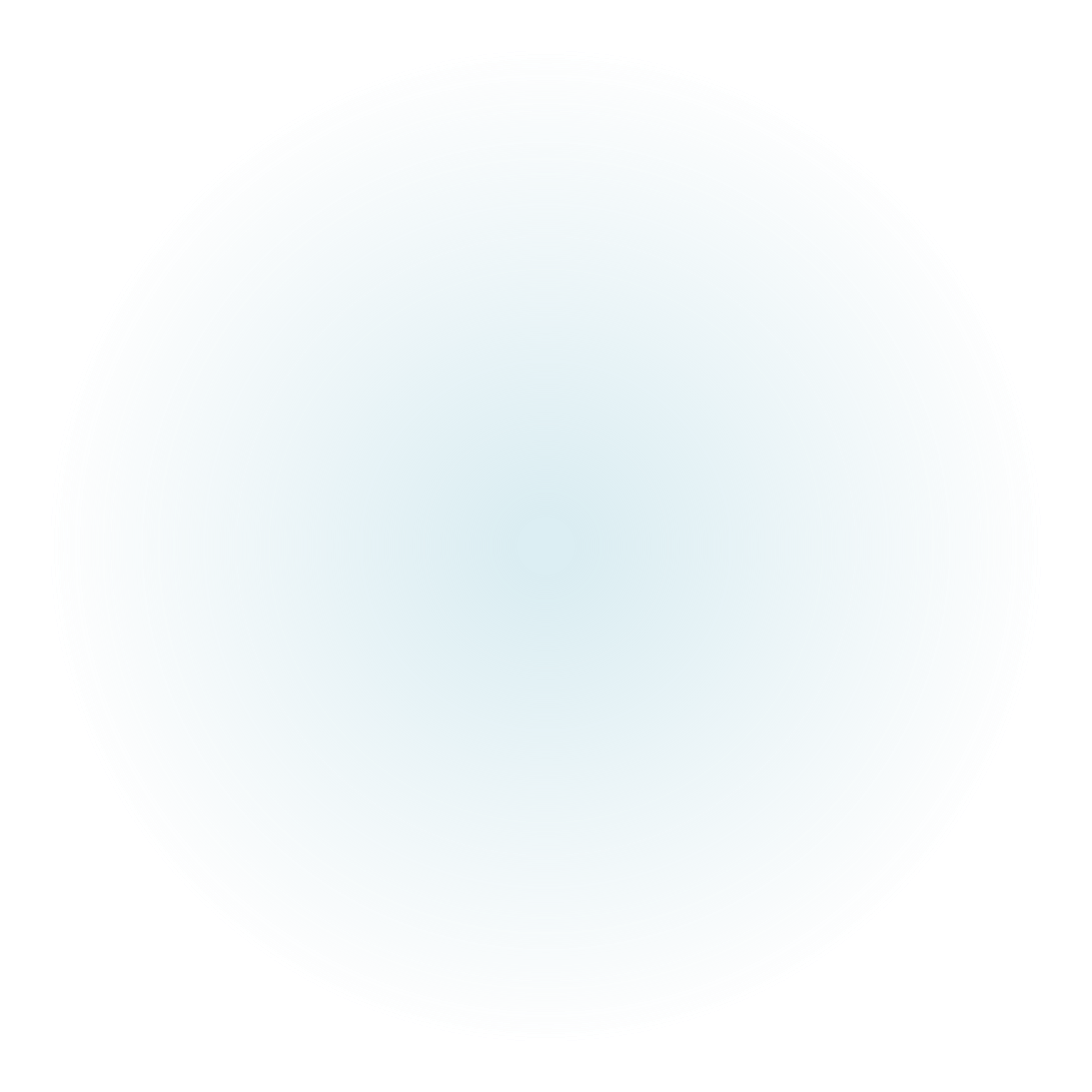 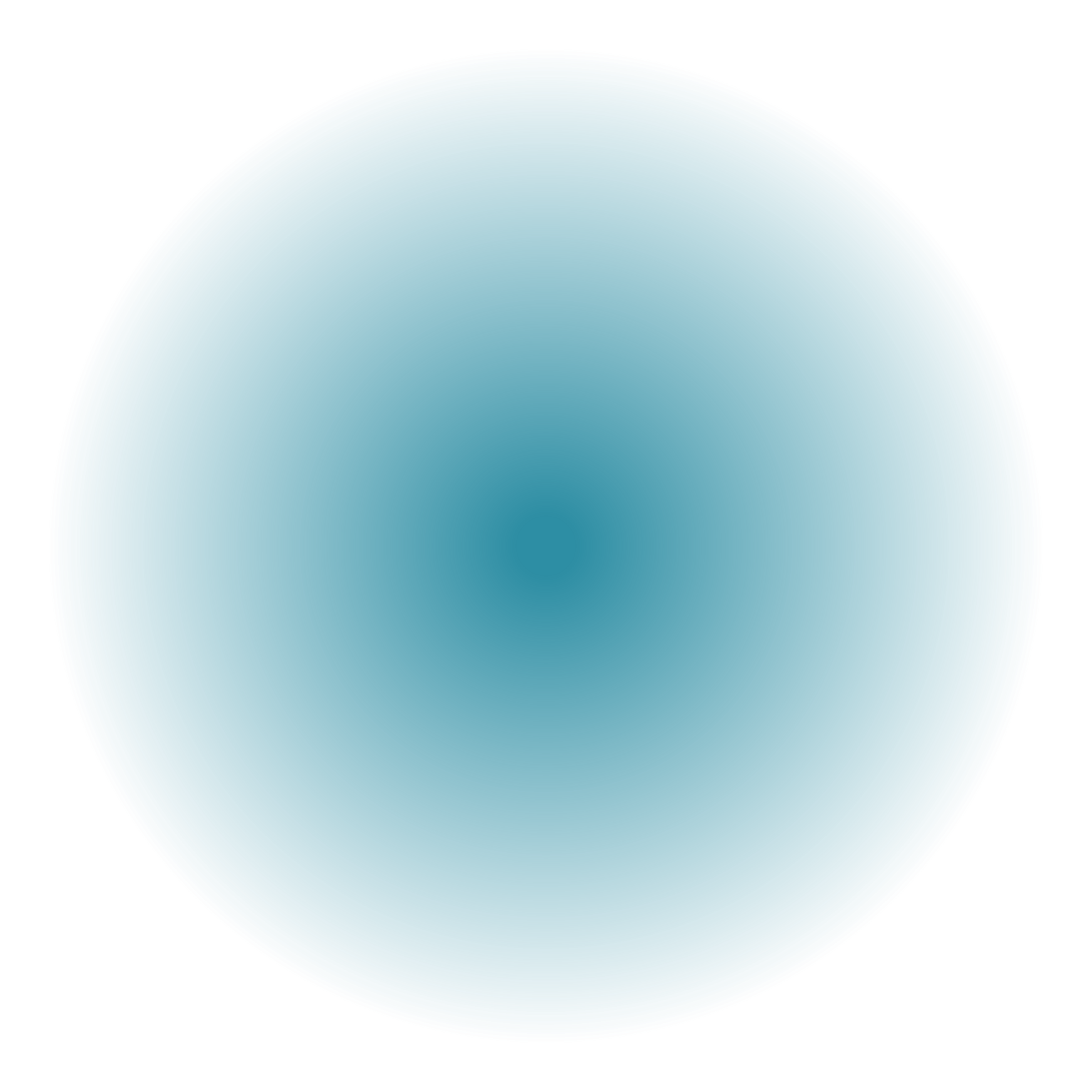 Algoritma: UrutIpkMhs {Melakukan Pengurutan 3 nilai IPK Mahasiswa yang diiputkan}
Deklarasi
ipkmhs1, ipkmhs2, ipkmhs3 : Double {tiga buah ipk yang akan diurutkan}
 
PROSEDURE PengurutanMhs()
Deklarasi
Tidak ada
Deskripsi
if ipkmhs1>ipkmhs2 AND ipkmhs1>ipkmhs3 then 
	if ipkmhs2>ipkmhs3 then Write(ipkmhs1,ipkmhs2,ipkmhs3)
		else Write(ipkmhs1, ipkmhs3, ipkmhs2)
else if ipkmhs2>ipkmhs1 AND ipkmhs2>ipkmhs3 then
	if ipkmhs1>ipkmhs3 then Write(ipkmhs2,ipkmhs1,ipkmhs3)
		else Write(ipkmhs2, ipkmhs3, ipkmhs1)
else if ipkmhs1>ipkmhs2 then Write(ipkmhs3,ipkmhs1,ipkmhs2)
	else Write(ipkmhs3, ipkmhs2, ipkmhs1)
 
ALGORITMA UTAMA
Deklarasi
Tidak ada
Deskripsi
Input(ipkmhs1)
Input(ipkmhs2)
Input(Ipkmhs3)
Procedure pengurutanMhs()
END
CONTOH PROSEDUR
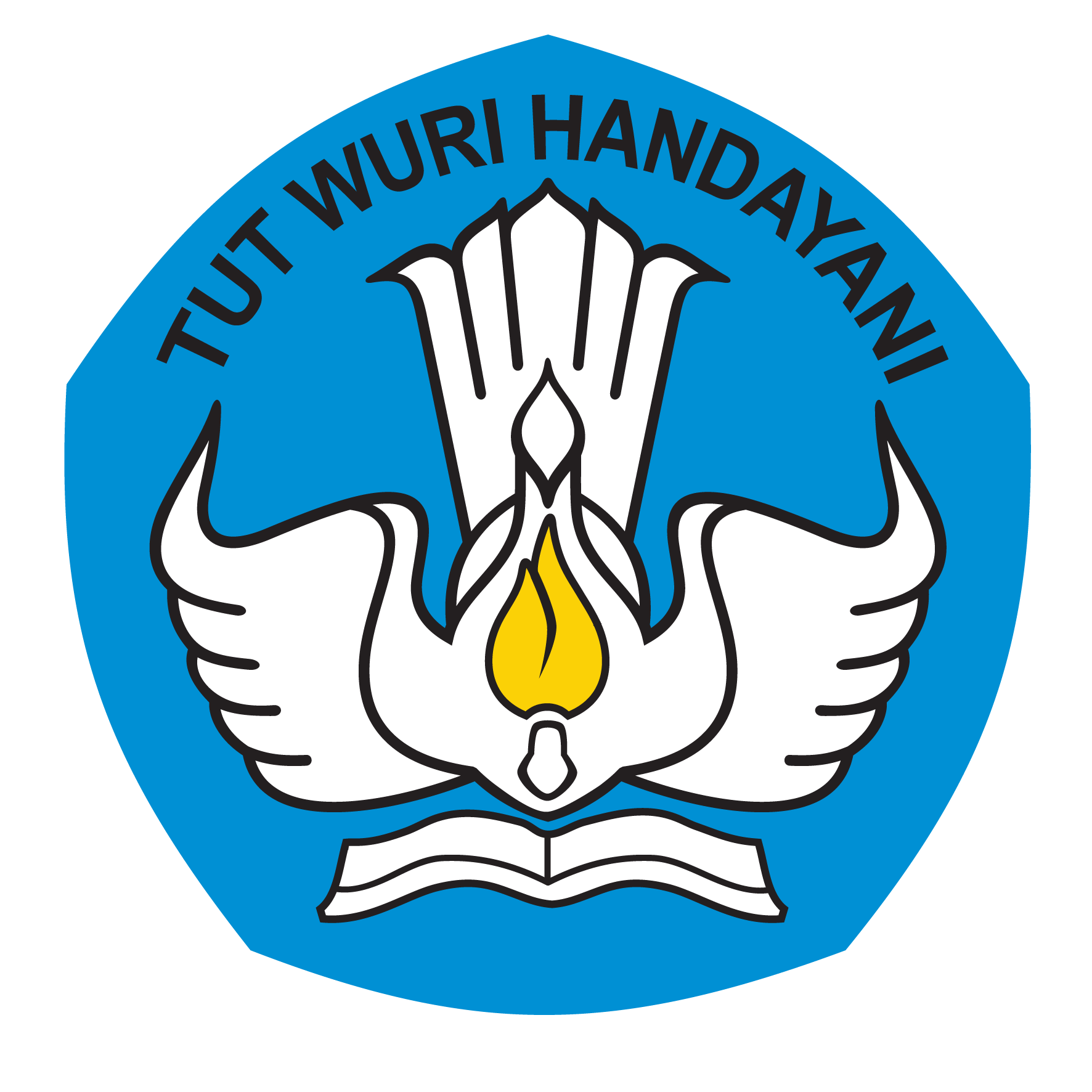 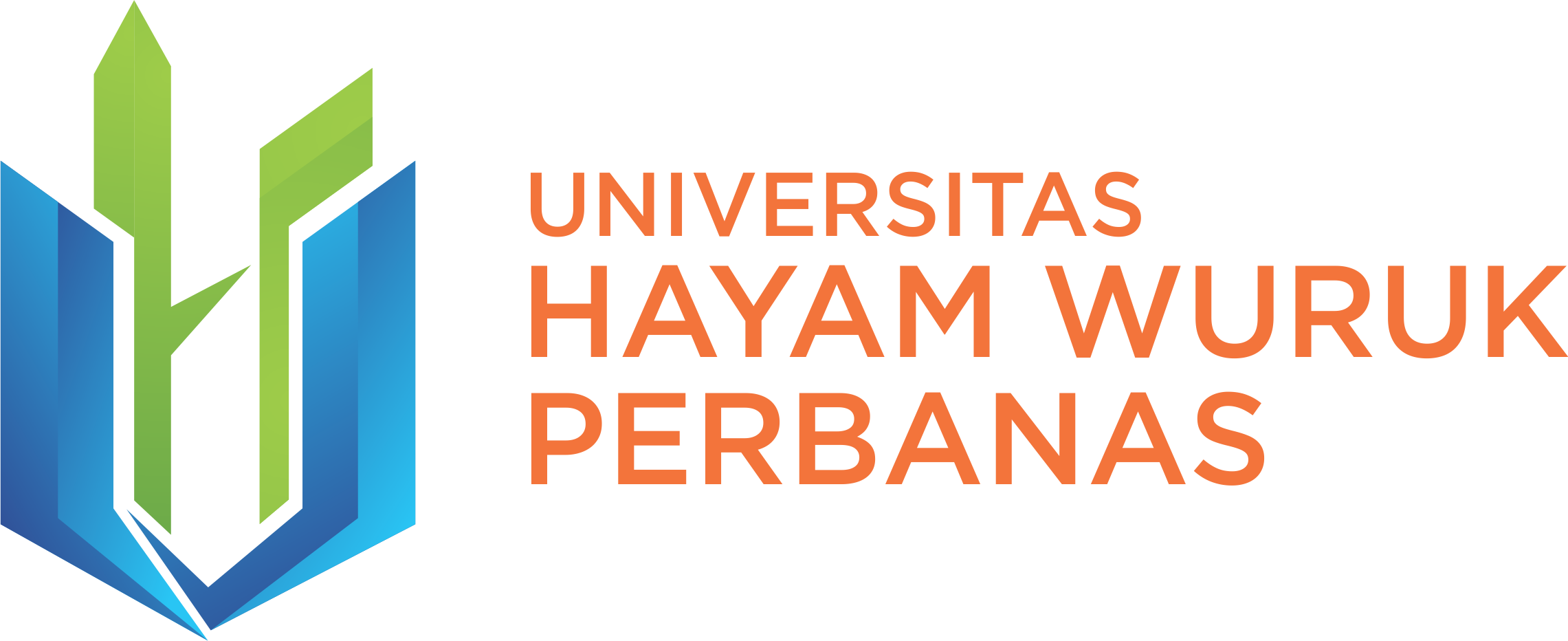 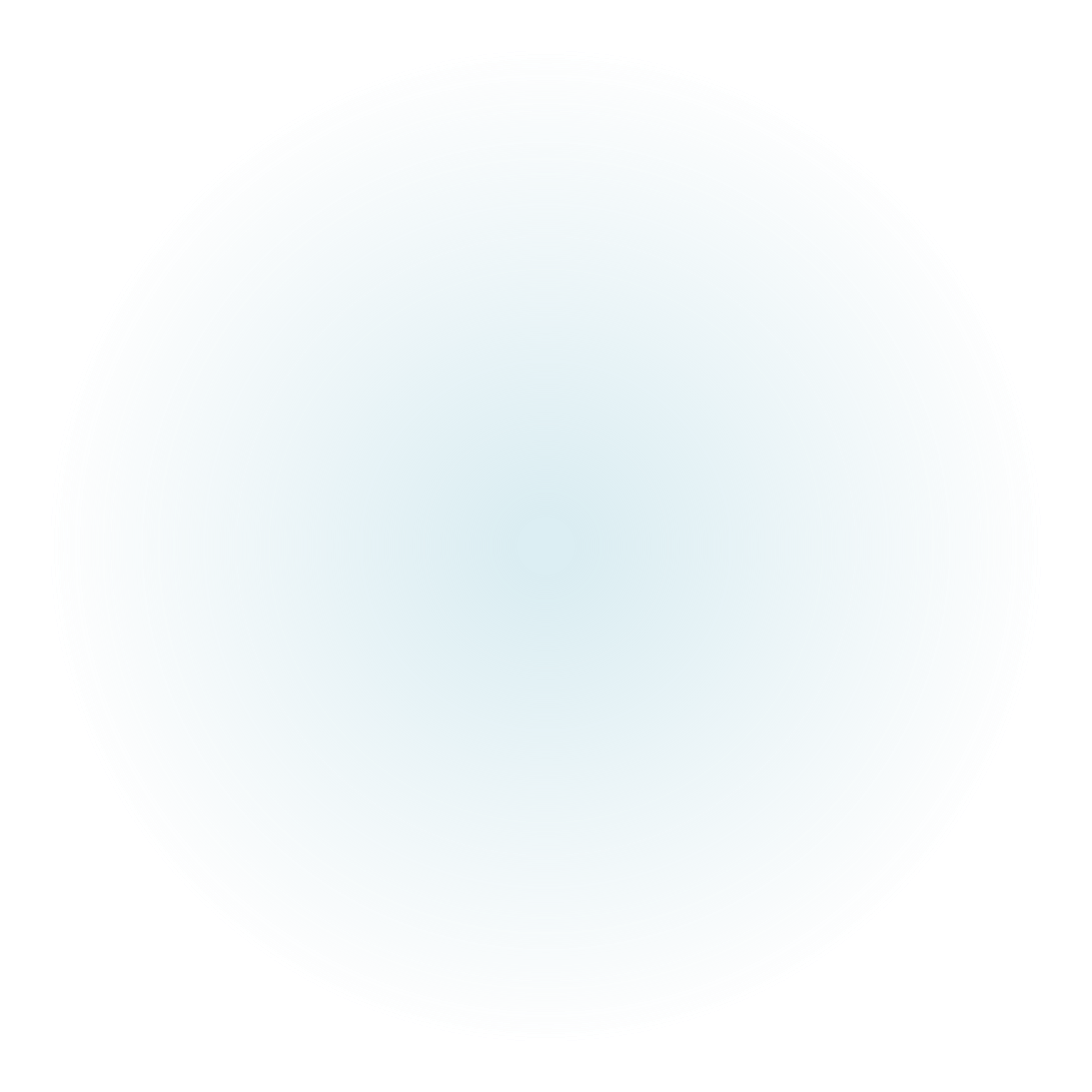 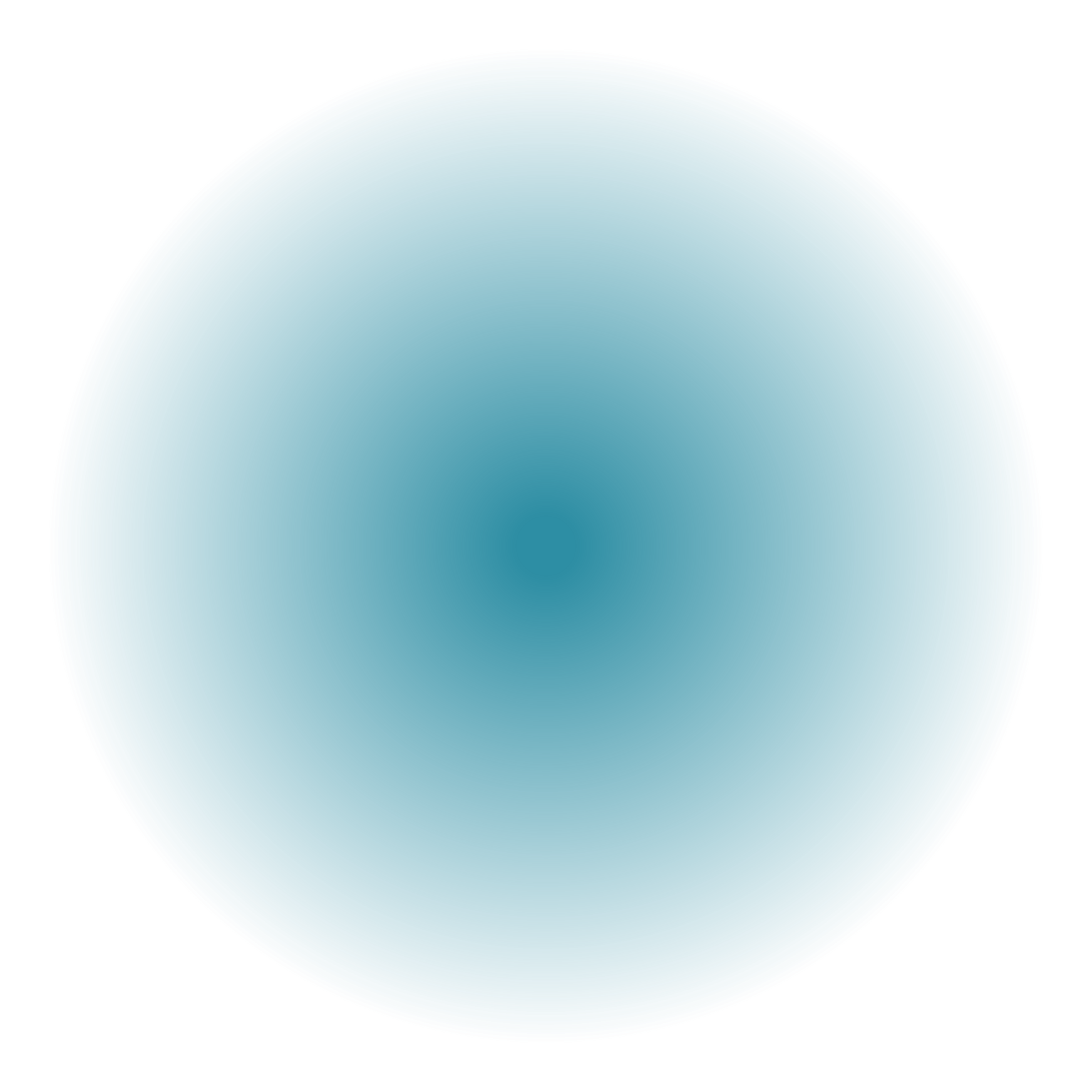 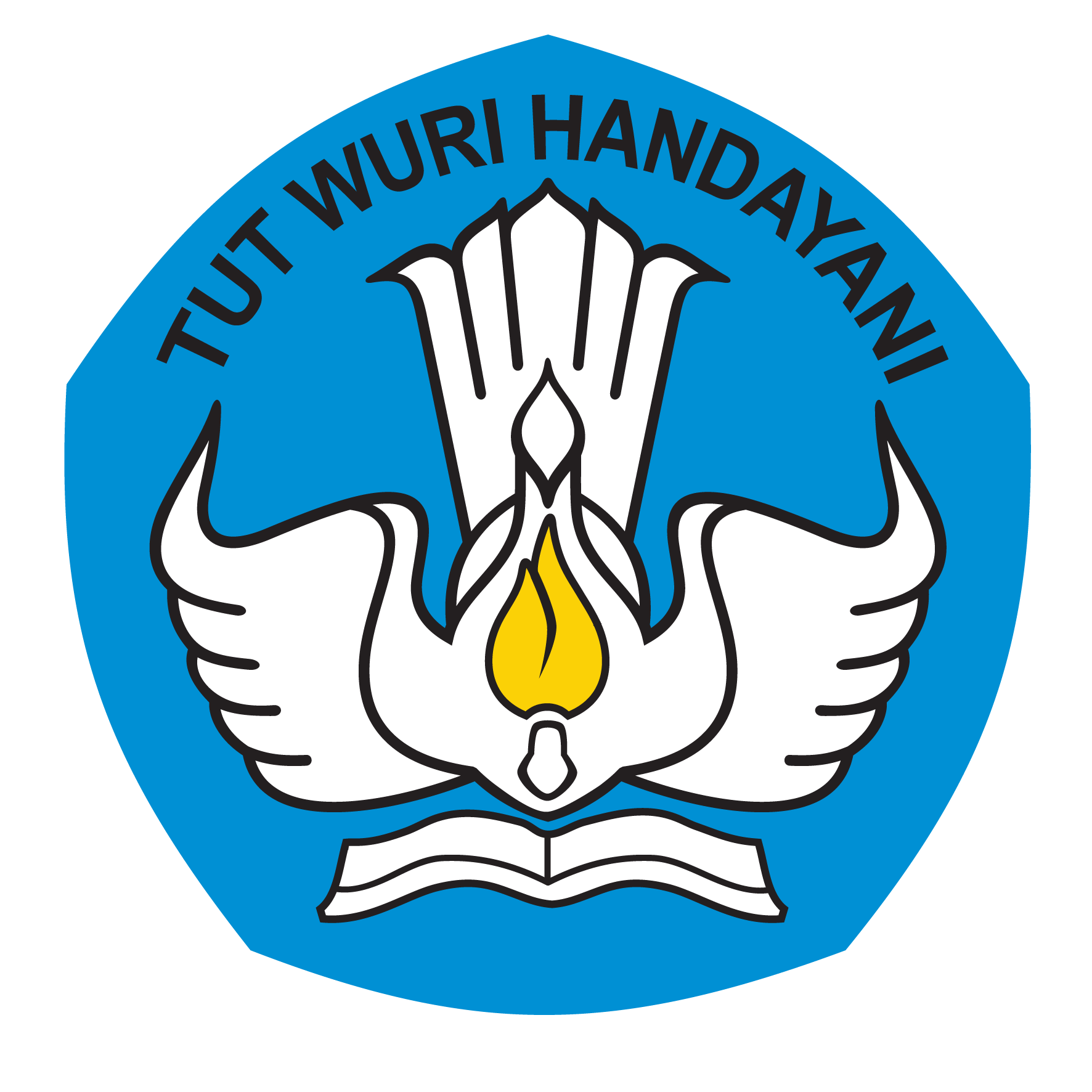 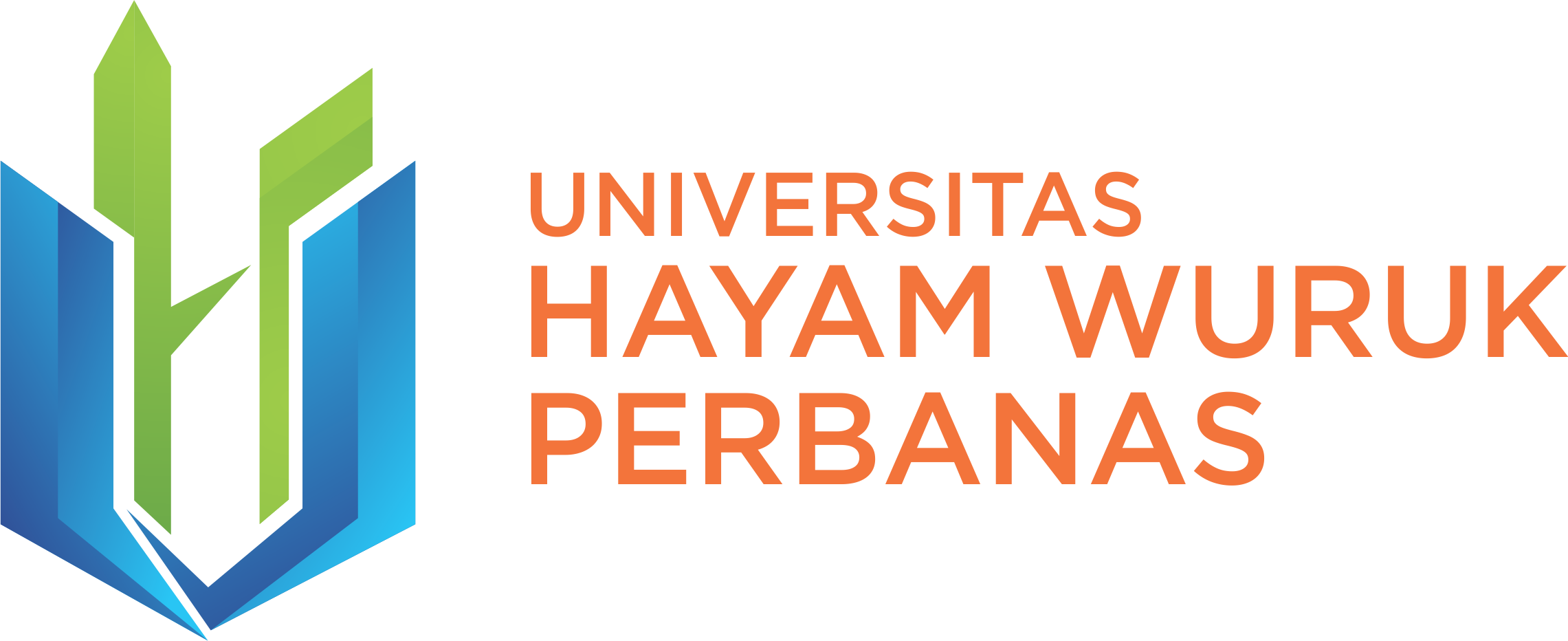 CONTOH PROSEDUR
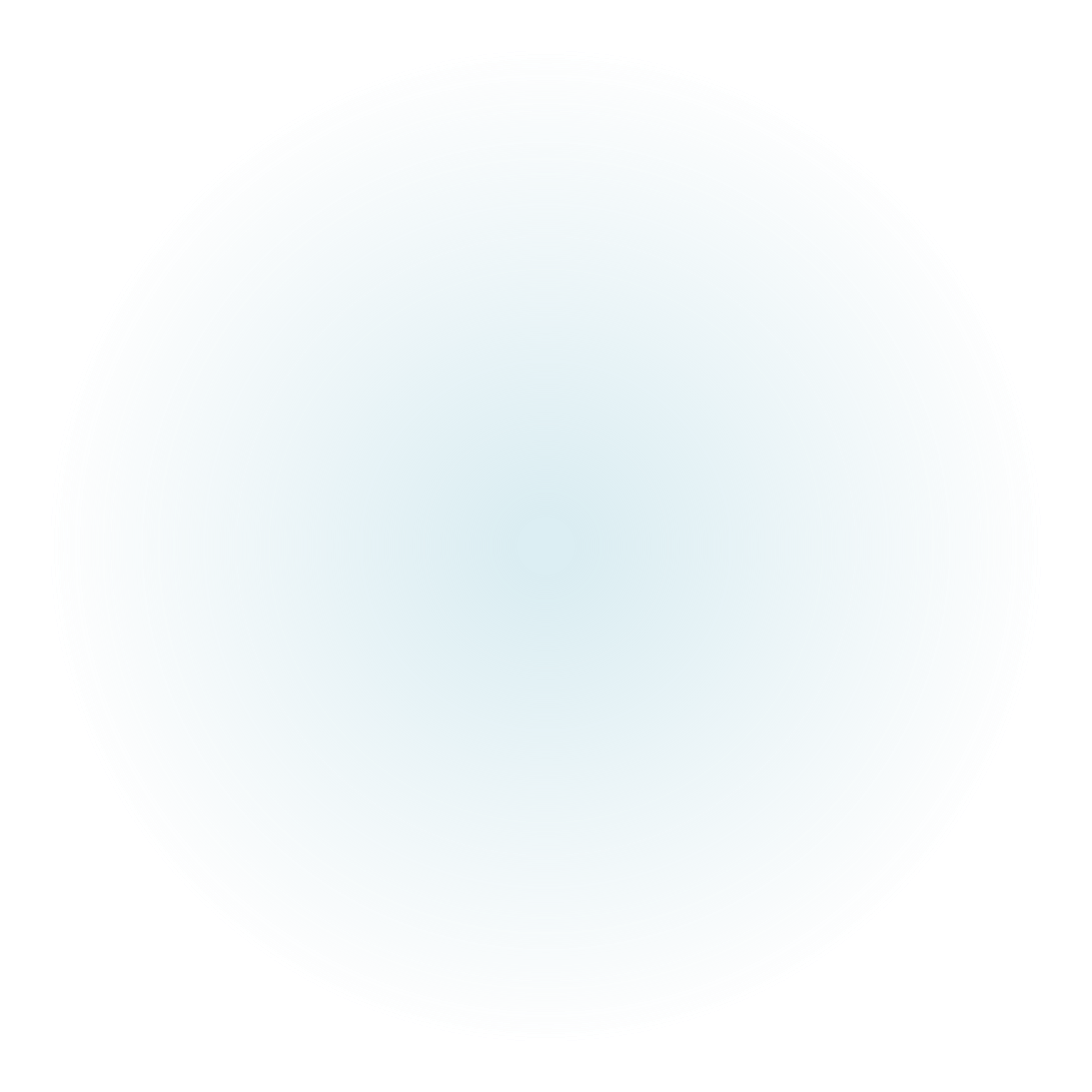 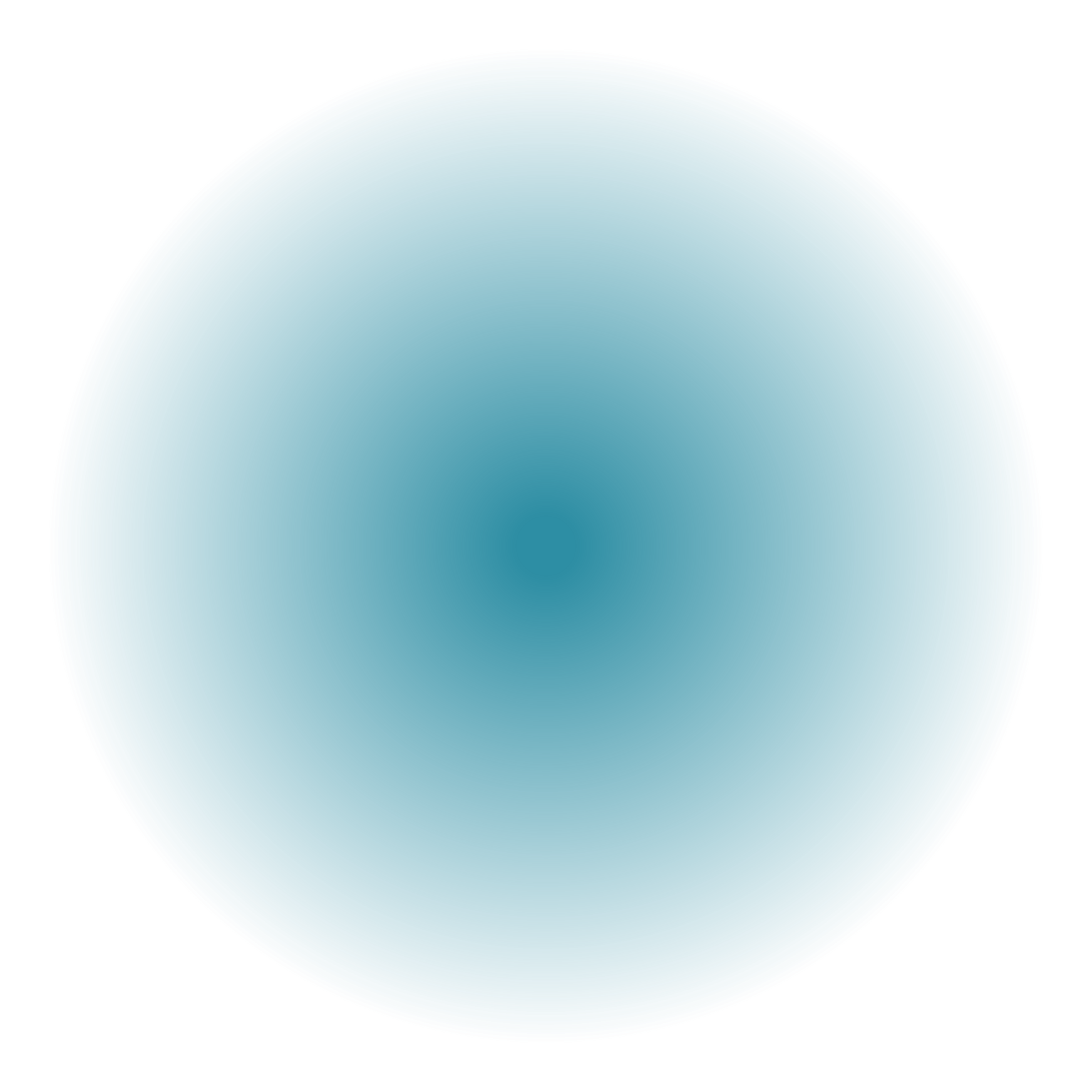 import java.io.*;
class UrutIpkMhs{
	
	public static Double ipkmhs1, ipkmhs2, ipkmhs3;
	static void pengurutanMhs() {
 
    if (ipkmhs1>ipkmhs2 && ipkmhs1>ipkmhs3){
    	if (ipkmhs2>ipkmhs3){
    		System.out.println(ipkmhs1 + "," + ipkmhs2 + "," + ipkmhs3);
    	}else{
    		System.out.println(ipkmhs1 + "," + ipkmhs3 + "," + ipkmhs2);
    	}
    }else if (ipkmhs2>ipkmhs1 && ipkmhs2>ipkmhs3) {
    	if (ipkmhs1>ipkmhs3){
    		System.out.println(ipkmhs2 + "," + ipkmhs1 + "," + ipkmhs3);
    	}else{
    		System.out.println(ipkmhs2 + "," + ipkmhs3 + "," + ipkmhs1);
    	}
    }else if (ipkmhs1>ipkmhs2) {
    	    System.out.println(ipkmhs3 + "," + ipkmhs1 + "," + ipkmhs2);
    	}else{
    		System.out.println(ipkmhs3 + "," + ipkmhs2 + "," + ipkmhs1);
    	}
  }
	public static void main (String args[]) throws IOException{
	BufferedReader br = new BufferedReader (new InputStreamReader (System.in));
 
	System.out.println("======Mengurutkan Ipk Mahasiswa======= ");
	System.out.print("Masukkan Nilai IPK Mahasiswa Pertama: "); 
	ipkmhs1 = Double.parseDouble(br.readLine());
	System.out.print("Masukkan Nilai IPK Mahasiswa Kedua:  ");
	ipkmhs2 = Double.parseDouble(br.readLine());
	System.out.print("Masukkan Nilai IPK Mahasiswa Ketiga:  ");
	ipkmhs3 = Double.parseDouble(br.readLine());
	
	pengurutanMhs();
	}
}
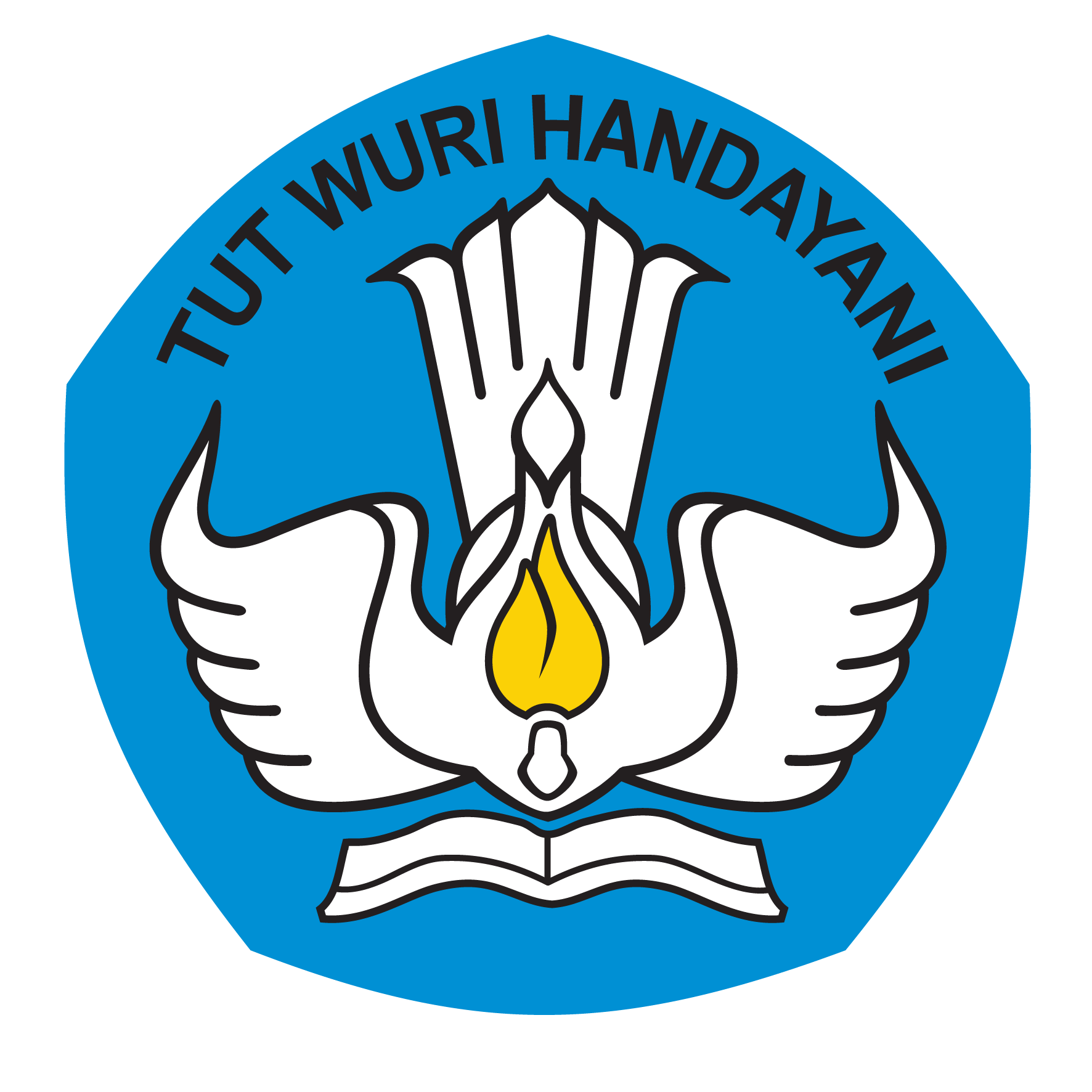 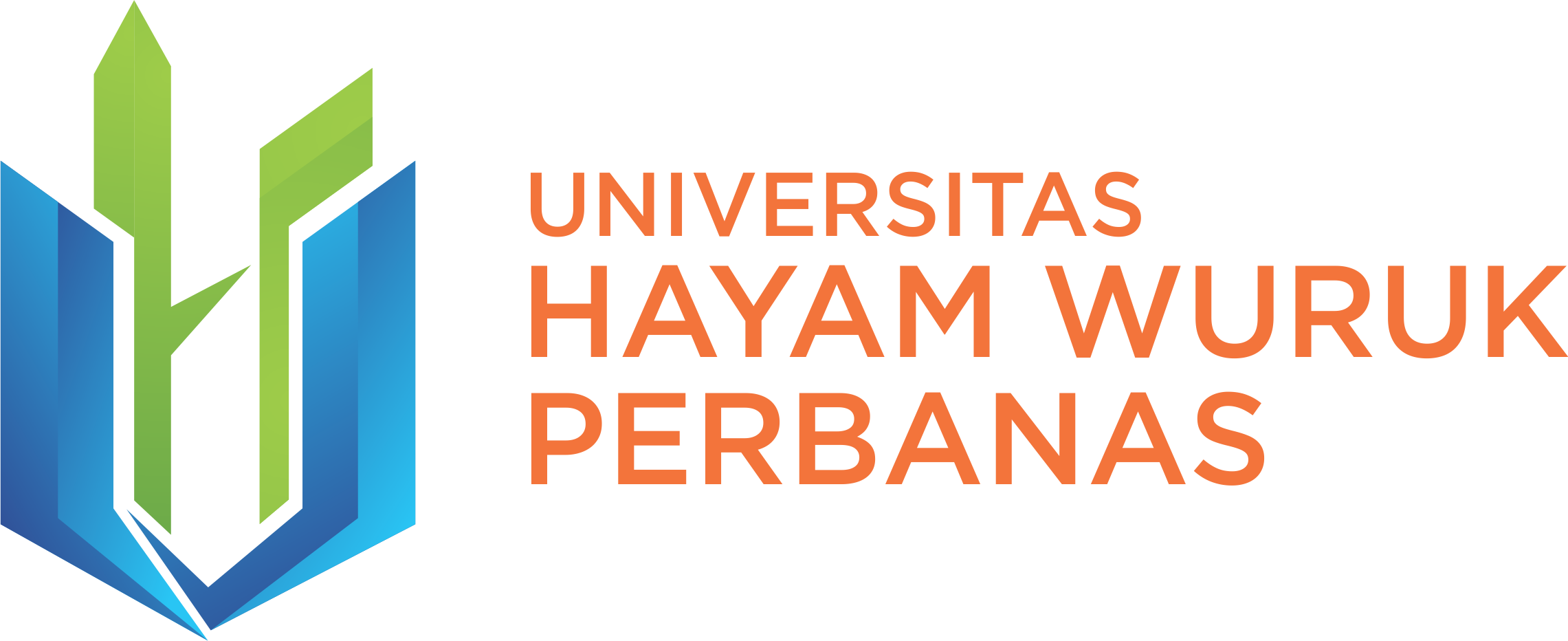 CONTOH PROSEDUR
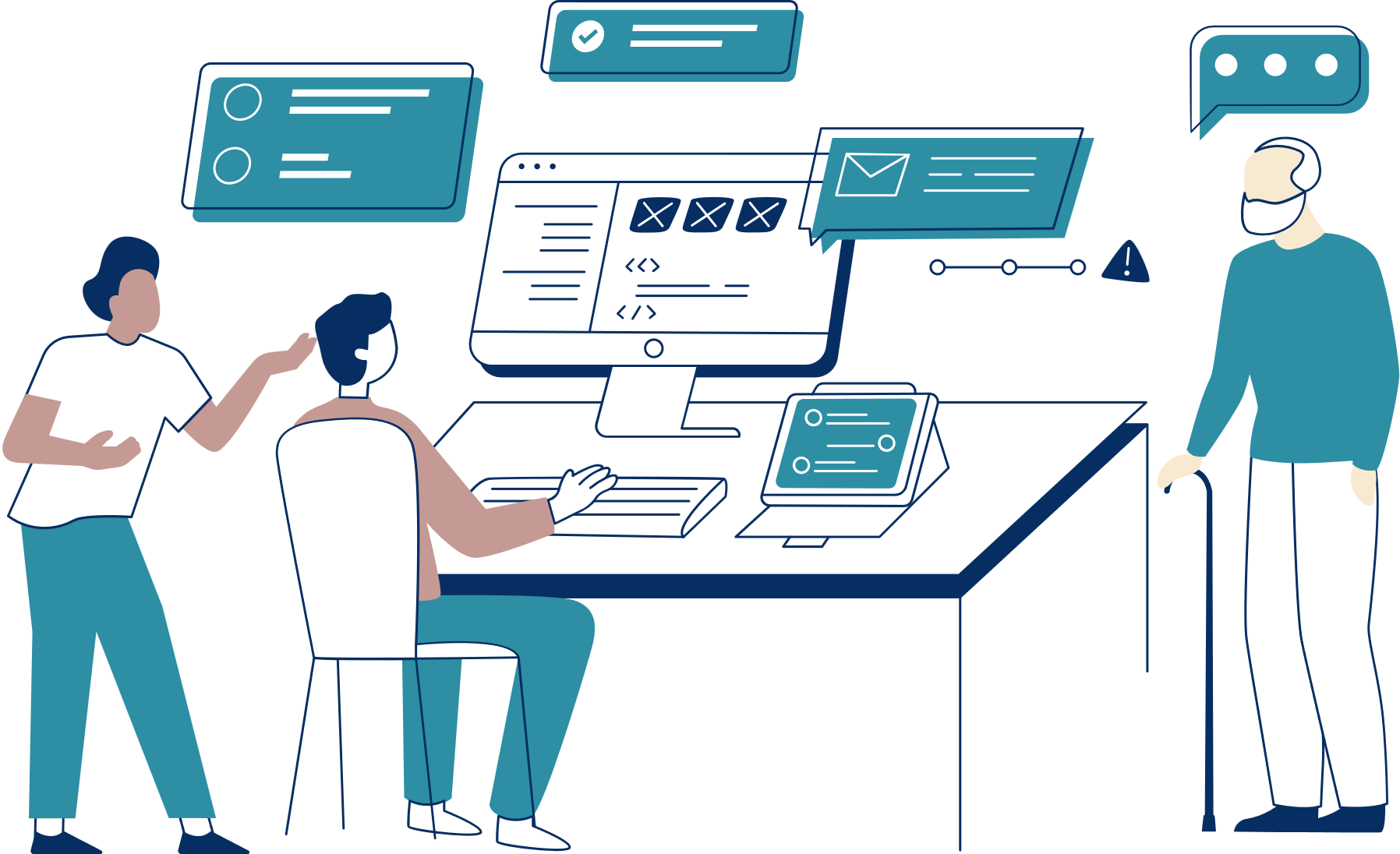 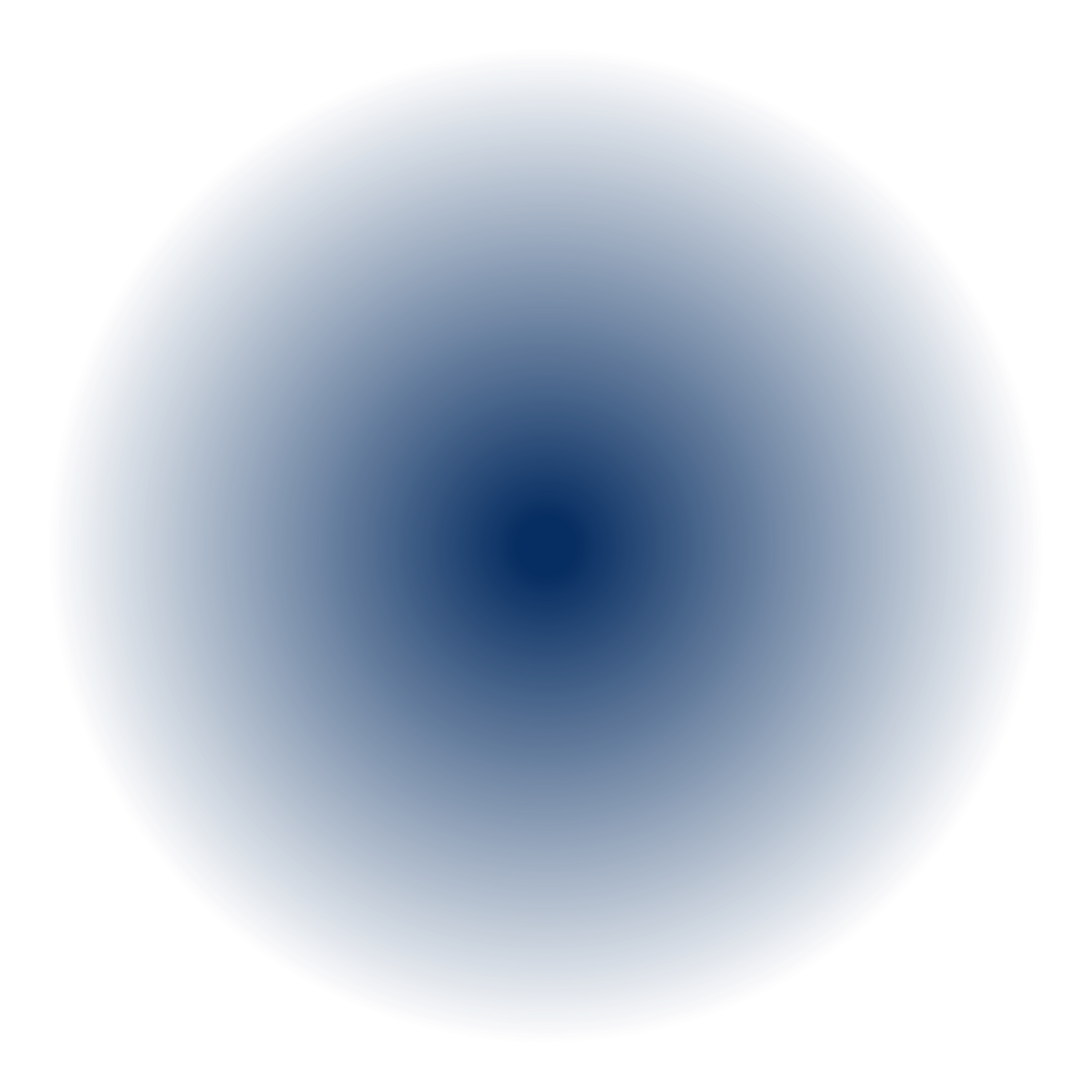 Parameter Formal terdiri atas tiga jenis, yaitu: Parameter Masukan, Keluaran, dan Masukan Keluaran
PARAMATER AKTUAL
PARAMATER FORMAL
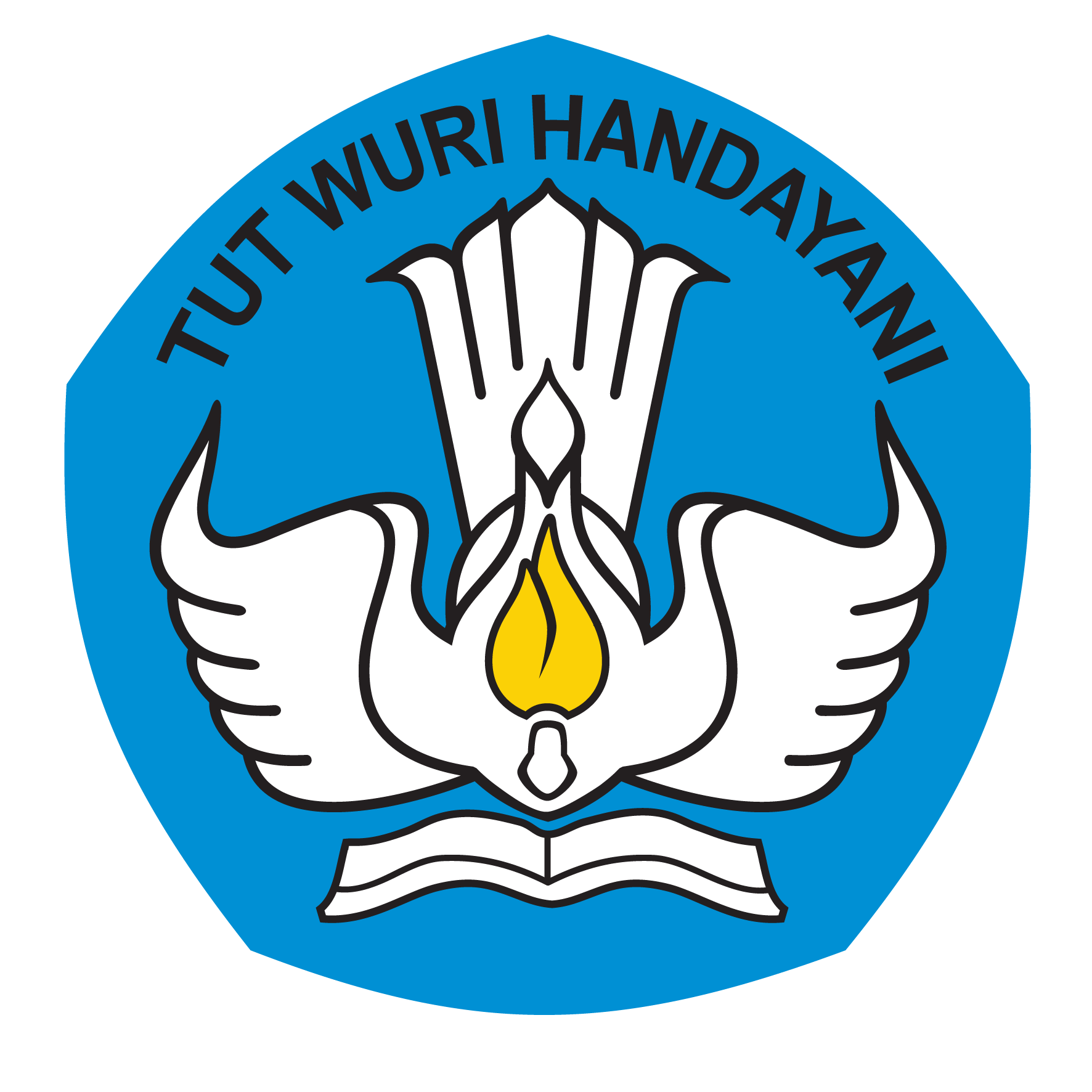 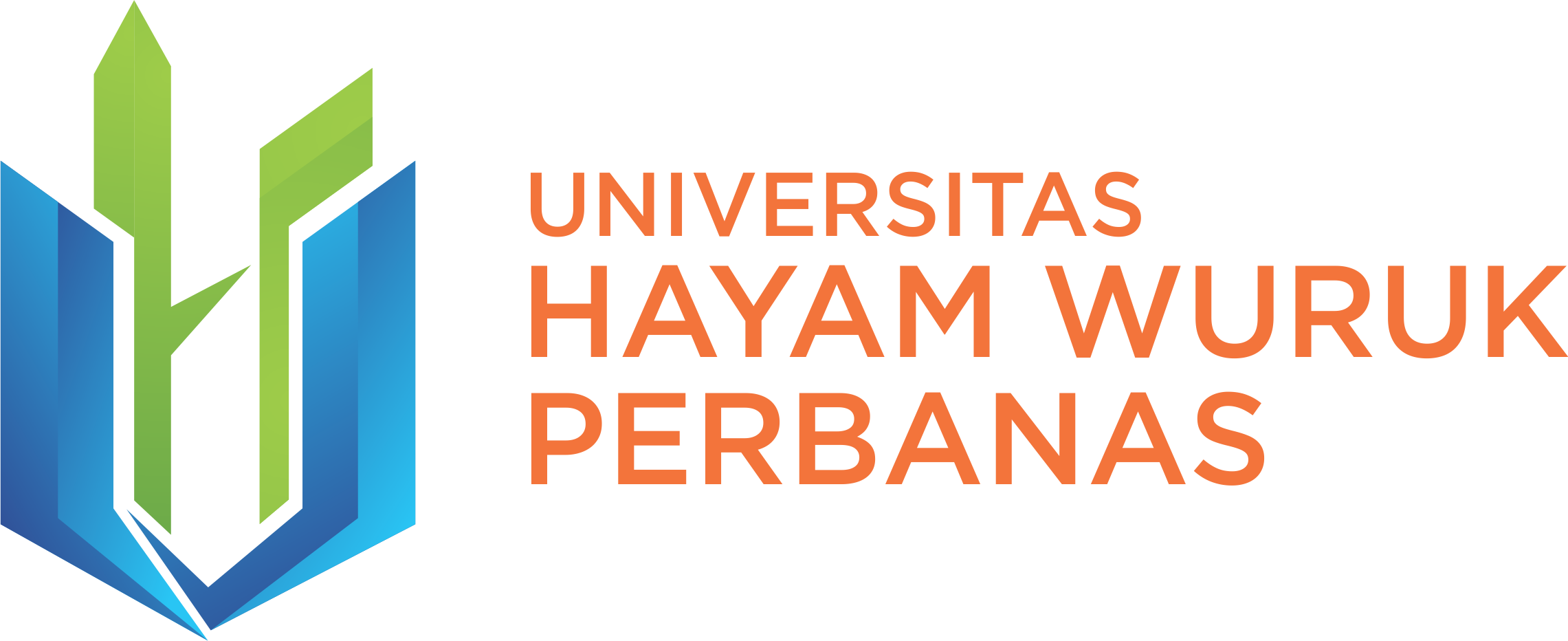 PARAMETER PROSEDUR
parameter yang disertakan pada saat prosedur dipanggil untuk dijalankan pada program utama, atau dapat sering jenis ini sebagai argumen
paramater yang dituliskan pada saat melakukan pendefinisian sebuah prosedur. Parameter ini menerima nilai dari parameter aktual pada program utama
PARAMETER PROSEDUR  CONTOH PARAMETER AKTUAL
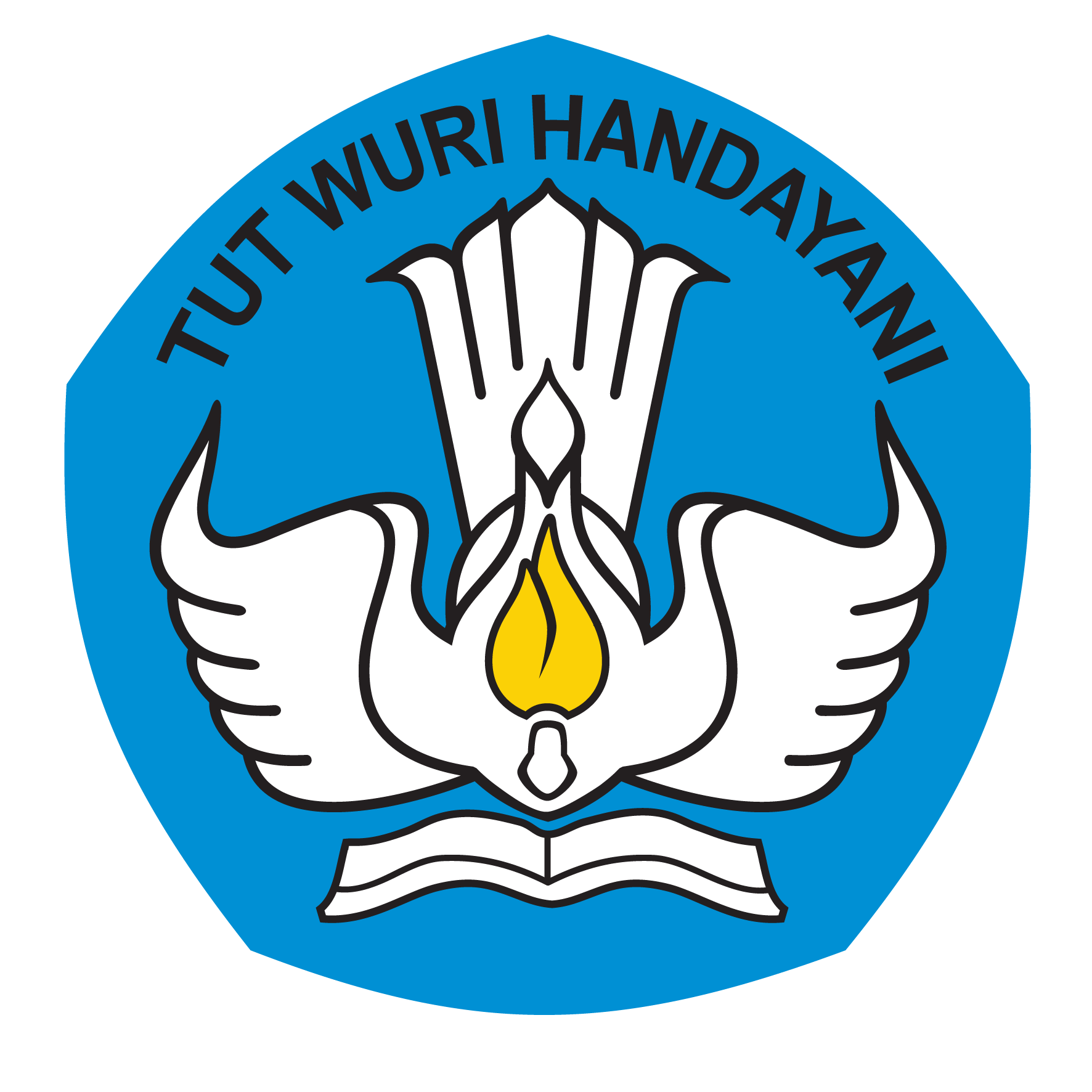 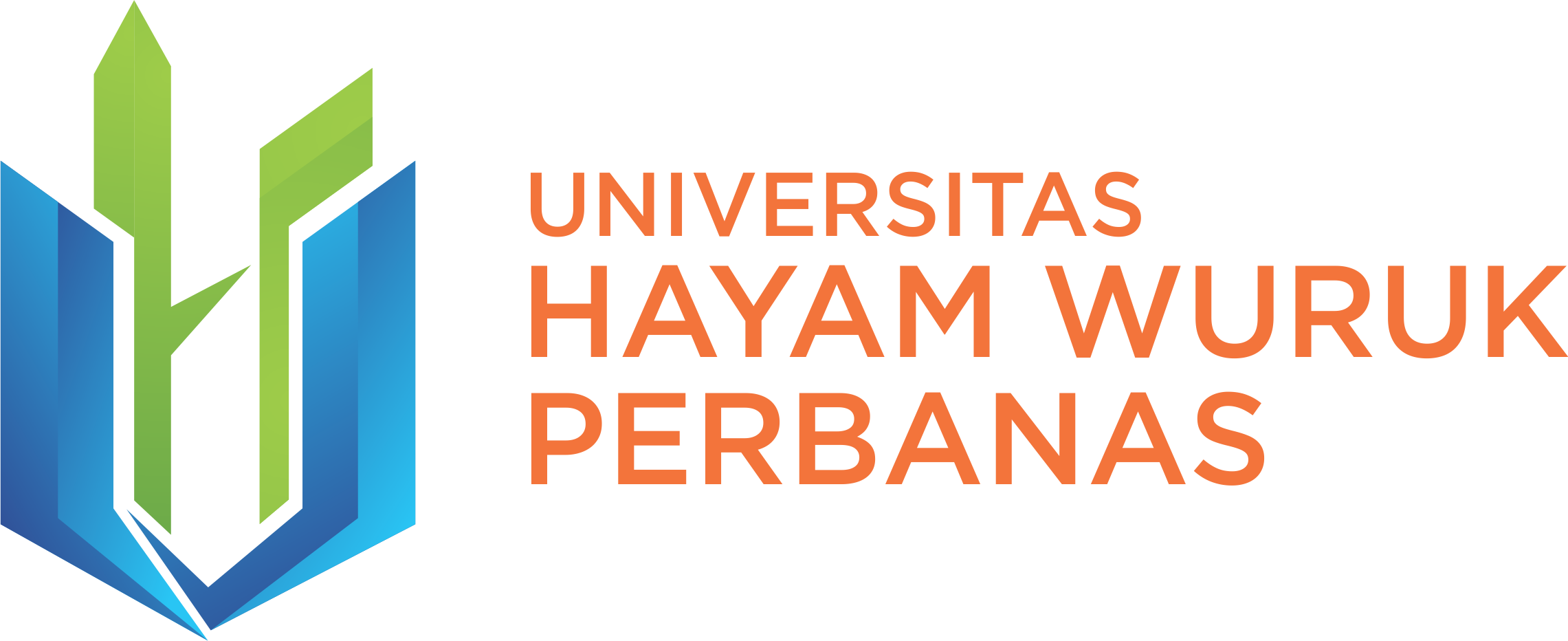 import java.io.*;
class PenjumlahanNilai{
 
public static void main (String args[]) throws IOException{
 
BufferedReader br = new BufferedReader (new InputStreamReader (System.in));
 
System.out.println("======Penjumlahan Nilai======= ");
	System.out.print("Masukkan Nilai Pertama: "); 
	nilai1 = Double.parseDouble(br.readLine());
	System.out.print("Masukkan Nilai Kedua:  ");
	Nilai2 = Double.parseDouble(br.readLine());
 
jumlahNilai(nilai1, nilai2);
}
}
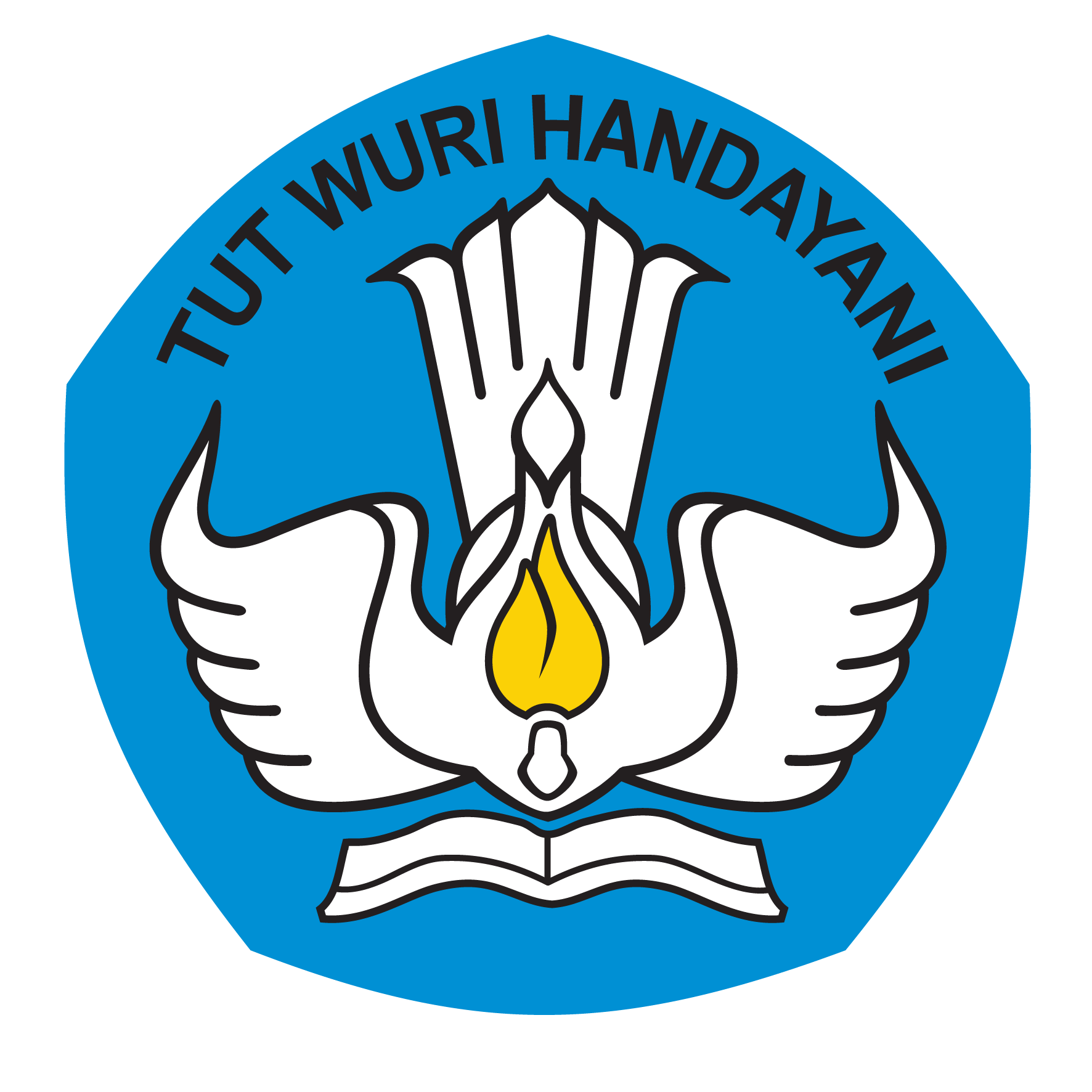 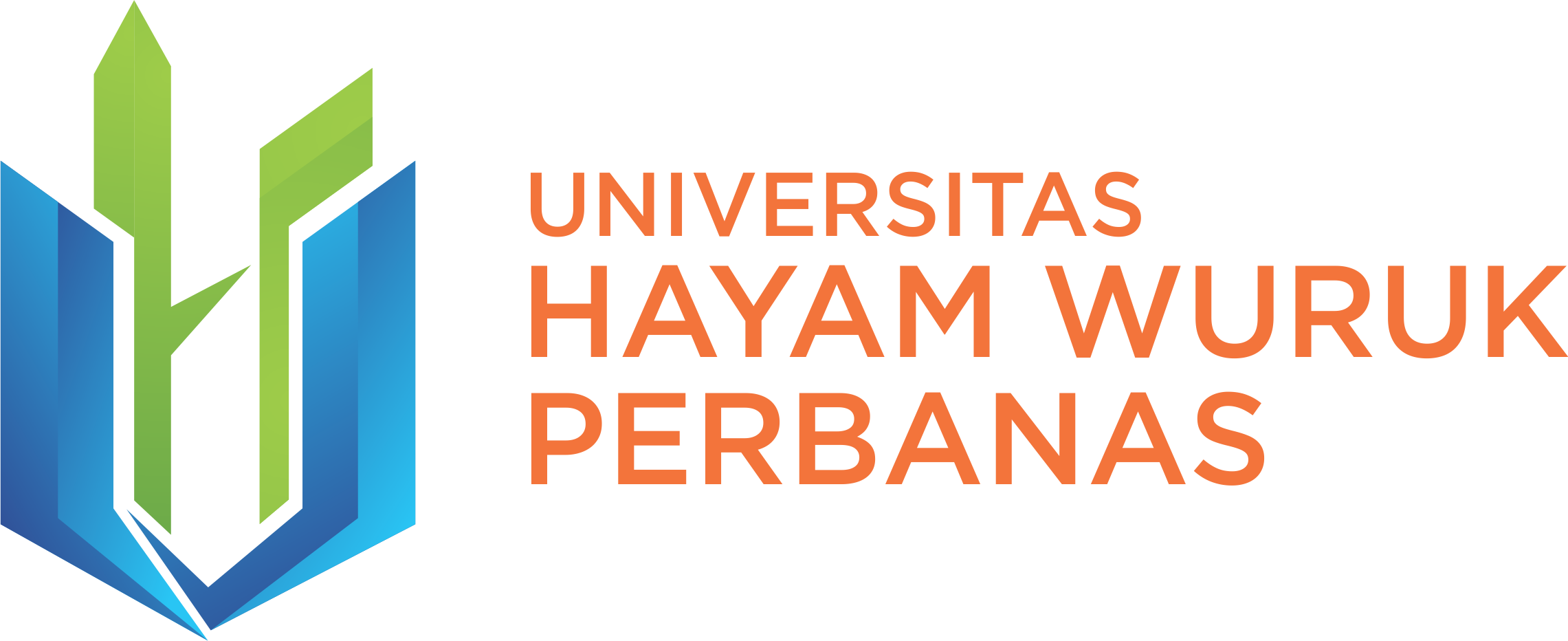 PARAMETER PROSEDUR  CONTOH PARAMETER FORMAL (MASUKAN)
import java.io.*;
class PenjumlahNilai{

class PenjumlahanNilai{
	static void jumlahNilai(int bilangan1, int bilangan2){
		int hasiljumlah;
		hasiljumlah = bilangan1 + bilangan2;
		System.out.println("Hasil Penjumlahan adalah " + hasiljumlah);
	}
}
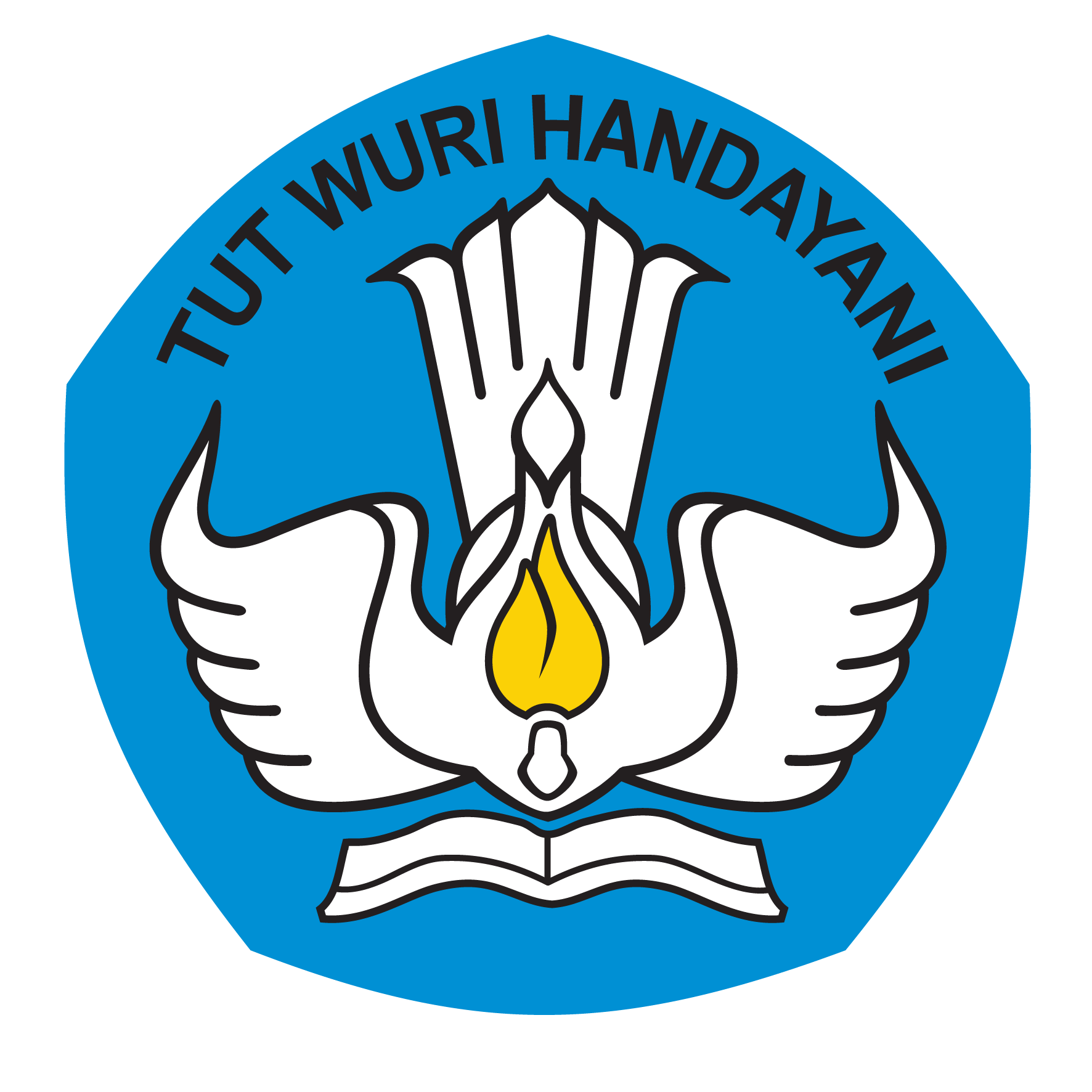 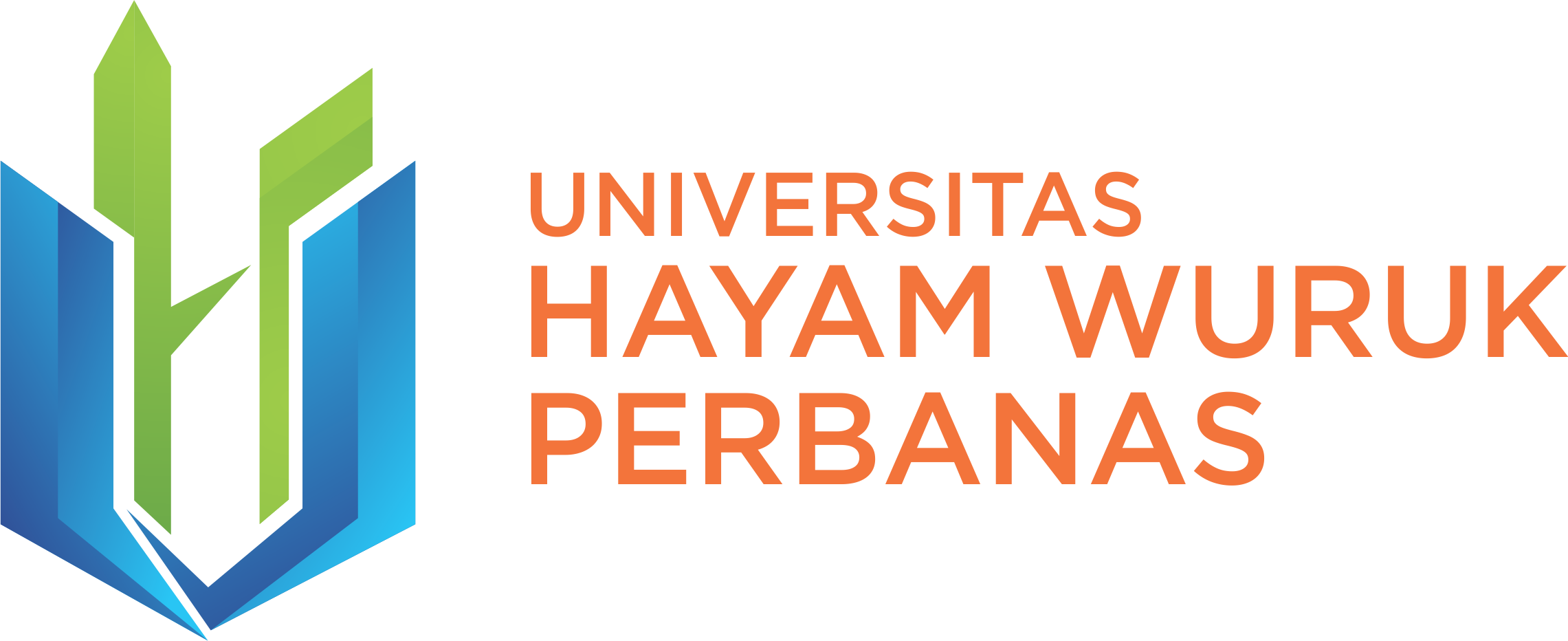 PARAMETER PROSEDUR  CONTOH PARAMETER FORMAL (KELUARAN)
class ParamOutput{	
	public static String cetak;
	static void tampilHasil(String tampil){
		tampil = "Mahasiswa Sistem Informasi";
		System.out.println(tampil);
	}
	public static void main (String args[]) {
			
		tampilHasil(cetak);
	}	
}
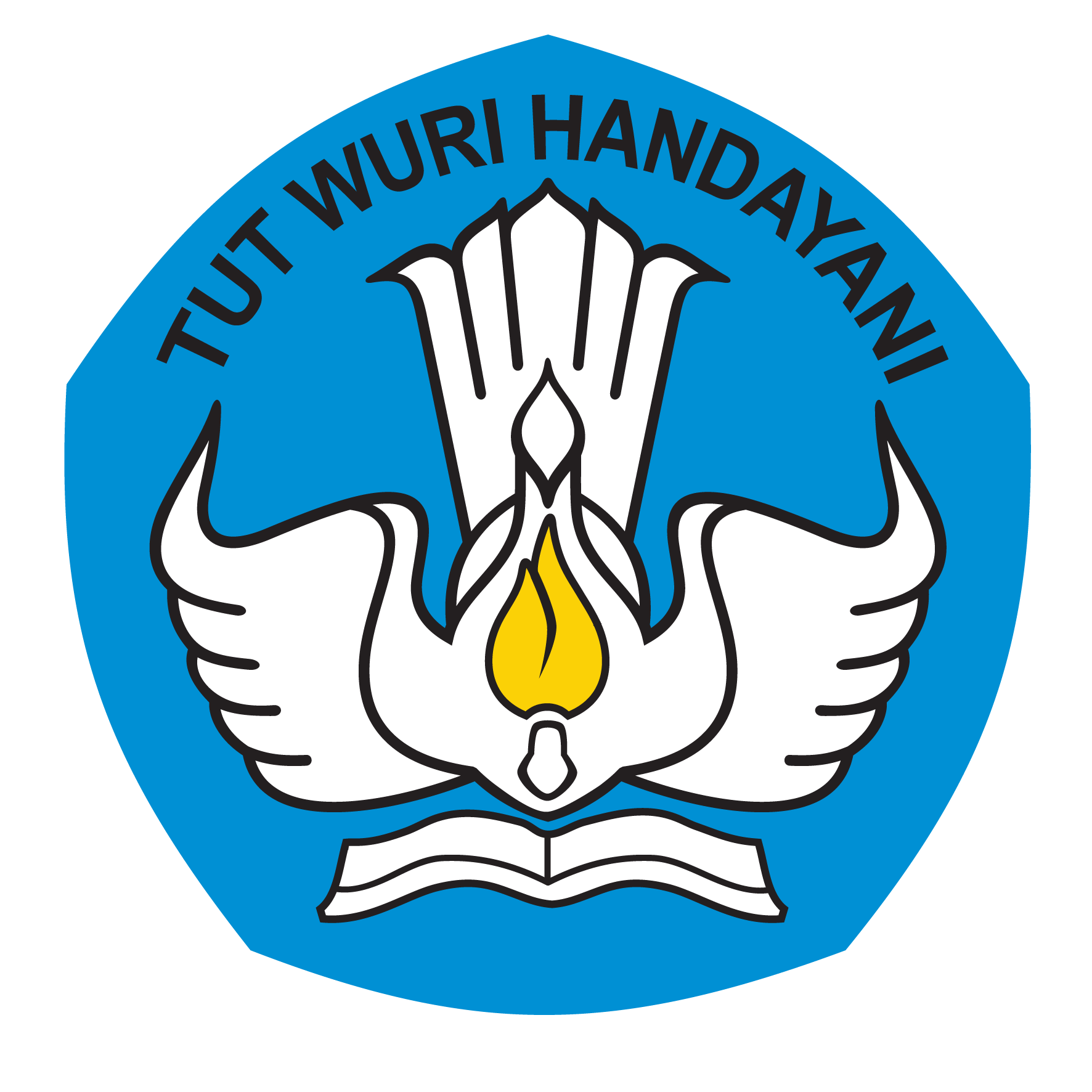 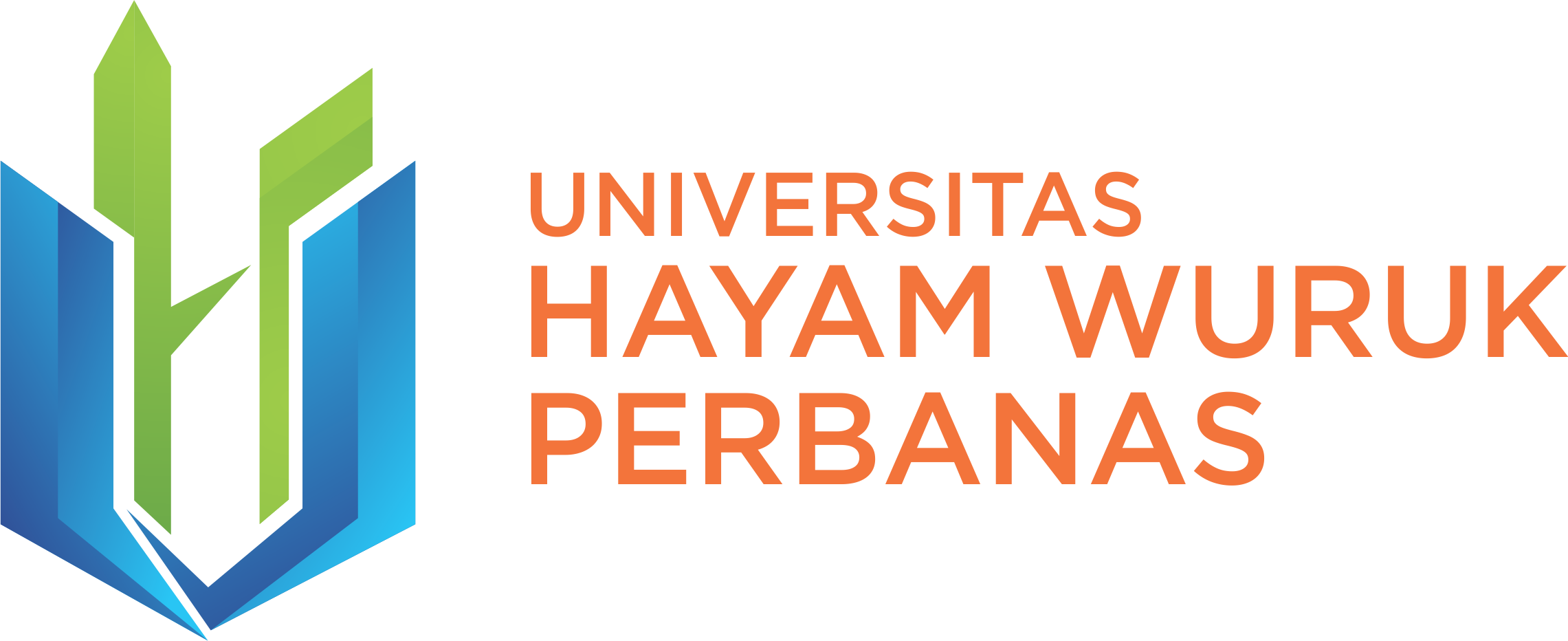 PARAMETER PROSEDUR  CONTOH PARAMETER FORMAL (MASUKAN DAN KELUARAN)
import java.io.*;
class PenjumlahanNilai{
	public static int a, b, hasil;
	static void jumlahNilai(int bilangan1, int bilangan2, int hasiljumlah){
		hasiljumlah = bilangan1 + bilangan2;
		System.out.println("Hasil Penjumlahan adalah " + hasiljumlah);
	}
	public static void main (String args[]) throws IOException{
		BufferedReader br = new BufferedReader (new InputStreamReader (System.in));
		System.out.println("======Jumlah Nilai======= ");
		System.out.print("Masukkan Nilai Pertama: "); 
		a = Integer.parseInt(br.readLine());
		System.out.print("Masukkan Nilai Kedua: ");
		b = Integer.parseInt(br.readLine());
		jumlahNilai(a,b,hasil);
	}	
}
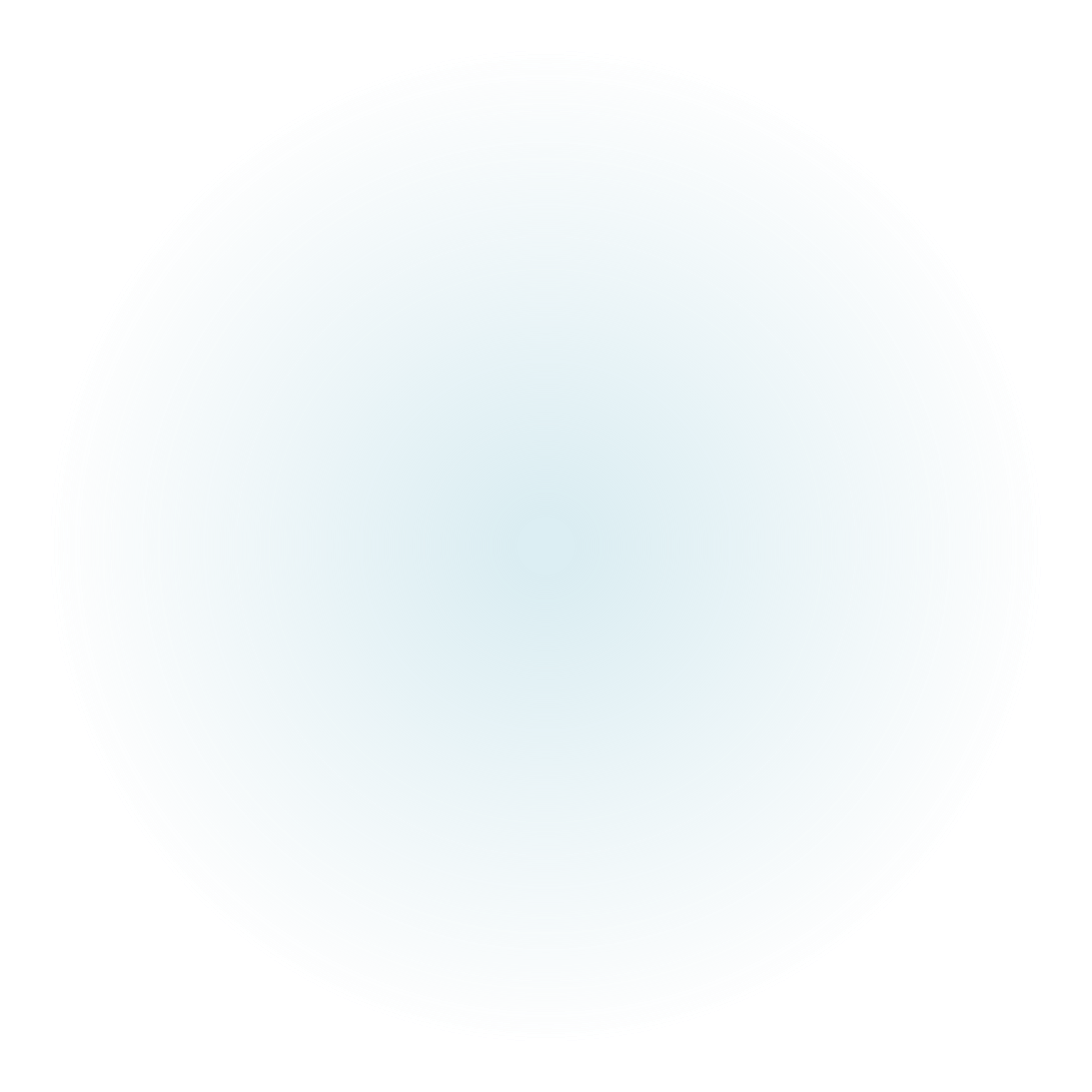 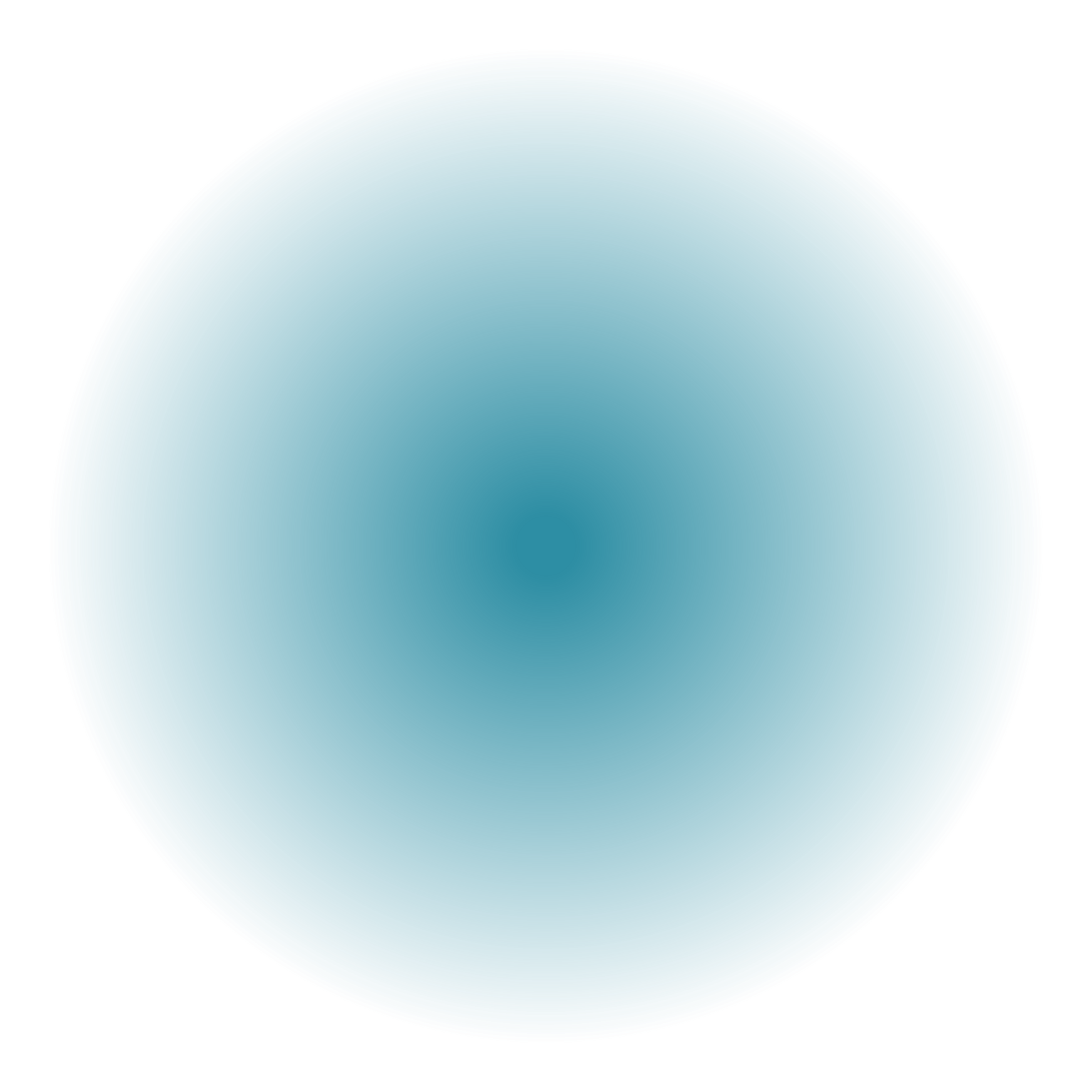 PEMANGGILAN PARAMETER 
PADA PROSEDUR
Algoritma: Prosedur hitungKali {Penerapan algoritma dari sebuah perkalian pada dua buah bilangan}

PROCEDURE hitungKali (input bil1, bil2: integer)
Deklarasi
hasil : integer
Deskripsi
hasil  bil1*bil2)
PRINT (hasil)

ALGORITMA UTAMA
Deklarasi
bilangan1, bilangan2: integer
Procedure hitungJumlah (input bil1, bil2: integer)
Deskripsi
Input(bilangan1, bilangan2)
hitungKali (bilangan1, bilangan2)

END
Pemanggilan nama prosedur dapat dilakukan dengan menuliskan nama prosedur yang terdefinisikan.

Pemanggilan terhadap prosedur dapat juga menambahkan nilai parameter aktual (argumen) untuk diproses pada prosedur yang menggunakan parameter formal
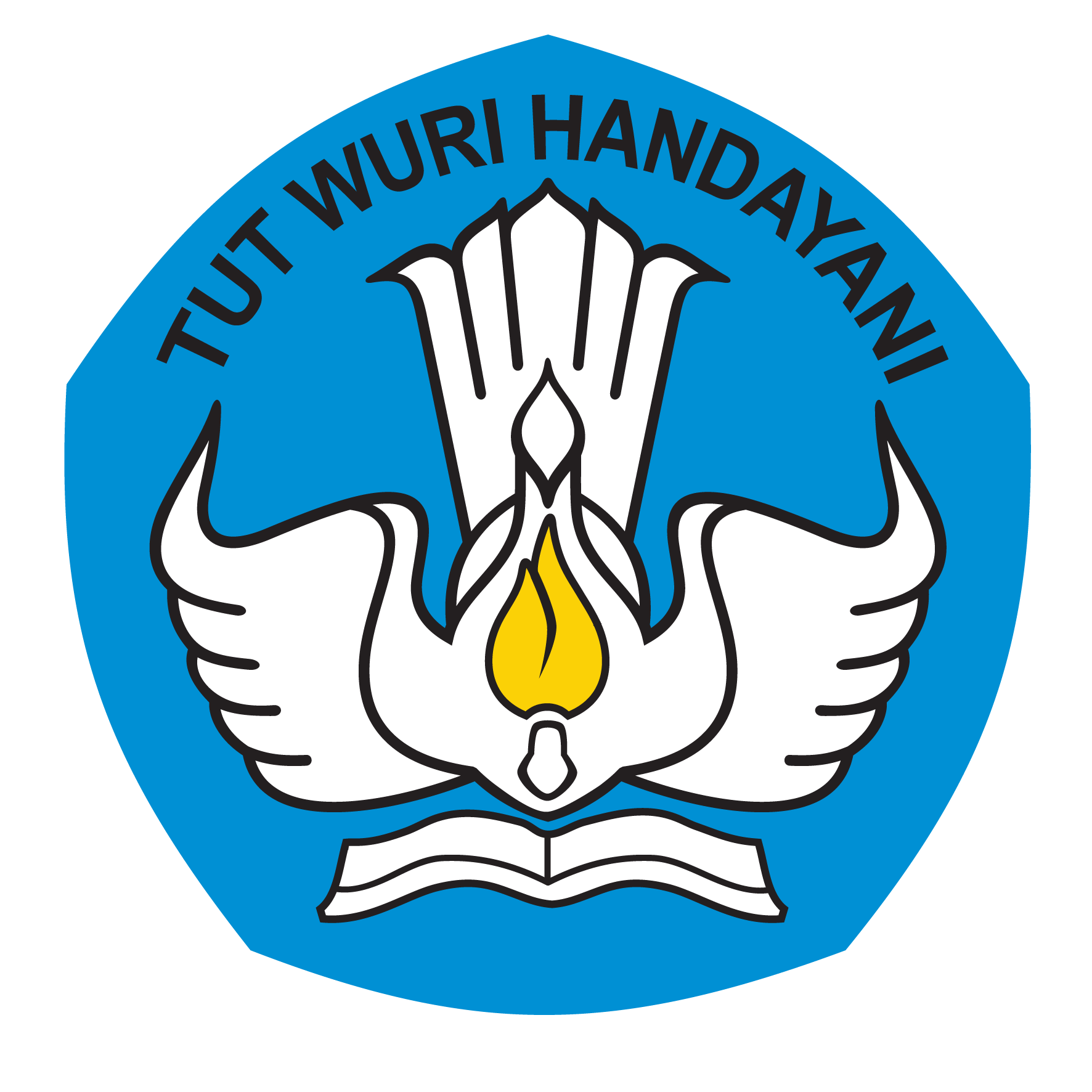 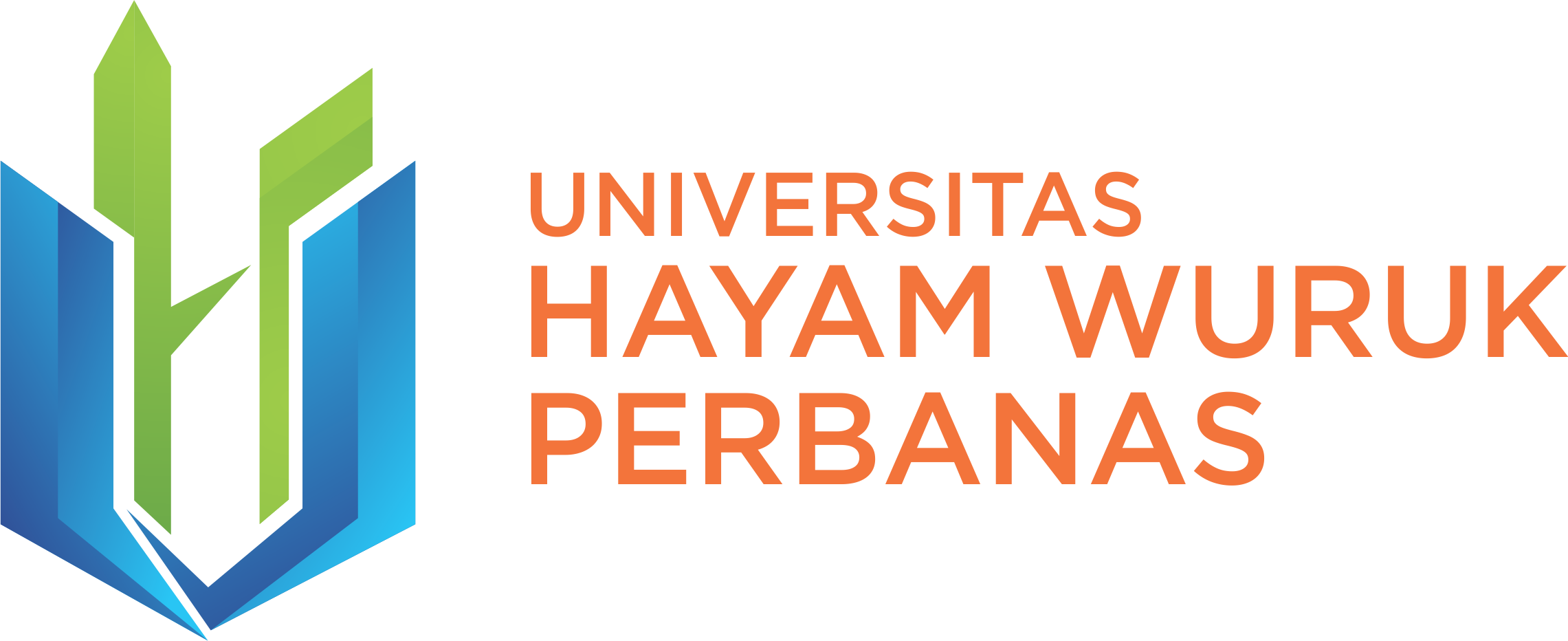 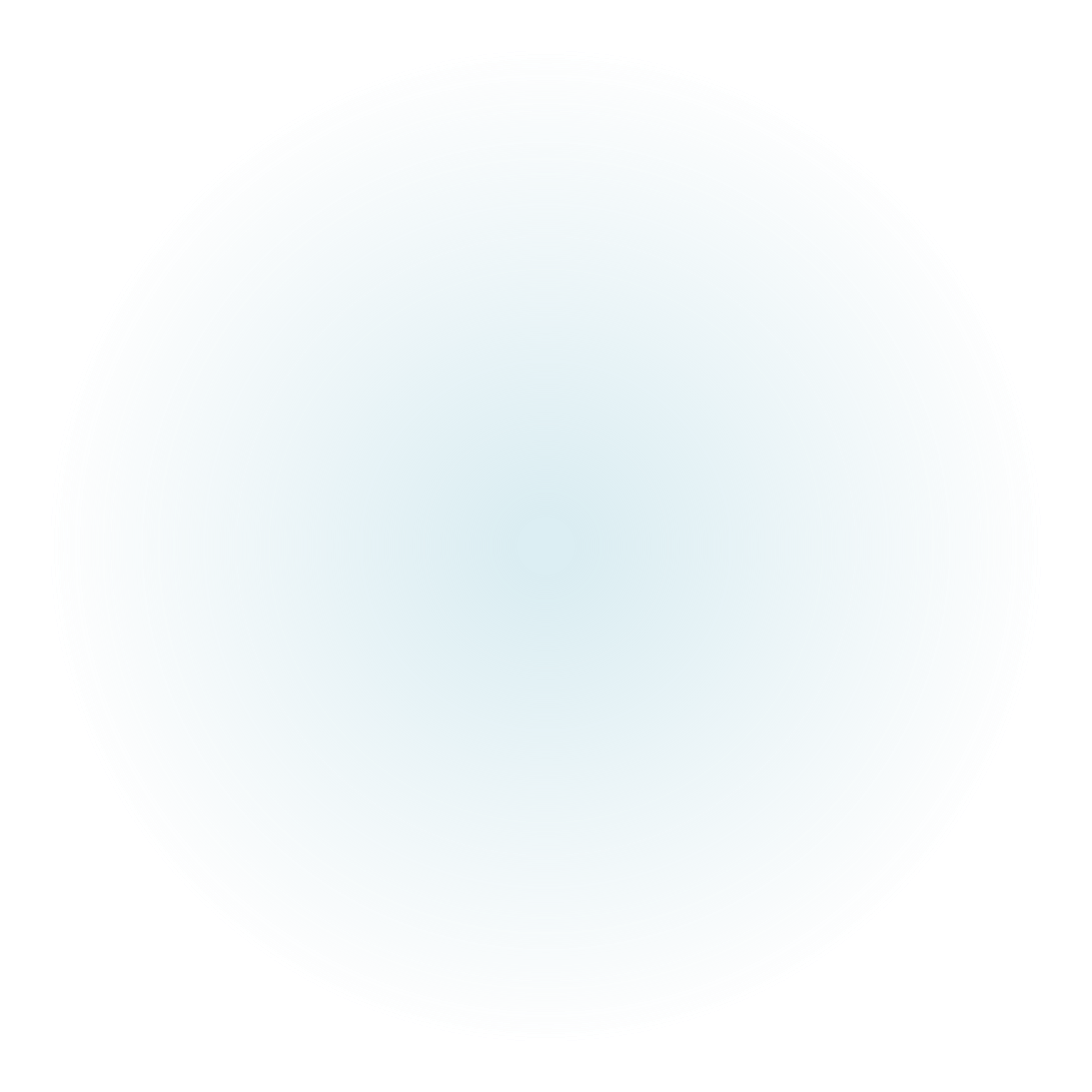 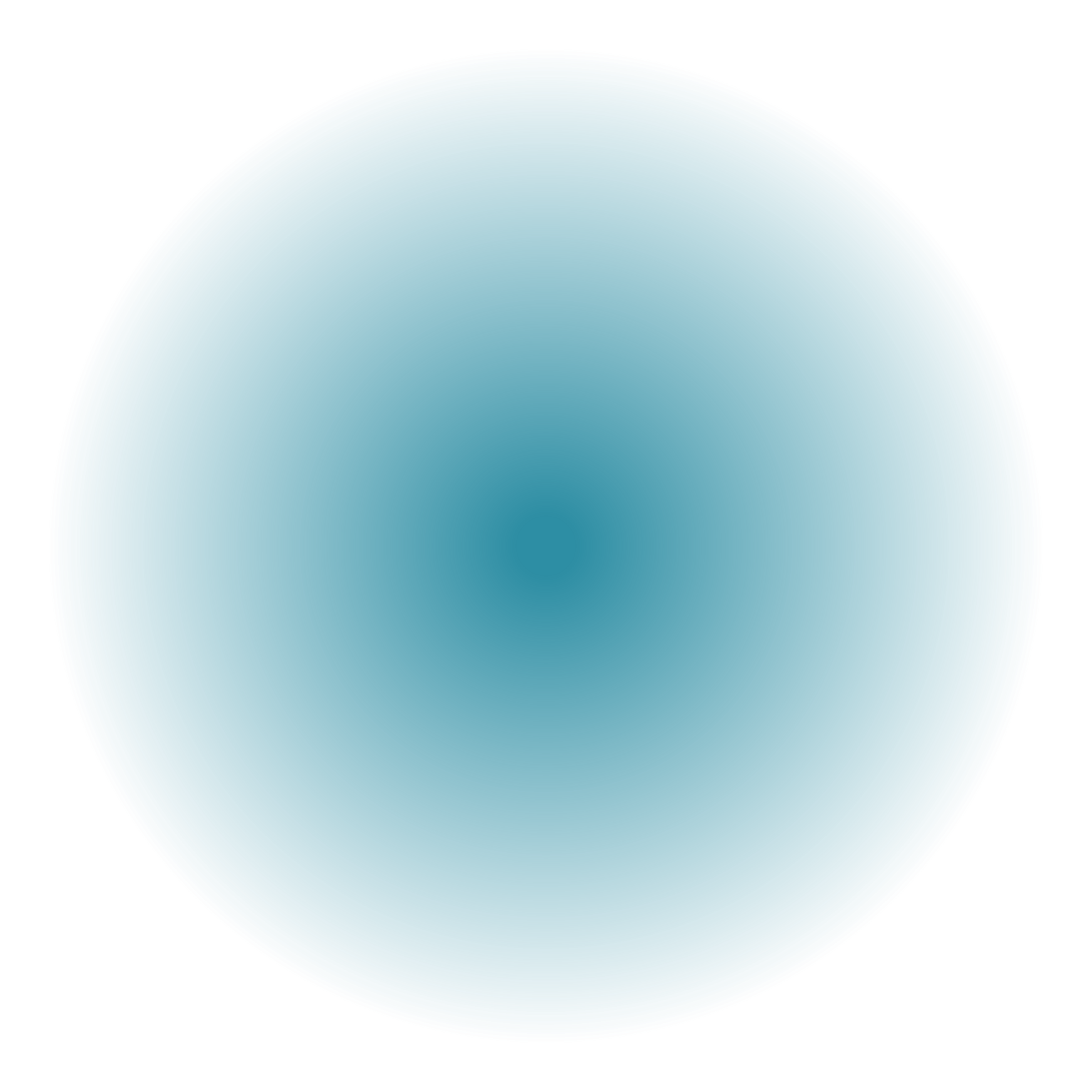 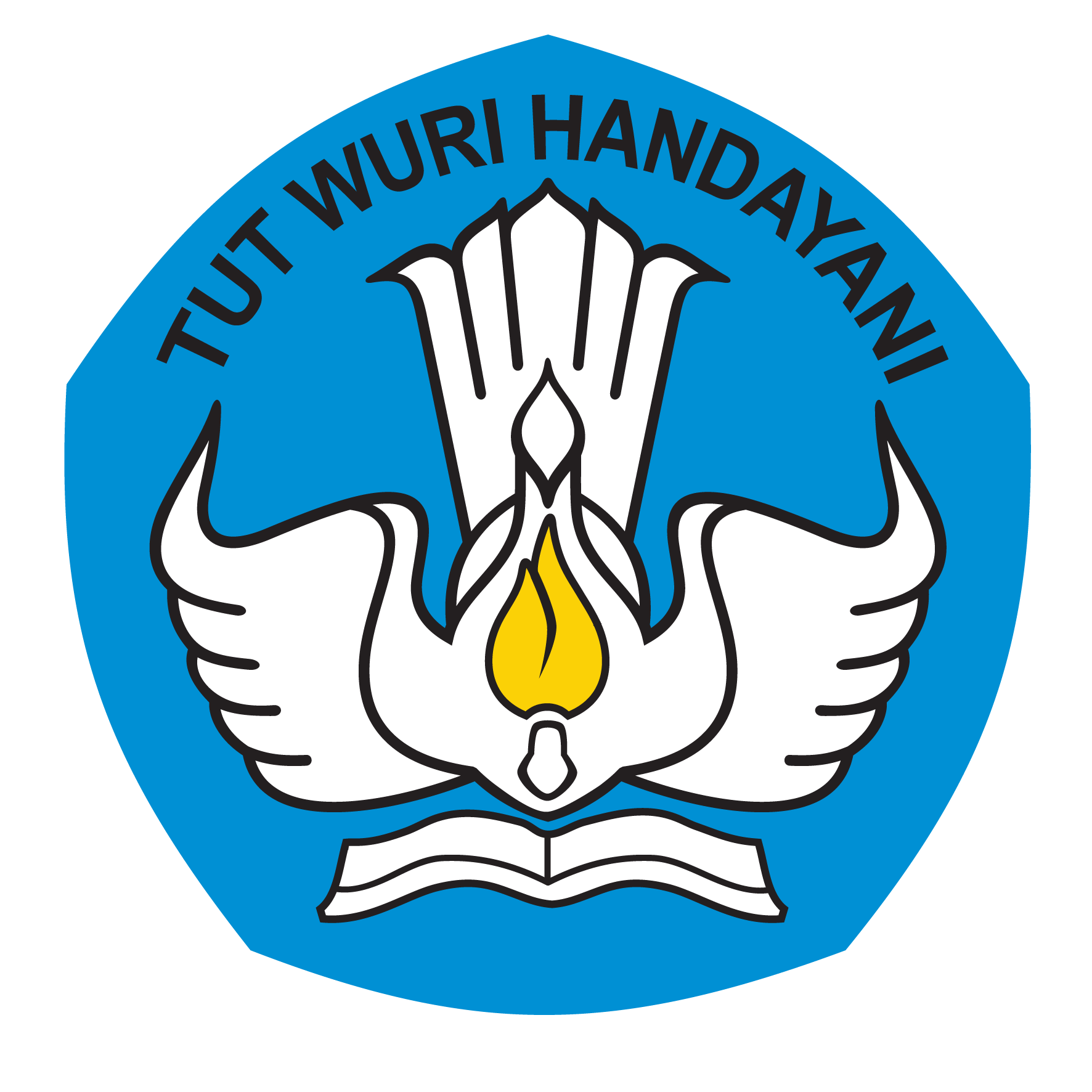 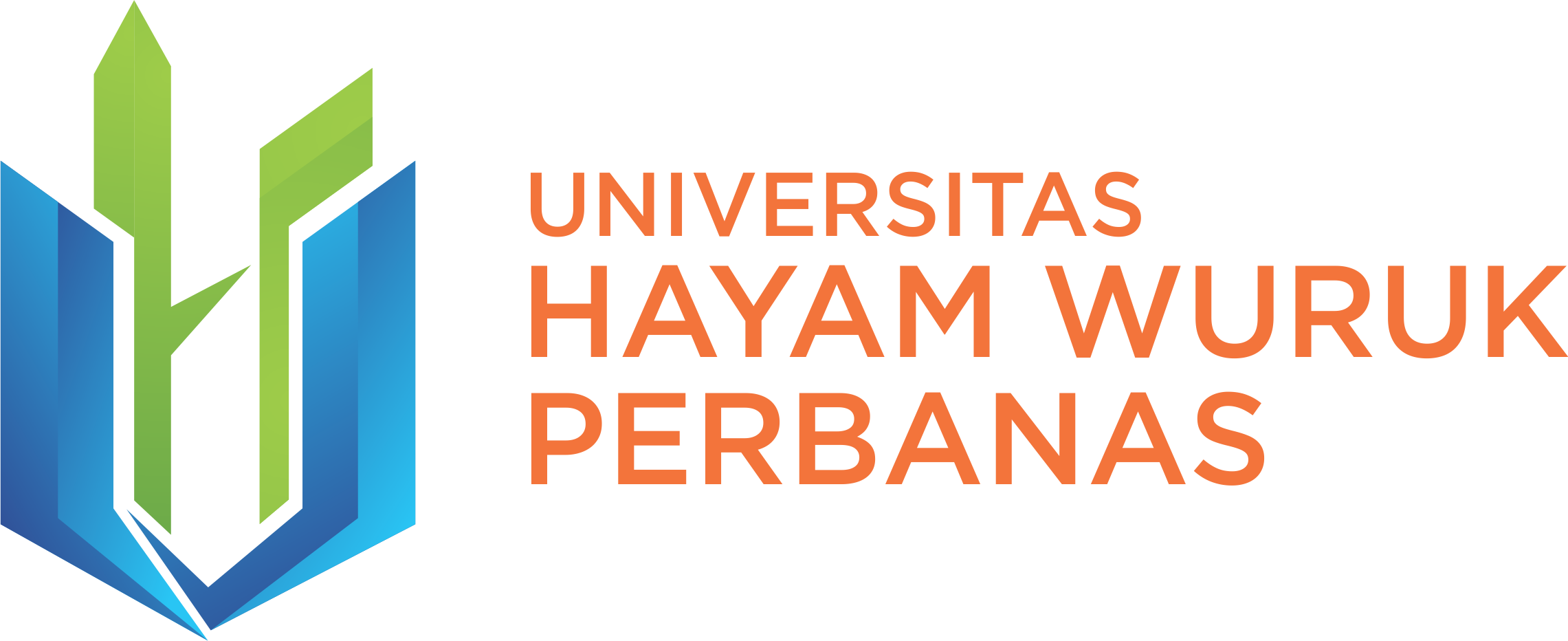 PEMANGGILAN PARAMETER 
PADA PROSEDUR
import java.io.*;
class Perkalian{
	public static int bilangan1, bilangan2;
	static void hitungKali(int bil1, int bil2){
		int hasil;
		hasil = bil1 * bil2;
		System.out.println("Hasil Perkalian adalah " + hasil);
	}
	public static void main (String args[]) throws IOException{
		BufferedReader br = new BufferedReader (new InputStreamReader (System.in));
		System.out.println("======Perkalian Nilai======= ");
		System.out.print("Masukkan Bilangan Pertama: "); 
		bilangan1 = Integer.parseInt(br.readLine());
		System.out.print("Masukkan Bilangan Kedua: ");
		bilangan2 = Integer.parseInt(br.readLine());

		hitungKali(bilangan1, bilangan2);
	}	
}
Pemanggilan nama prosedur dapat dilakukan dengan menuliskan nama prosedur yang terdefinisikan.

Pemanggilan terhadap prosedur dapat juga menambahkan nilai parameter aktual (argumen) untuk diproses pada prosedur yang menggunakan parameter formal
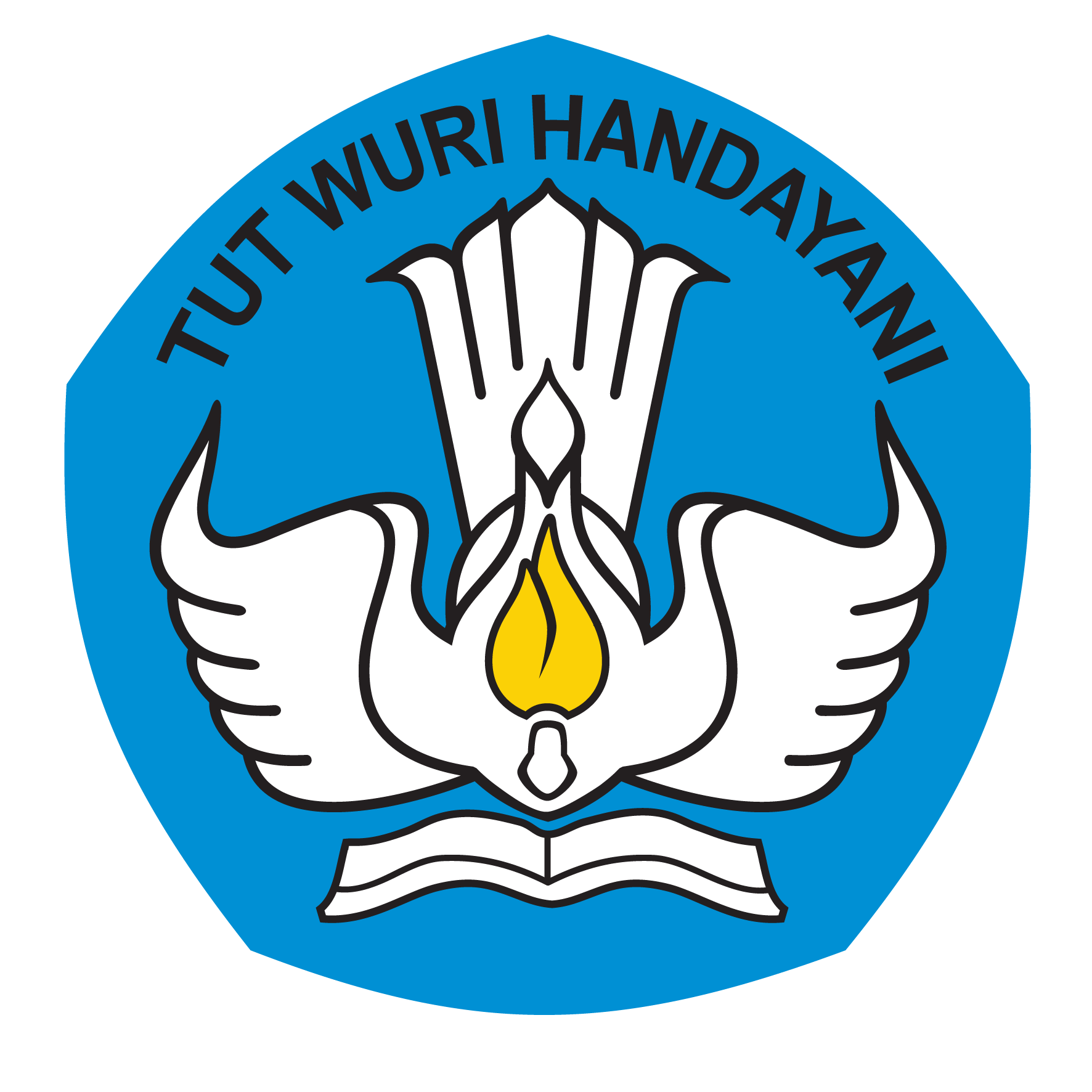 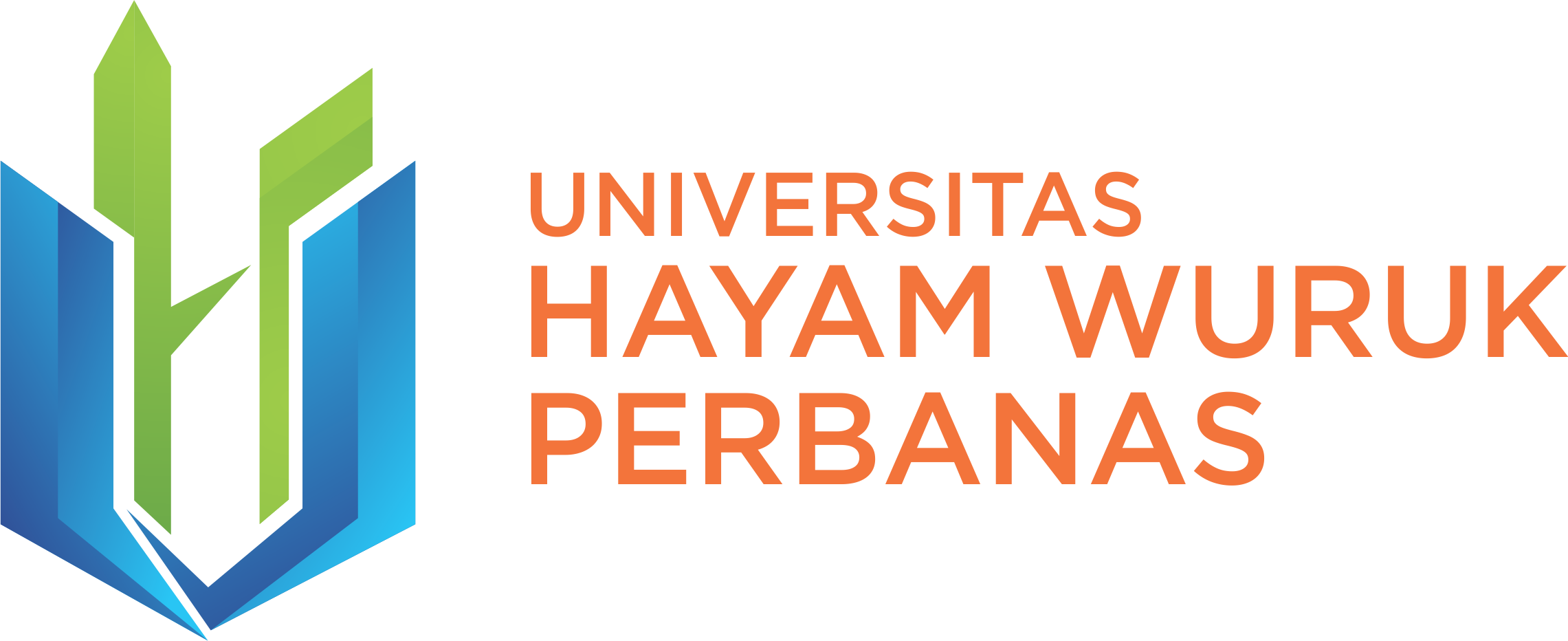 Parameter dengan melewatkan berdasarkan nilai
Algoritma: ParamByValue {Algoritma melakukan perhitungan perkalian dengan menggunakan dua nilai yang ditentukan}

PROSEDUR hitungNilai(x: integer, y: integer)
Deklarasi
Tidak ada
Deskripsi
x  x*y)
PRINT (“Nilai x di dalam prosedur: ”, x)

PROGRAM UTAMA
Deklarasi
x, y: integer
Deskripsi
x  4;
y  5;
PRINT (“Nilai x sebelum prosedur: ”, x)
Procedure hitungNilai(x,y)
PRINT (“Nilai x setelah prosedur: ”, x)

END
class ParamByValue{
	public static int x, y;
	static void hitungNilai(int x, int y){
		x = x*y;
		System.out.println("Nilai x dalam prosedur: " + x);
	}
	public static void main (String args[]){
		x = 4;
		y = 5;
		System.out.println("Nilai x sebelum prosedur dijalankan: "+ x );
		tampilHasil(x, y);
		System.out.println("Nilai x setelah prosedur dijalankan: "+ x );
	}	
}
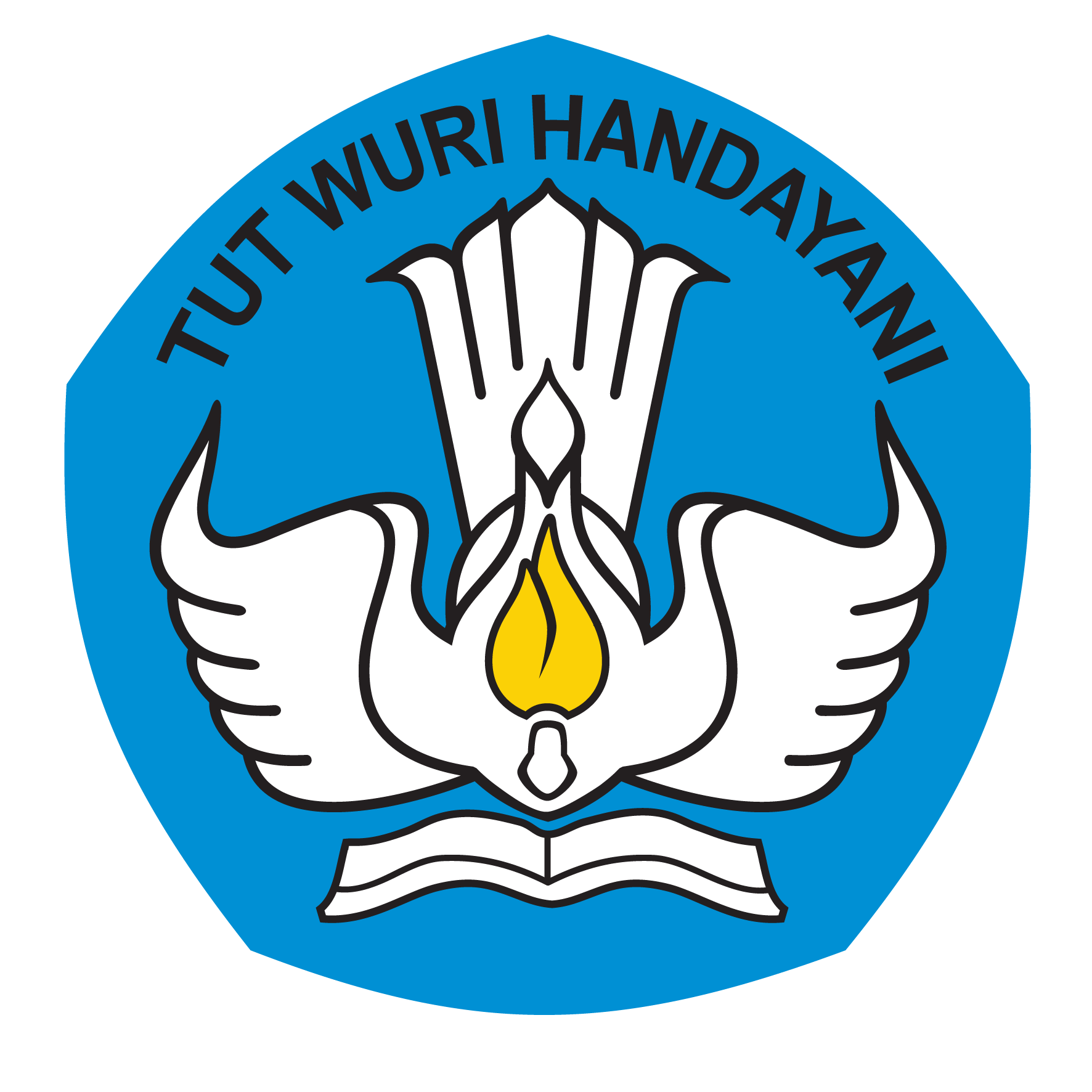 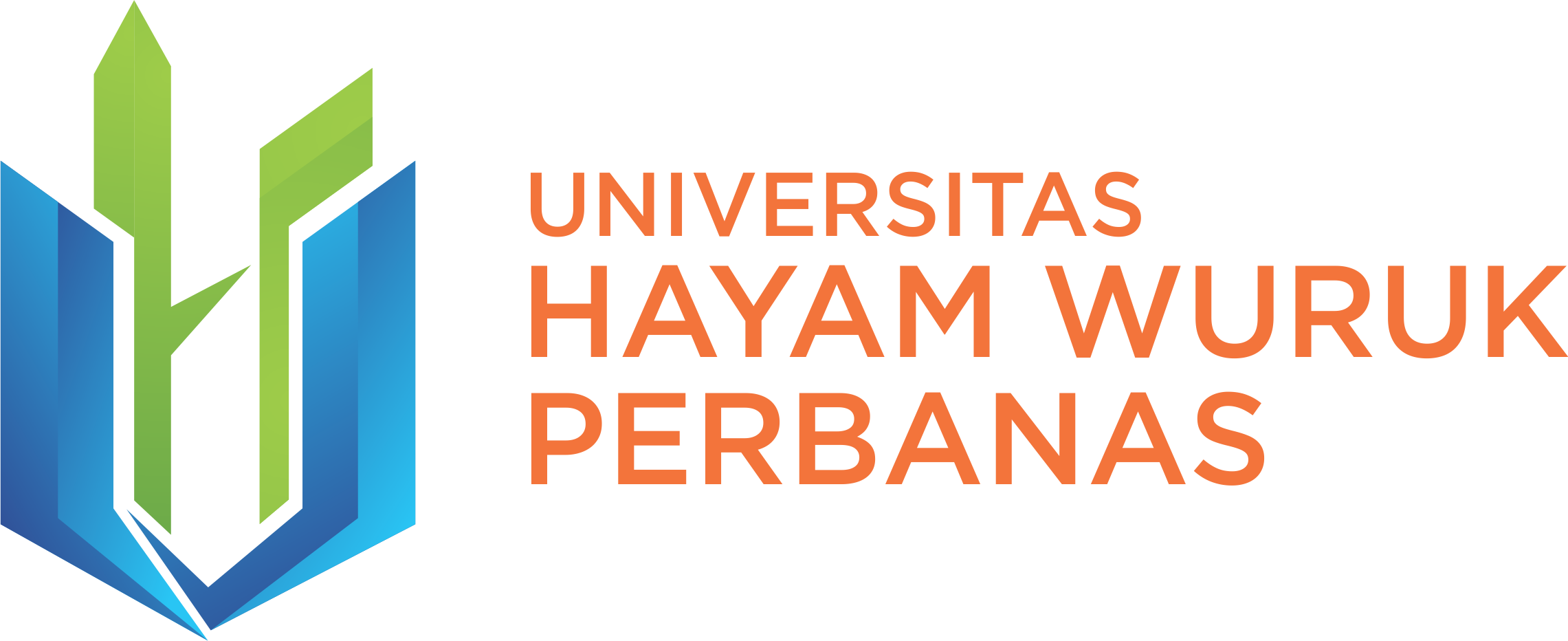 Parameter dengan melewatkan berdasarkan Referensi
Algoritma: ParamByRefference {Algoritma melakukan perhitungan penjumlahn dengan menggunakan dua nilai yang ditentukan}
 
PROSEDUR hitungNilai(arr: Array[0,1] of integer)
Deklarasi
Tidak ada
Deskripsi
arr[0] = arr[0] + arr[1] 
PRINT (“Nilai indeks pertama di dalam prosedur: ”, arr[0])
 
PROGRAM UTAMA
Deklarasi
a: Array[0,1] of integer 
Deskripsi
a  {12, 15};
PRINT (“Nilai indeks pertama sebelum prosedur: ”, a[0])
Procedure hitungNilai(a)
PRINT (“Nilai indeks pertama setelah prosedur: ”, a[0])
 
END
class ParamByRefference {
	public static int[] a;
	static void tampilHasil(int arr[]){
		arr[0] = arr[0] + arr[1]; 
		System.out.println("Nilai indeks pertama di dalam prosedur " + arr[0]);
	}
	public static void main (String args[]){
		int[] a = {12, 15};
		System.out.println("Nilai indeks ke1 sebelum prosedur " + a[0]);
		tampilHasil(a);
		System.out.println("Nilai indeks ke1 setelah prosedur " + a[0]);
	}	
}
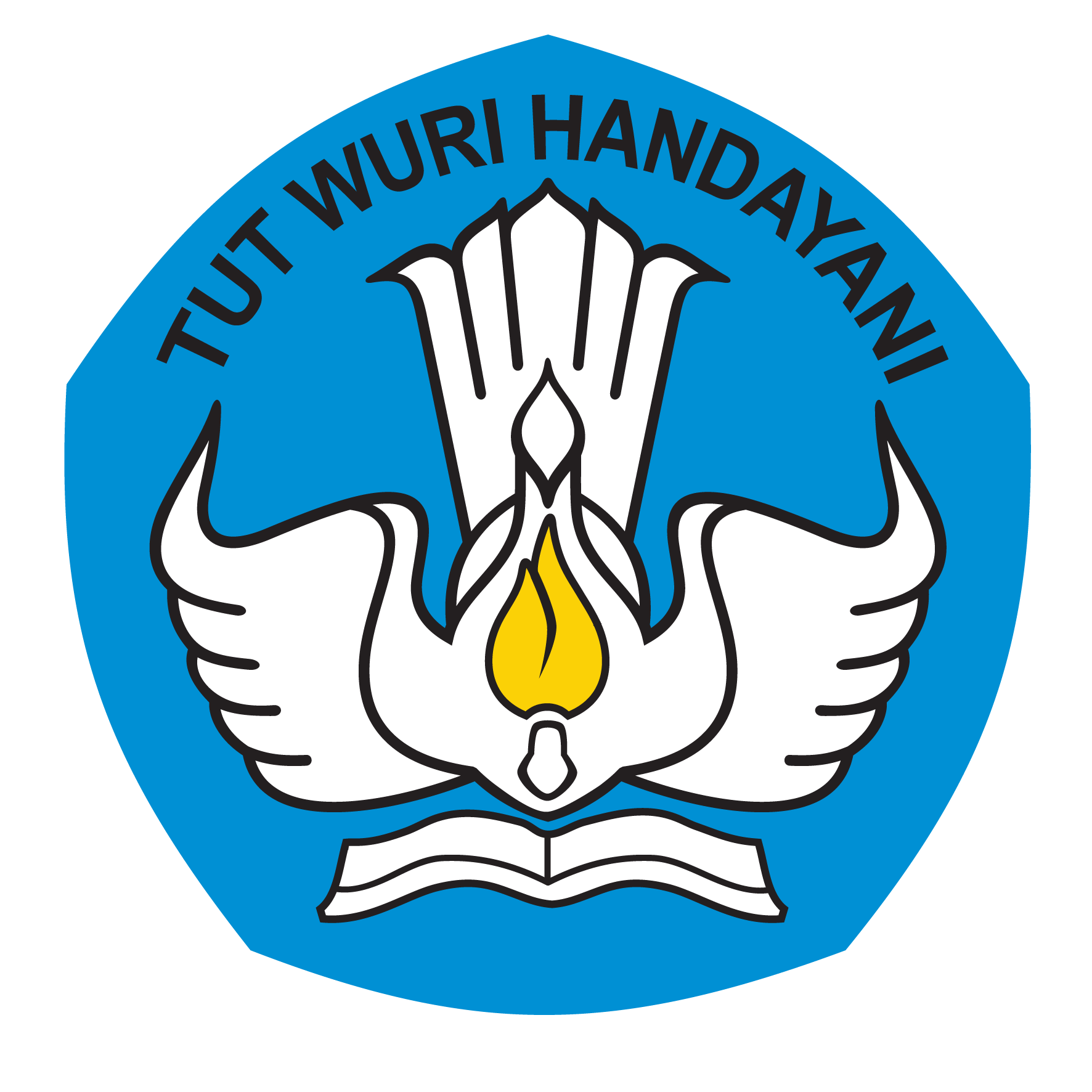 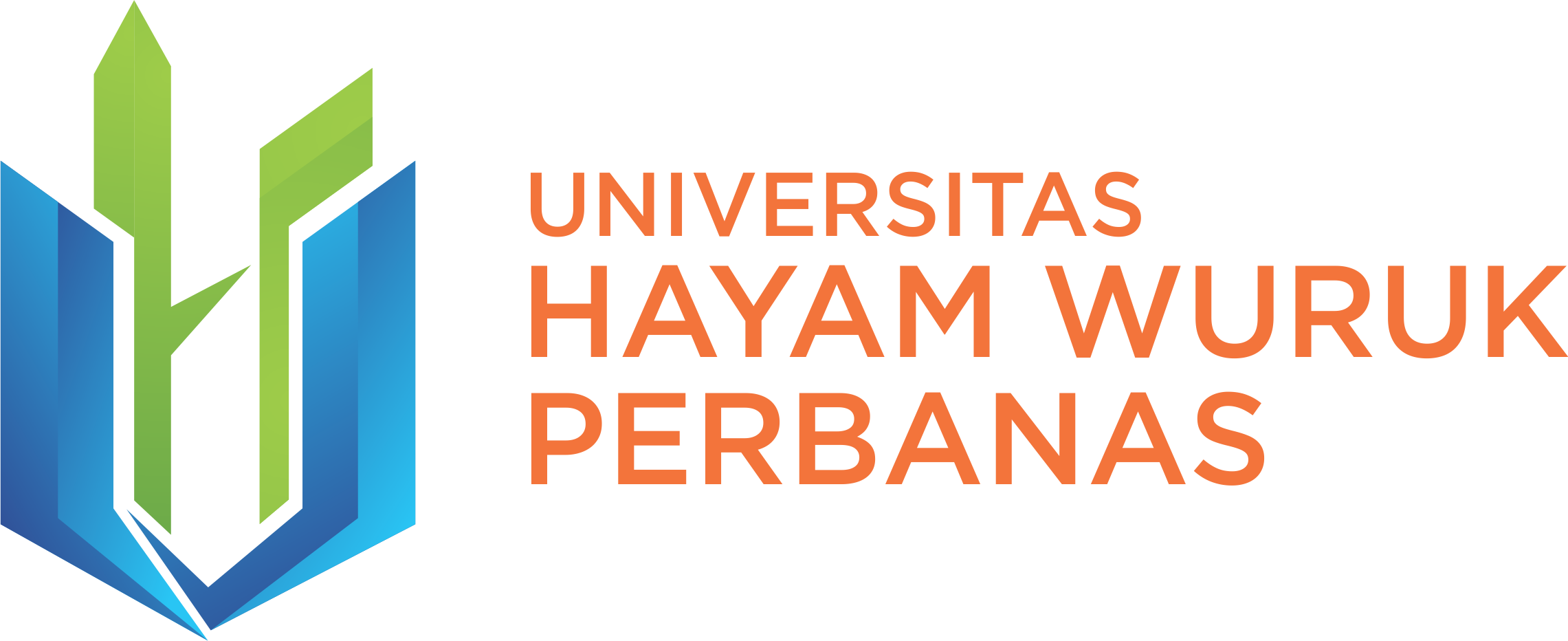 CONTOH IMPLEMENTASI 1
Koperasi di sebuah kampus menjual beberapa kebutuhan peralatan mahasiswa. pada bulan september koperasi memberikan potongan bagi mahasiswa yang telah menjadi member maupun belum menjadi member. Ketentuan diskon tersebut adalah sebagai berikut: 
Jika mahasiswa memiliki kartu member 
	Jika berbelanja lebih sama dengan dari 100.000 dapat diskon 5.000 
	Jika berbelanja lebih sama dengan dari 50.000 dapat diskon 2.000 
	Kurang dari 50.000 tidak mendapatkan diskon 
Jika mahasiswa tidak memiliki member 
	Jika berbelanja lebih dari sama dengan 50.000 dapat diskon 1.000 
	Kurang dari 50.000 tidak mendapatkan diskon
Proses perhitungan terhadap diskon dapat disimpan di dalam prosedur berupa perhitungan nilai, kemudian prosedur dapat dipanggil berdasarkan parameter jumlah belanja yang dikeluarkan
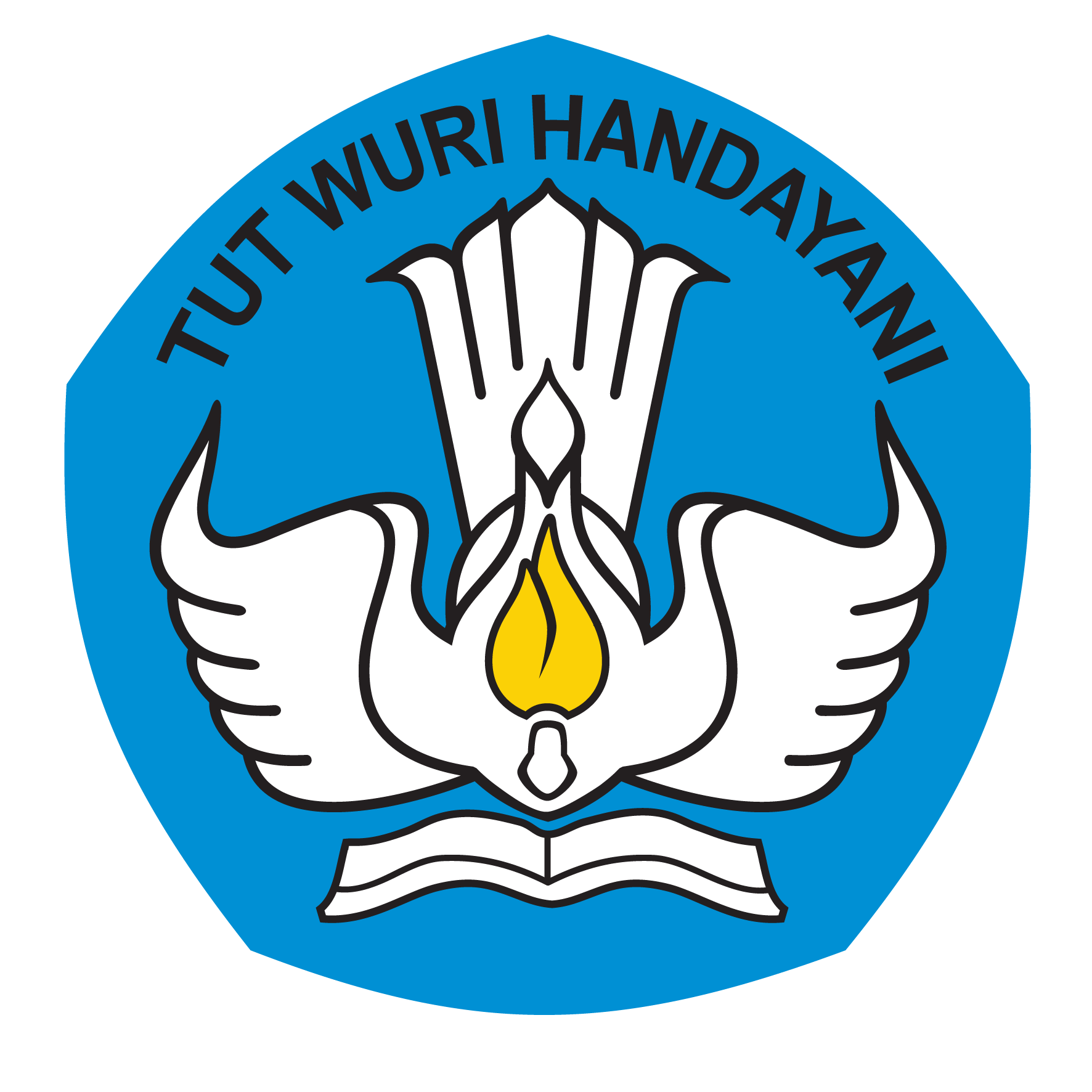 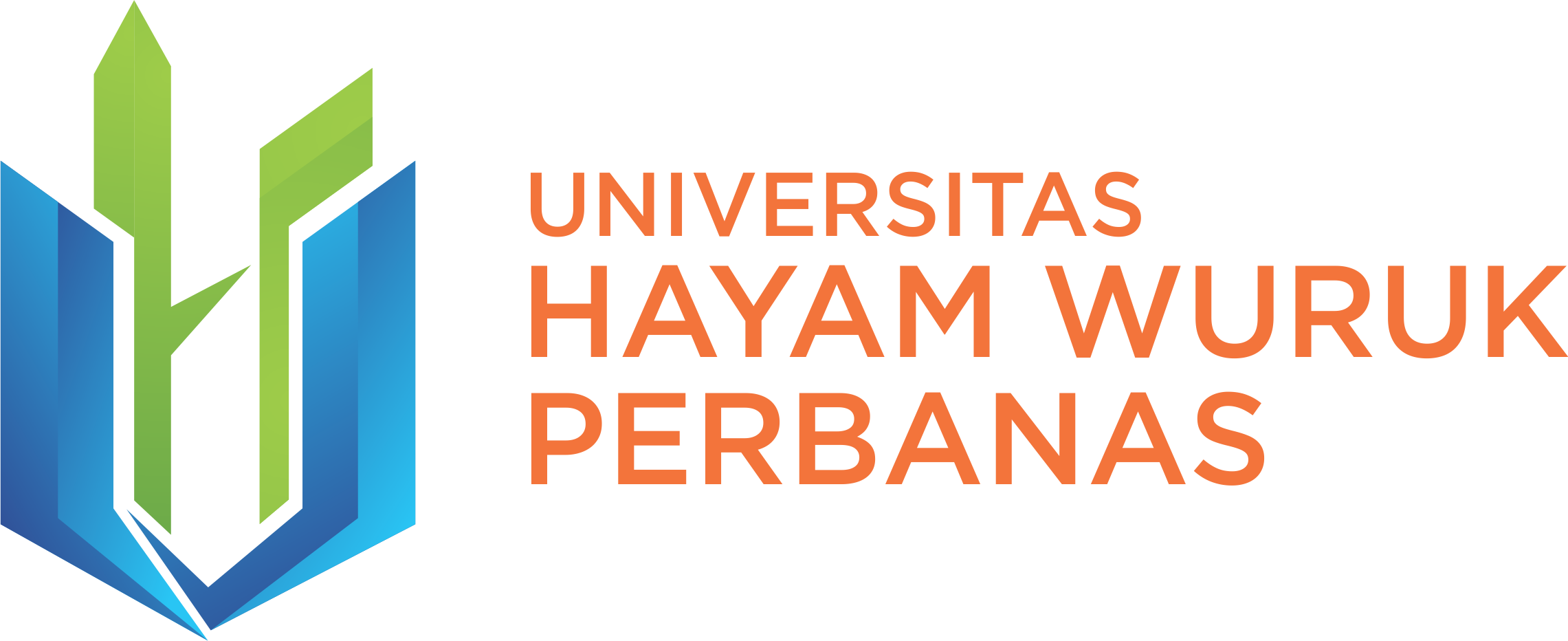 CONTOH IMPLEMENTASI 1
Algoritma: Diskon Koperasi Mahasiswa {Algoritma melakukan perhitungan diskon bagi mahasiswa yang memiliki member maupun non member. }
 
PROSEDUR hitungDiskonMember(totalbayar: integer)
Deklarasi
diskon, bayar: integer 
Deskripsi
if (totalbayar >= 100000) then diskon  5000
	else if (totalbayar >= 50000) then diskon  2000
	else diskon  0
bayar  totalbayar - diskon
PRINT "Total Belanja: Rp ", totalbayar)
PRINT "Diskon: Rp ", diskon)
PRINT "Total Bayar: Rp ", bayar)
 
PROSEDUR hitungDiskonNonMember(totalbayar: integer)
Deklarasi
diskon, bayar: integer 
Deskripsi
if (totalbayar >= 50000) then diskon  1000
	else diskon  0
bayar  totalbayar - diskon
PRINT "Total Belanja: Rp ", totalbayar)
PRINT "Diskon: Rp ", diskon)
PRINT "Total Bayar: Rp ", bayar)
 
PROGRAM UTAMA
Deklarasi
total_belanja: integer
kartu: String
Deskripsi
Input(kartu)
Input(total_belanja)
 
if (kartu  “iya”) then hitungDiskonMember(total_belanja)
else hitungDiskonNonMember(total_belanja)
 
END
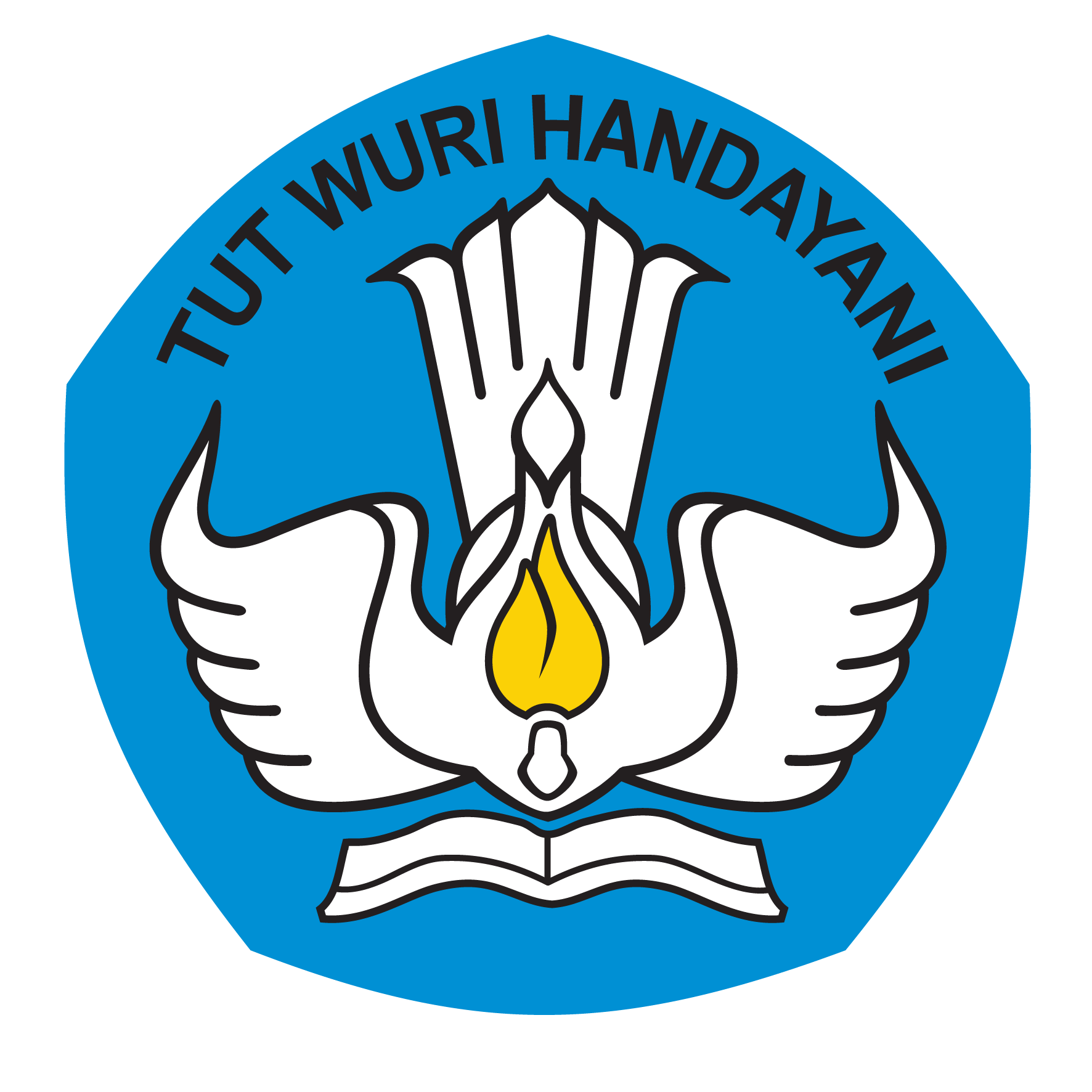 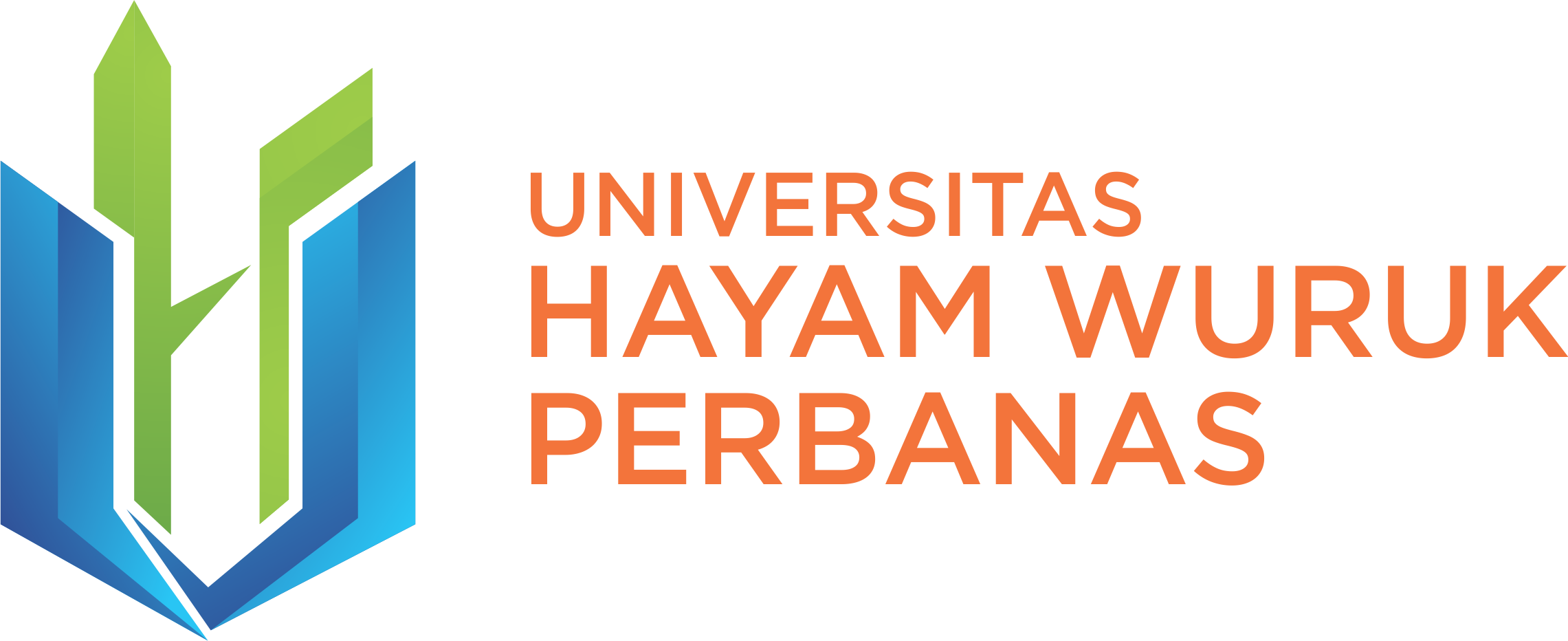 CONTOH IMPLEMENTASI 1
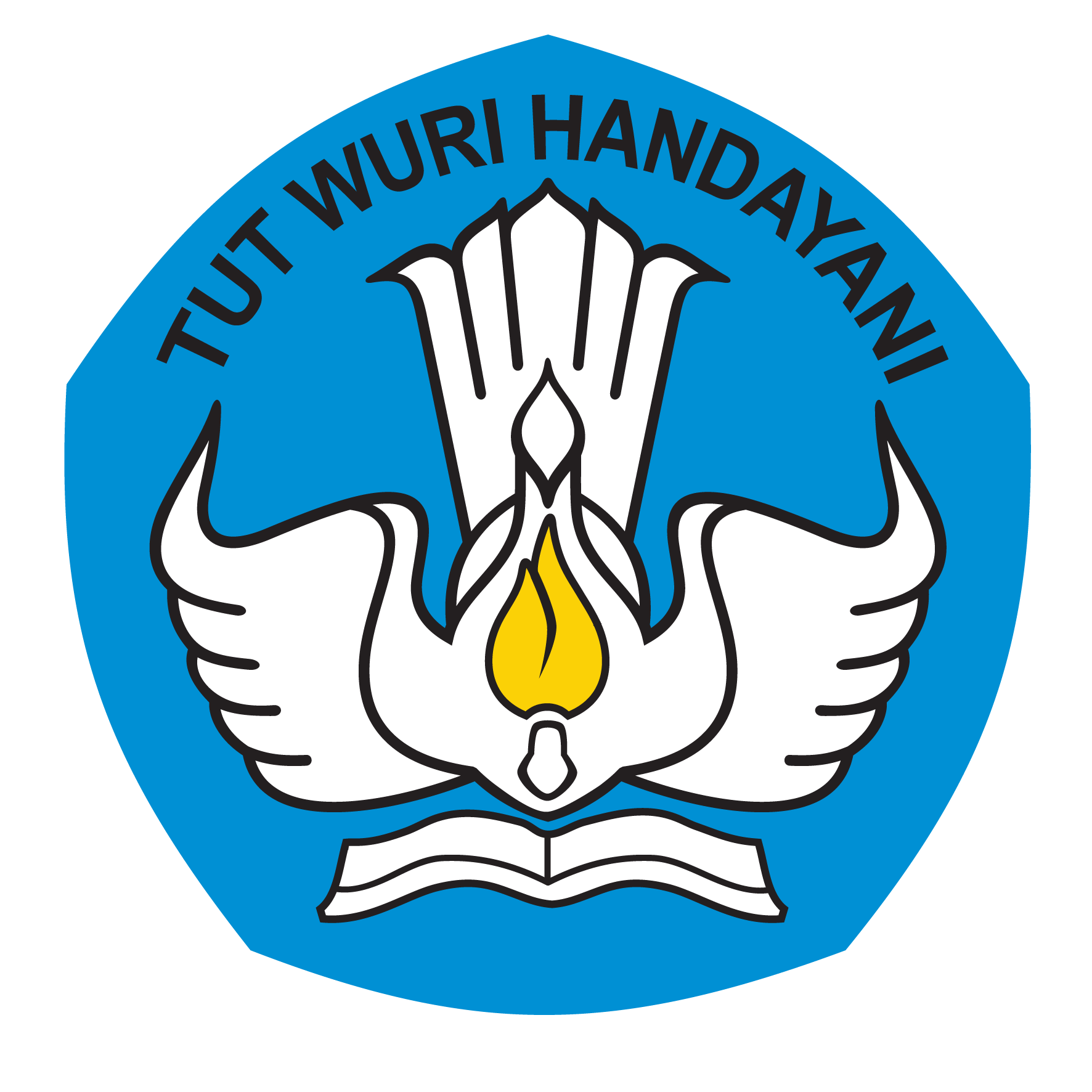 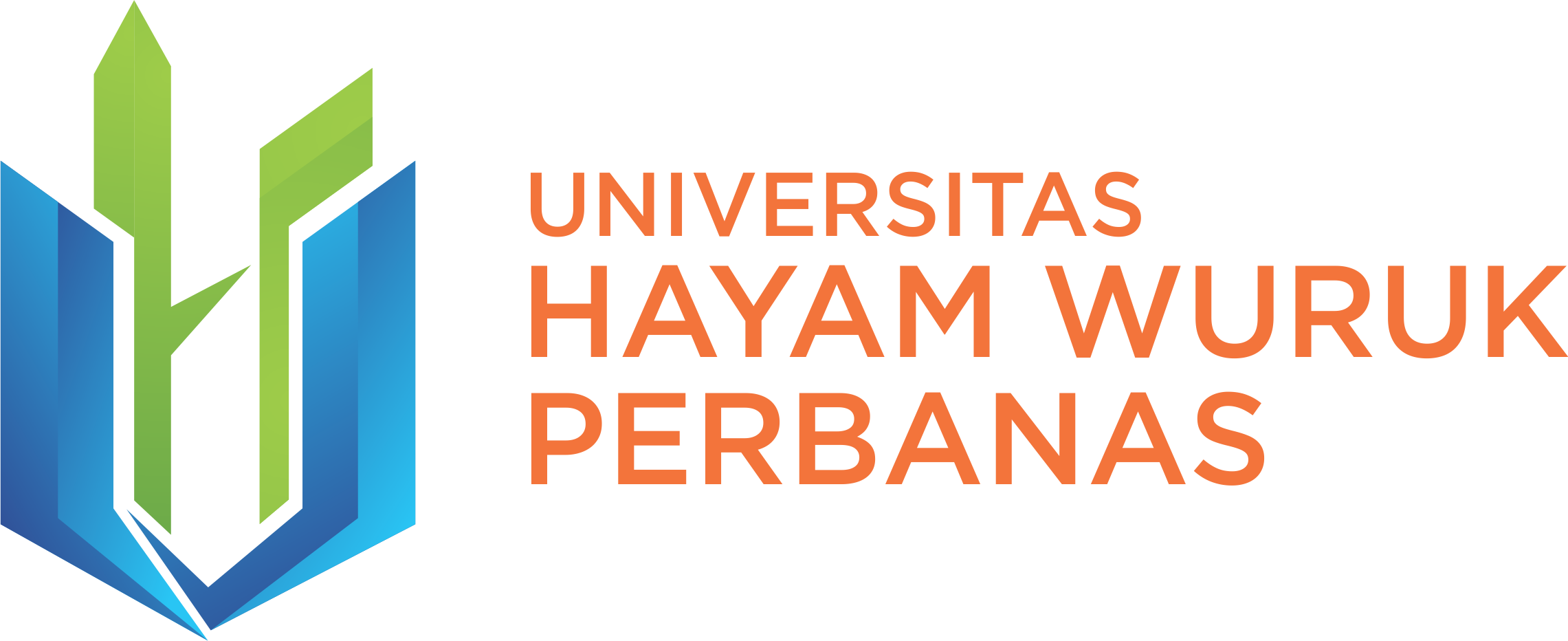 CONTOH IMPLEMENTASI 1
import java.util.Scanner; 
class Kasusprosedur{
	static int total_belanja;
	static String kartu;
	static void hitungDiskonMember(int totalbayar){
		int diskon, bayar;
		if (totalbayar >= 100000) {
                diskon = 5000;
            } else if (totalbayar >= 50000) {
                diskon = 2000;
            } else {
                diskon = 0;
            }
		bayar = total_belanja - diskon;
		System.out.println("-----------------------------------");
		System.out.println("Total Belanja: Rp " + totalbayar);
		System.out.println("Diskon (Rp): Rp " + diskon);
		System.out.println("Total Bayar: Rp " + bayar);
	}	
	static void hitungDiskonNonMember(int totalbayar){
		int diskon, bayar;
 
		if (totalbayar >= 50000) {
            diskon = 1000;
        } else {
            diskon = 0;
        }
		bayar = total_belanja - diskon;
		System.out.println("-----------------------------------");
		System.out.println("Total Belanja: Rp " + totalbayar);
		System.out.println("Diskon (Rp): Rp " + diskon);
		System.out.println("Total Bayar: Rp " + bayar);
 
	}
 
	public static void main(String args[]){
	Scanner inputan = new Scanner(System.in);
	System.out.print("Apakah Punya Kartu Member (iya/tidak) ? ");
    	kartu = inputan.nextLine();
   	System.out.print("Total Belanja: ");
    	total_belanja = inputan.nextInt();
	    if (kartu.equalsIgnoreCase("iya")) {
	    	hitungDiskonMember(total_belanja);
	    } else {
	        hitungDiskonNonMember(total_belanja);
	    }
	}
}
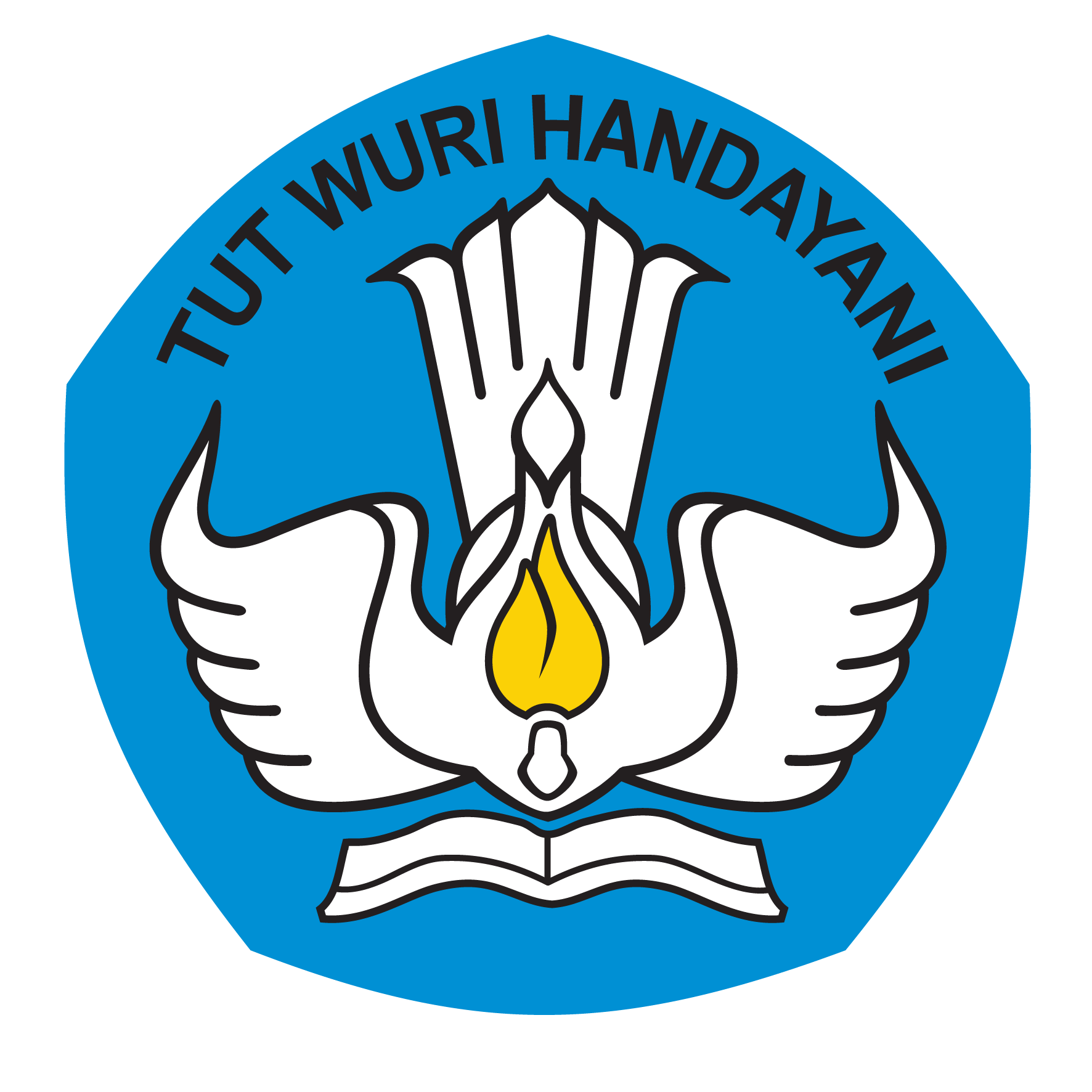 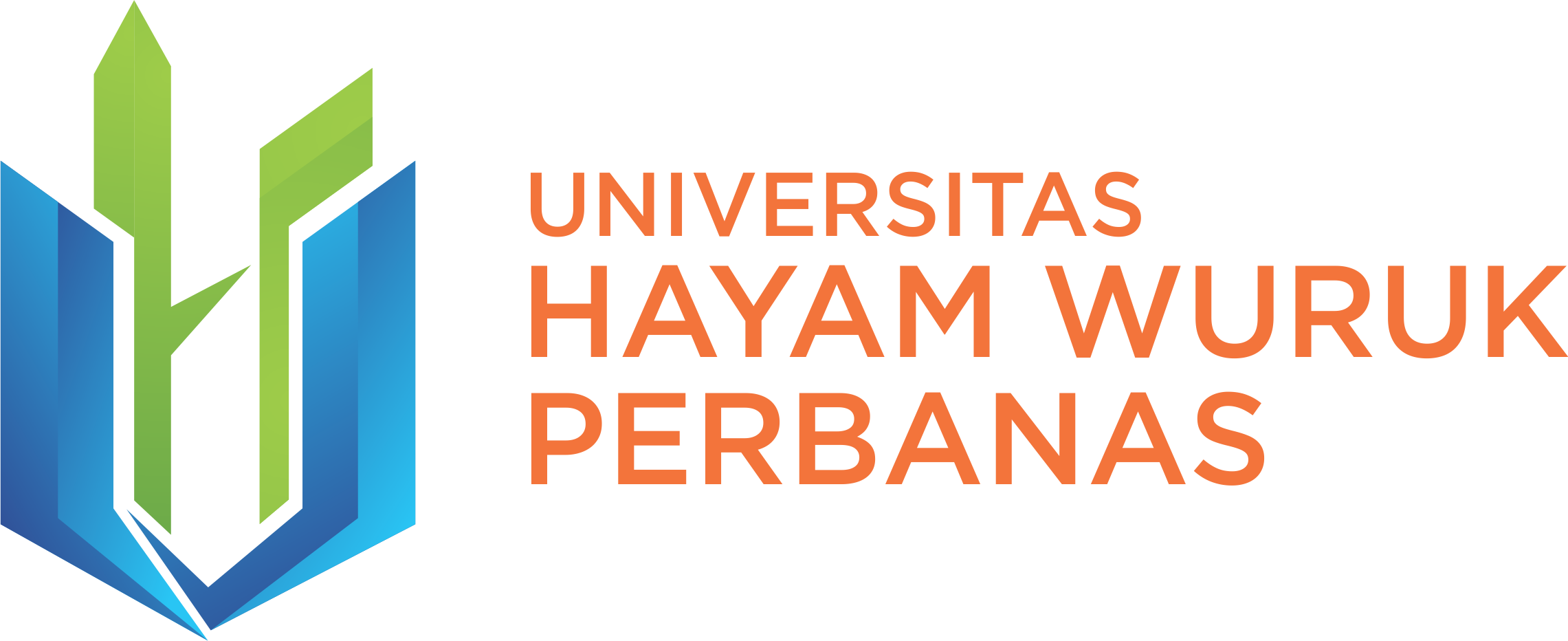 CONTOH IMPLEMENTASI 2
Salah satu tempat wisata di indonesia ingin menerapkan sistem berupa mencetak tiket masuk kawasan wisata berdasarkan jumlah jumlah orang yang akan masuk. Proses mencetak tiket dapat dibuat berupa prosedur dimana parameter yang digunakan berupa jumlah tiket/orang yang menerima tiket tersebut.
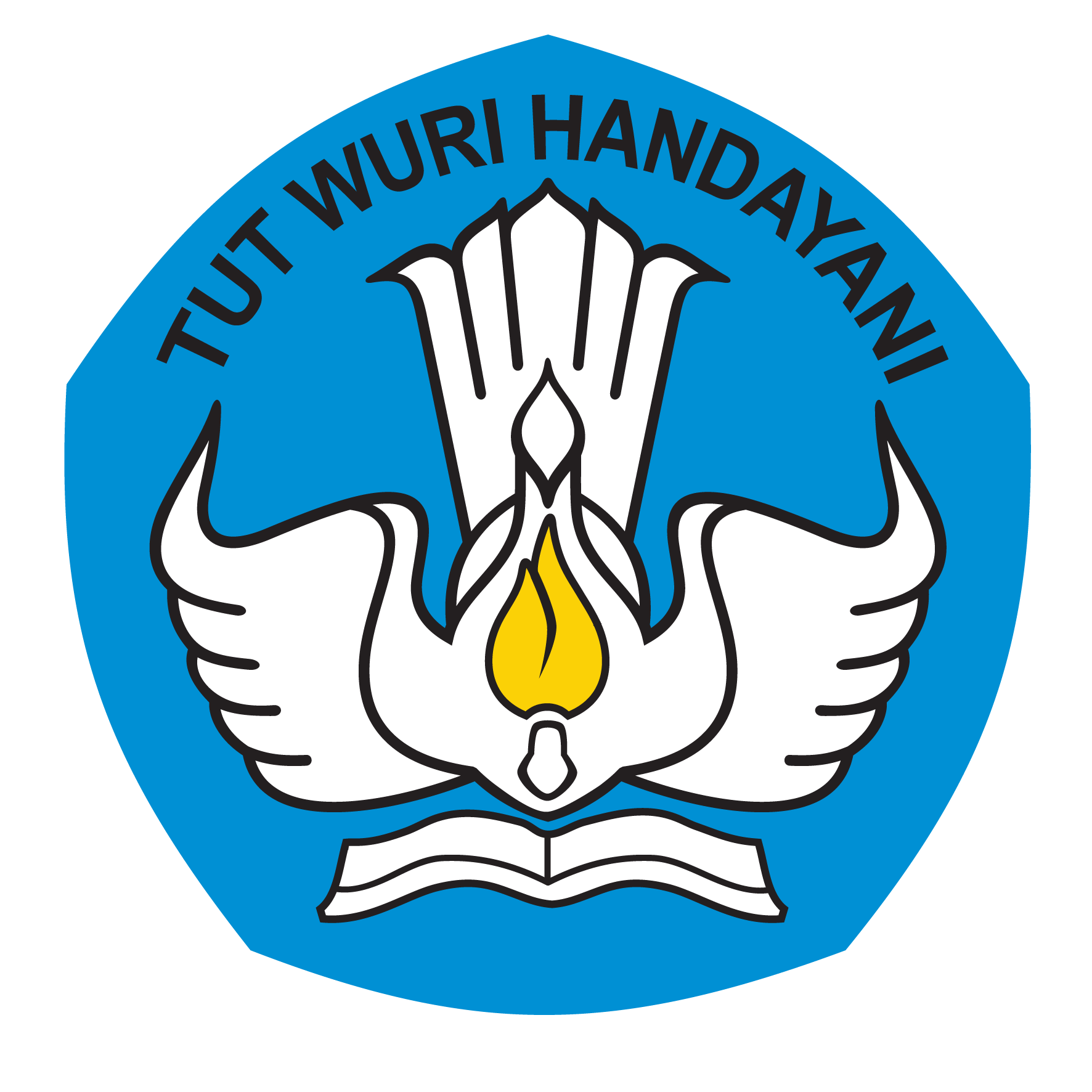 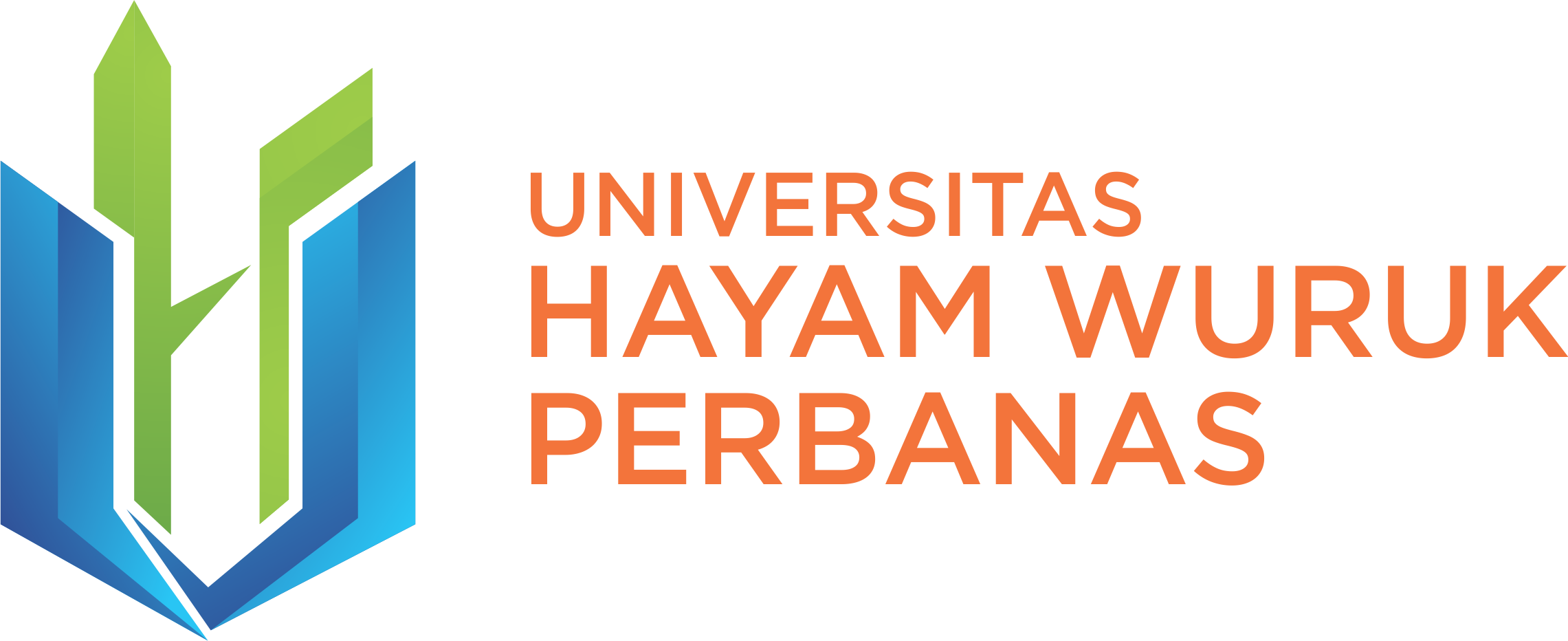 CONTOH IMPLEMENTASI 2
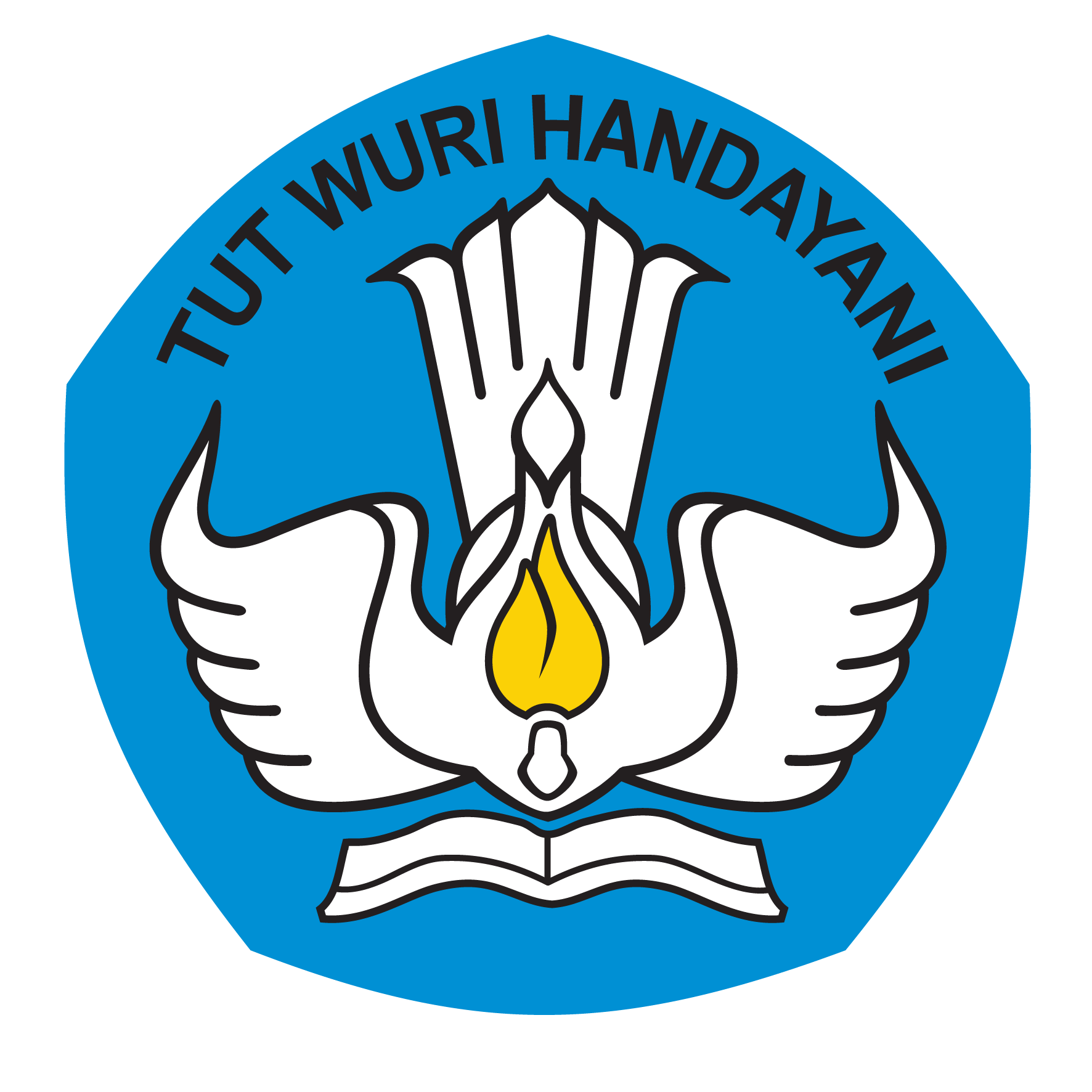 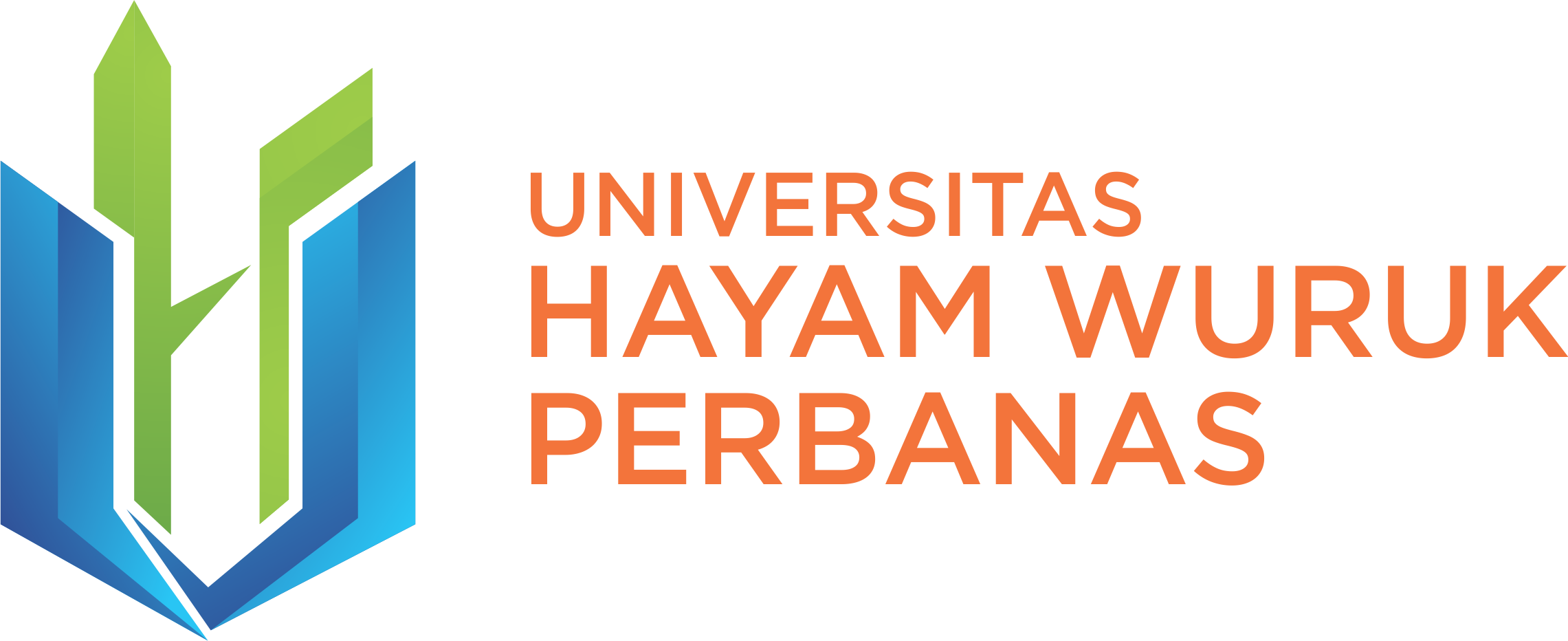 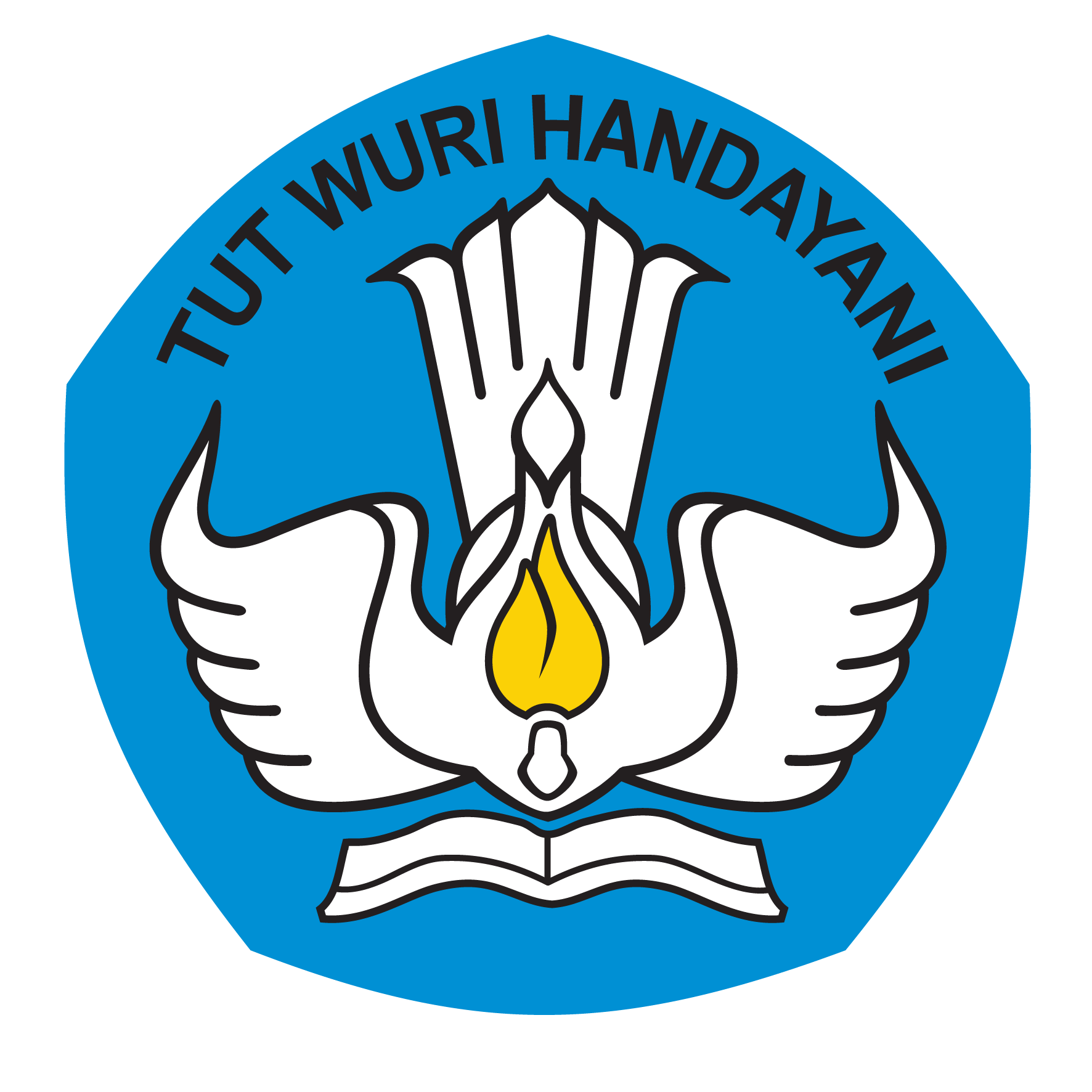 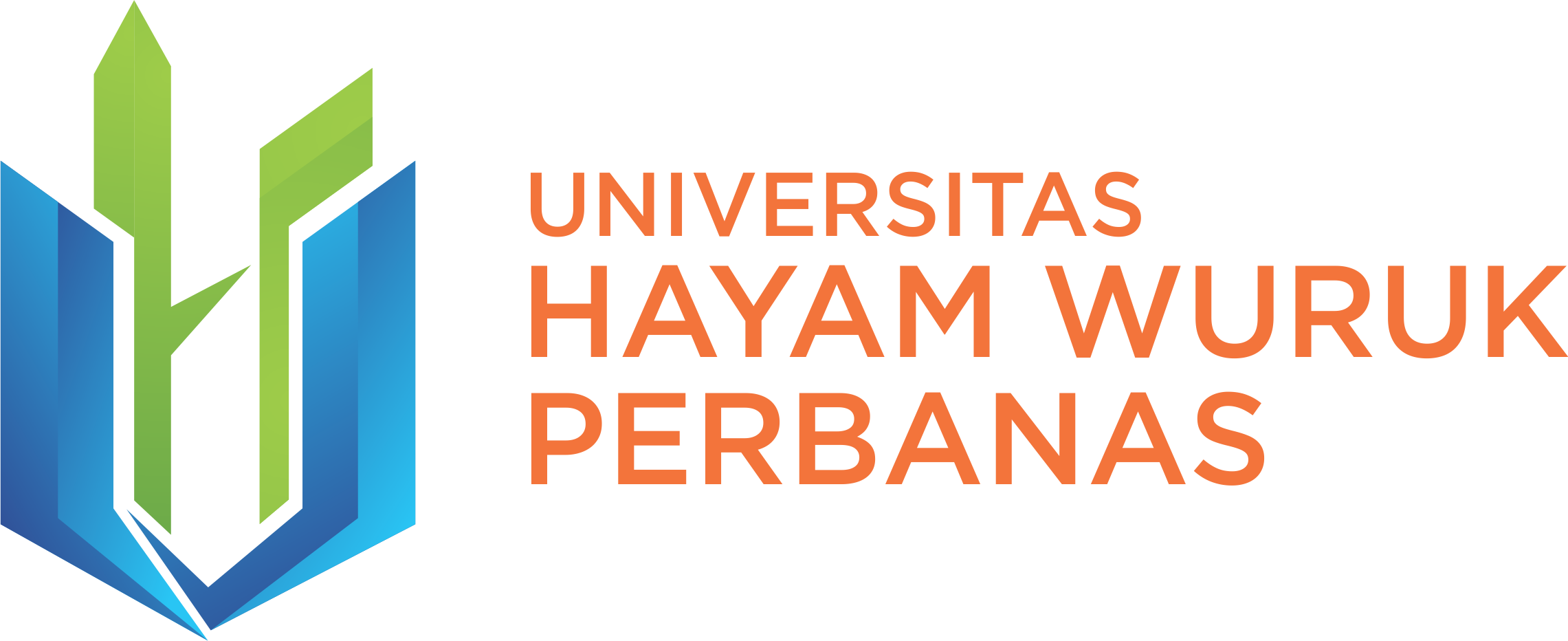 Algoritma: Cetak Tiket Masuk Kawasan Wisata {Algoritma melakukan cetak tiket berdasarkan jumlah tiket/orang yang dimasukkan oleh user. }

PROSEDUR cetakTiket(tiketcetak: integer)
Deklarasi
i: integer 
Deskripsi
for i←1 to tiketcetak do
PRINT “Tiket Cetak ke: ”, i
endfor

PROGRAM UTAMA
Deklarasi
jumlahtiket: integer
Deskripsi
Read(jumlahtiket)
cetakTiket(jumlahtiket)

END
CONTOH IMPLEMENTASI 2
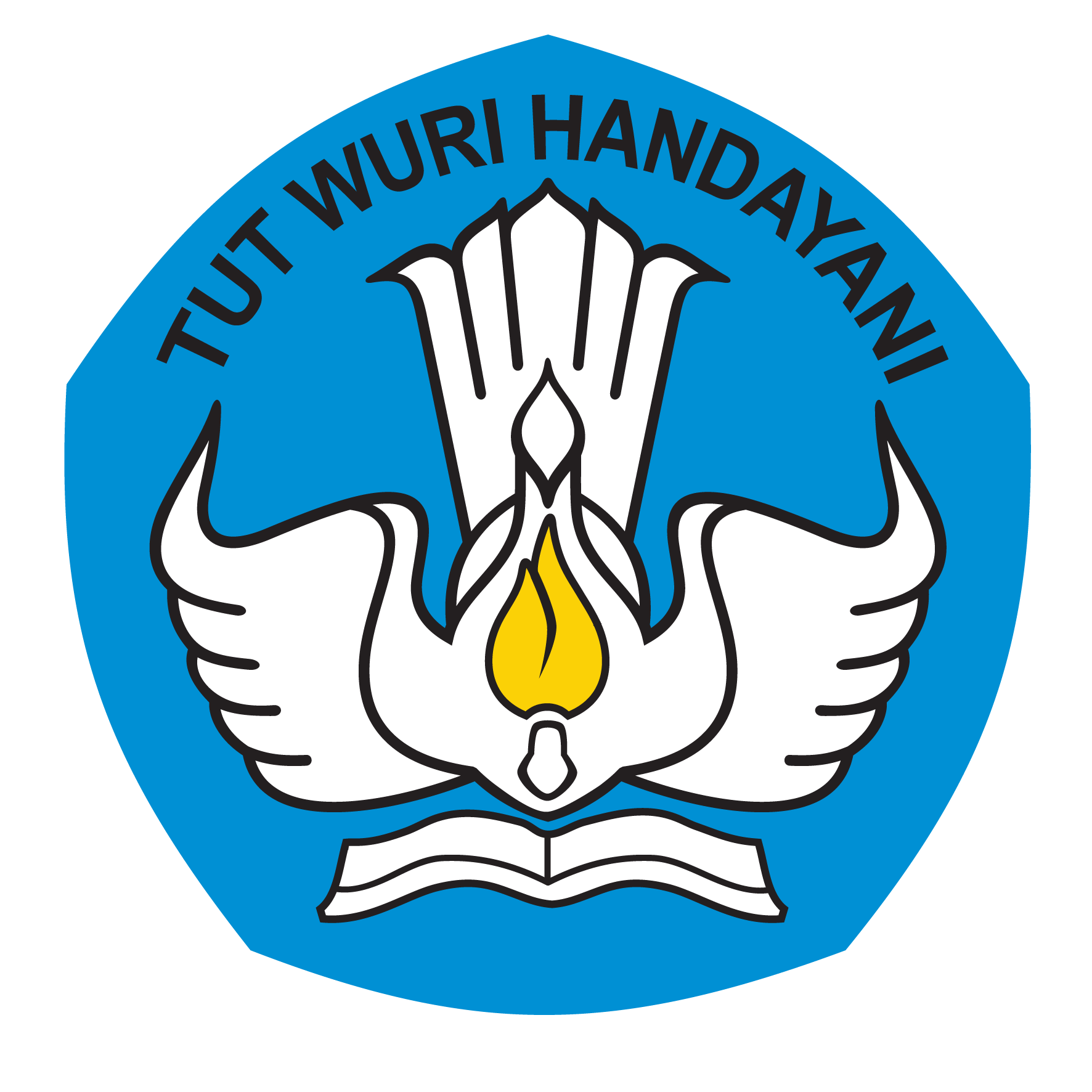 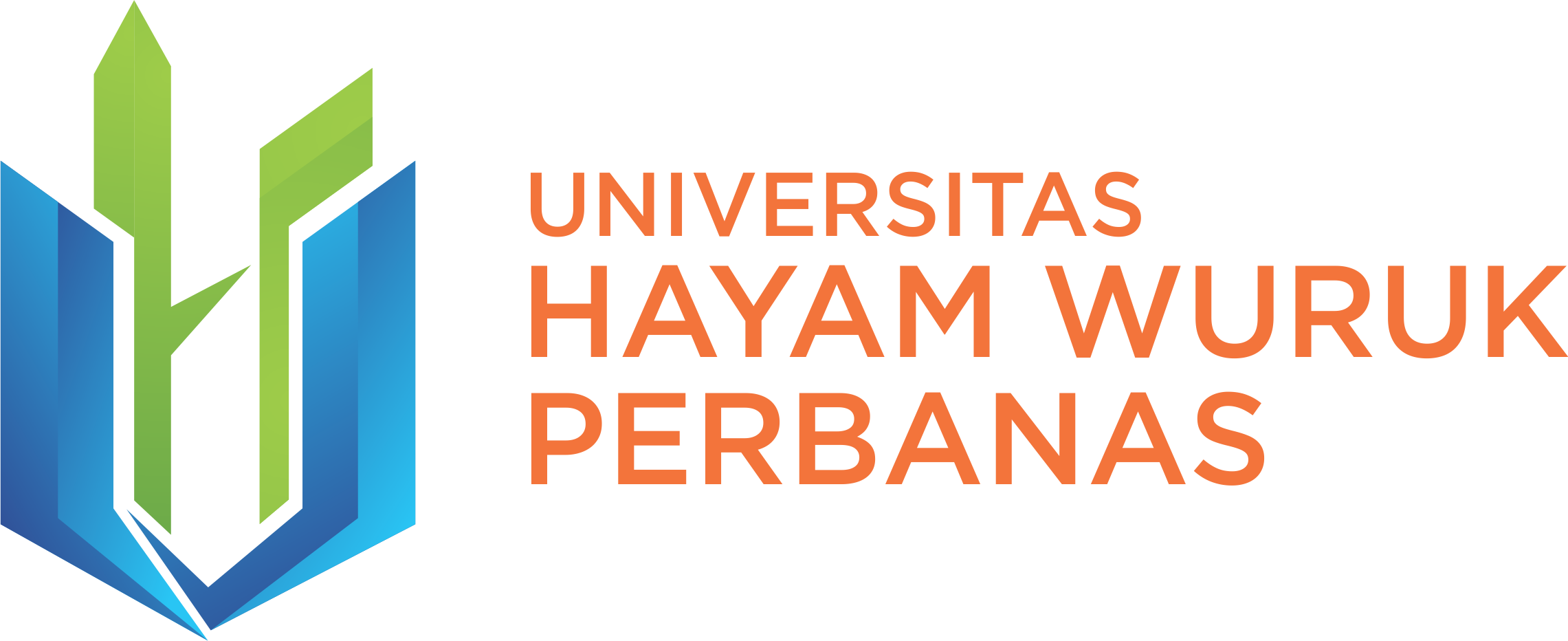 CONTOH IMPLEMENTASI 2
import java.util.Scanner; 
class Kasusprosedur{
	static int total_belanja;
	static String kartu;
	static void hitungDiskonMember(int totalbayar){
		int diskon, bayar;
		if (totalbayar >= 100000) {
                diskon = 5000;
            } else if (totalbayar >= 50000) {
                diskon = 2000;
            } else {
                diskon = 0;
            }
		bayar = total_belanja - diskon;
		System.out.println("-----------------------------------");
		System.out.println("Total Belanja: Rp " + totalbayar);
		System.out.println("Diskon (Rp): Rp " + diskon);
		System.out.println("Total Bayar: Rp " + bayar);
	}	
	static void hitungDiskonNonMember(int totalbayar){
		int diskon, bayar;
 
		if (totalbayar >= 50000) {
            diskon = 1000;
        } else {
            diskon = 0;
        }
		bayar = total_belanja - diskon;
		System.out.println("-----------------------------------");
		System.out.println("Total Belanja: Rp " + totalbayar);
		System.out.println("Diskon (Rp): Rp " + diskon);
		System.out.println("Total Bayar: Rp " + bayar);
 
	}
 
	public static void main(String args[]){
	Scanner inputan = new Scanner(System.in);
	System.out.print("Apakah Punya Kartu Member (iya/tidak) ? ");
    	kartu = inputan.nextLine();
   	System.out.print("Total Belanja: ");
    	total_belanja = inputan.nextInt();
	    if (kartu.equalsIgnoreCase("iya")) {
	    	hitungDiskonMember(total_belanja);
	    } else {
	        hitungDiskonNonMember(total_belanja);
	    }
	}
}
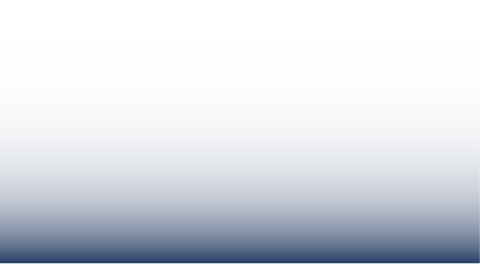 POST TEST
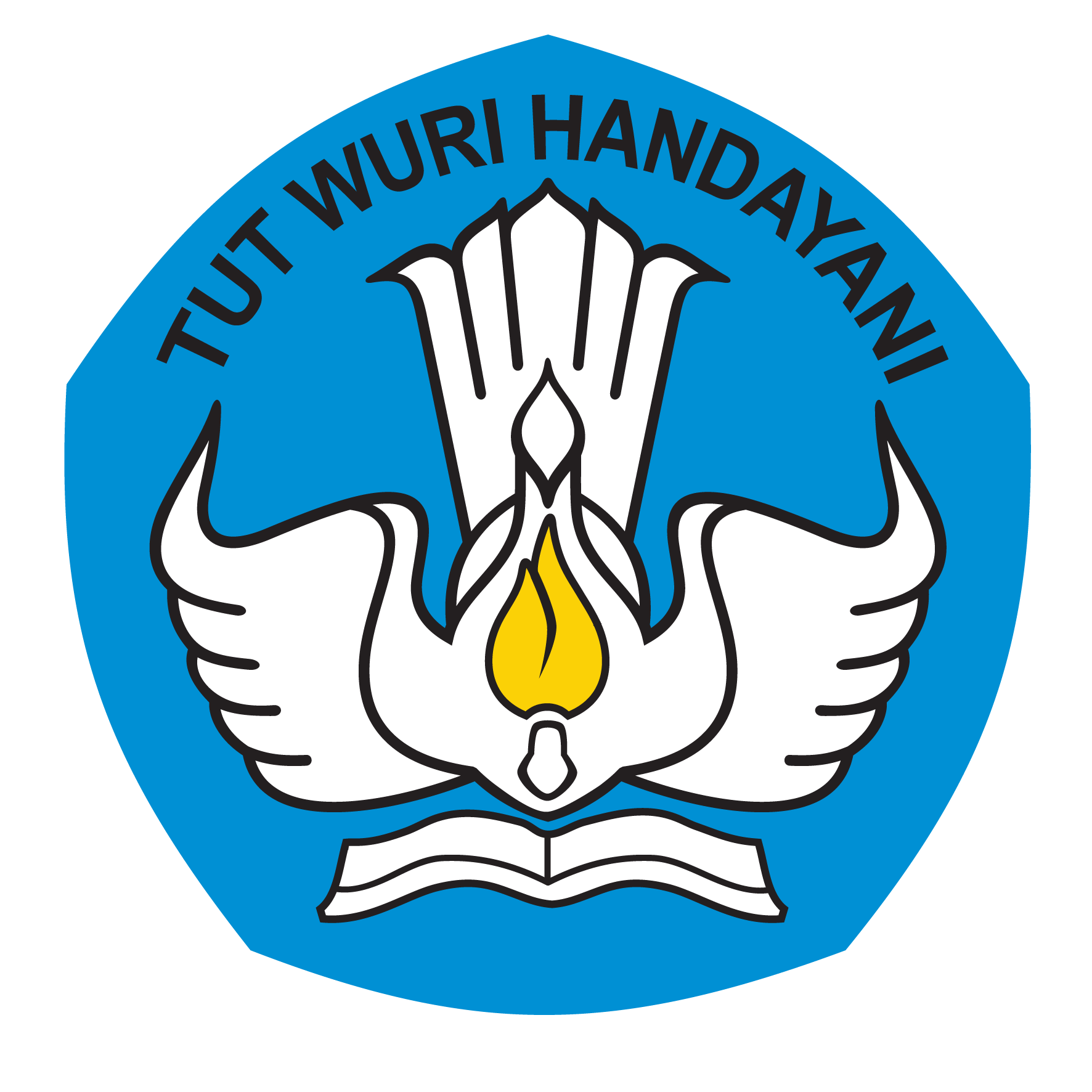 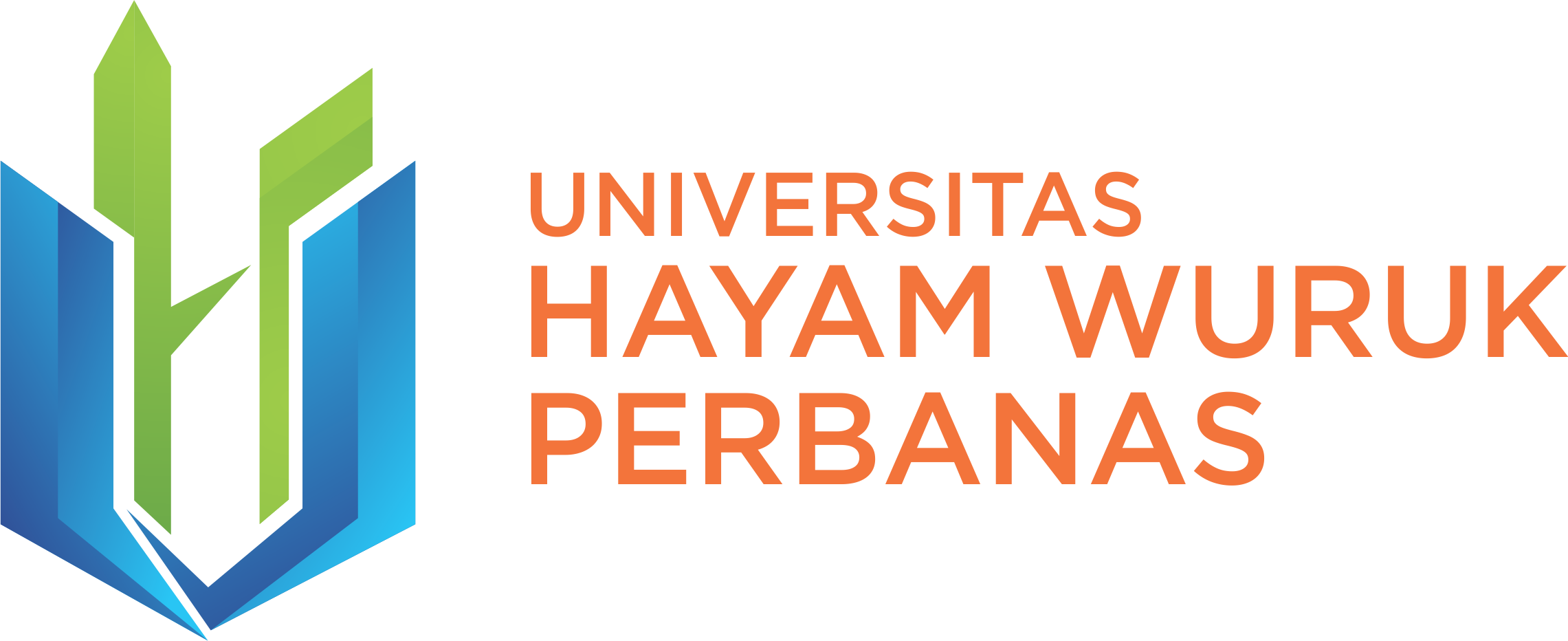 Apa yang anda Ketahui Sub Program (Modular)?
Sebutkan jenis dari Sub program!
Jelaskan perbedaan antara Prosedur dan Fungsi! 
Apa yang anda ketahui dengan Parameter?
Sebutkan apa saja jenis dari parameter!
Apa yang anda ketahui bagaimana jenis parameter diproses?
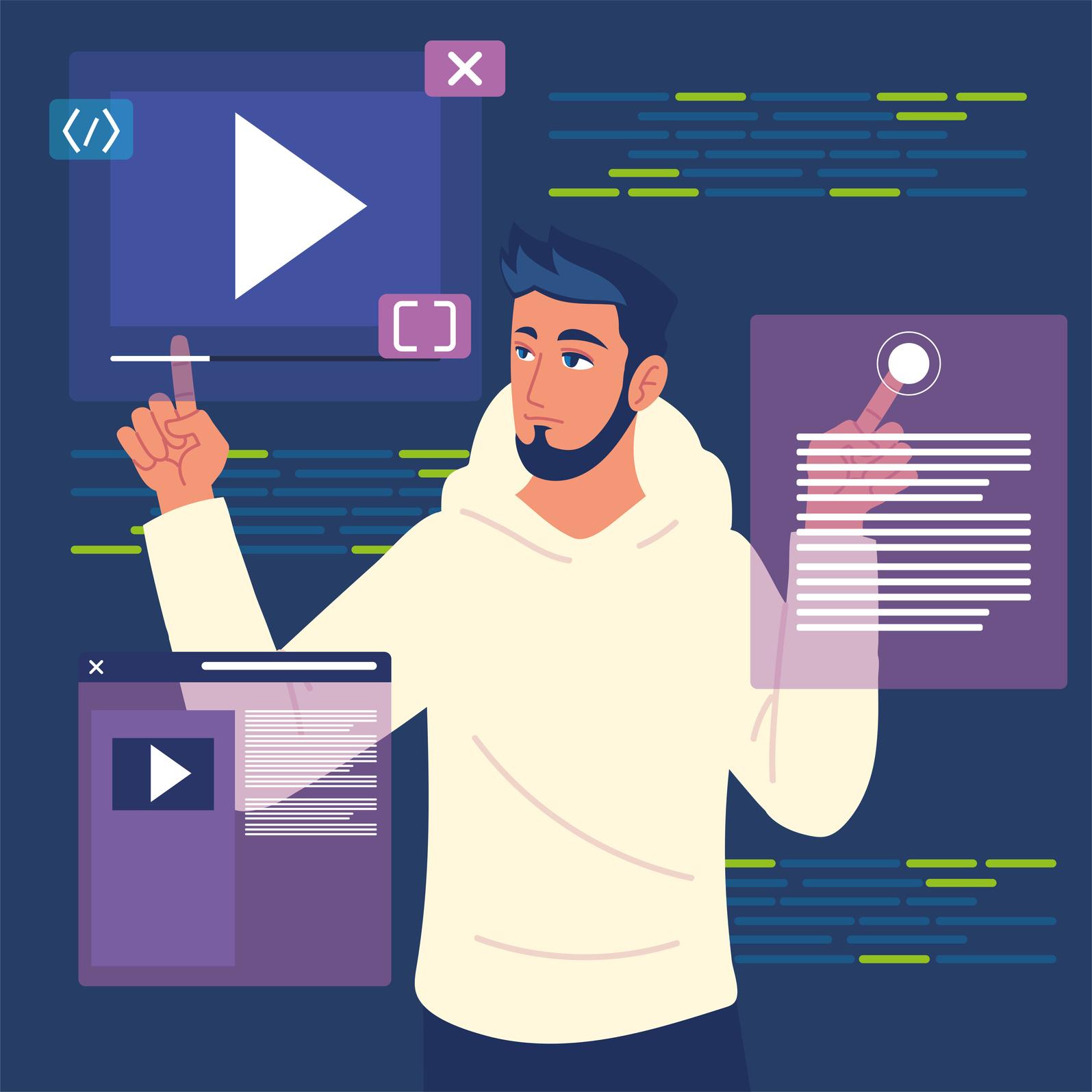 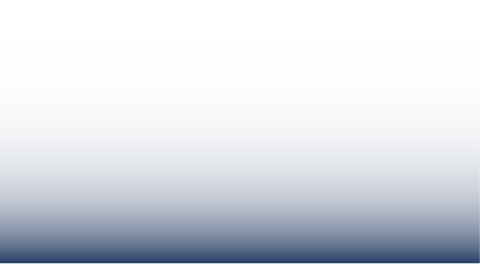 POST TEST
Soal Materi Prosedur
Sebuah koperasi menerapkan gaji bagi pegawainya dengan beberapa ketentuan. Gaji pokok seorang pegawai memiliki ketergantungan waktu awal masuk kerja. Uang makan yang diberikan kepada pegawai sebesar Rp.30.000 per hari. Selain uang makan pegawai menerima uang transport sebesar 40.000 per hari. Bagi pegawai yang lembur diberikan uang sebanyak 100.000 per jam, pad saat 2 jam pertama. Jika pegawai melakukan lembur diatas 3 jam, maka uan lembur menjadi 200.000 per jam. Jika disimpulkan, maka total gaji yang diterima pegawai koperasi adalah sebagi berikut:
Total Gaji = Gaji pokok + Tunjangan Jabatan + uang makan + uang transport dan uang lembur.
Sementara itu tunjangan jabatan bagi pegawai berdaasarkan jabatannya adalah sebagai berikut:  Staff: 250.000, Sekeretaris : 500.000, Kepala Koperasi: 750.000, Manager: 1.000.000 
 
Berdasarkan studi kasus diatas, maka tentukan lah penulisan algorima berupa flowchart, pseudocode,, dan panerapan implmentasi pada java (gunakan konsep prosedur.
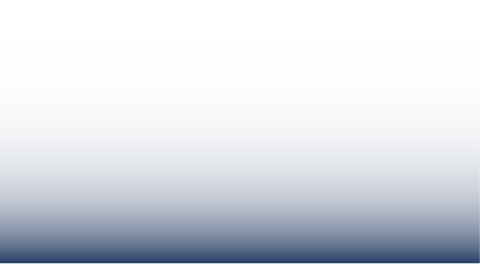 POST TEST
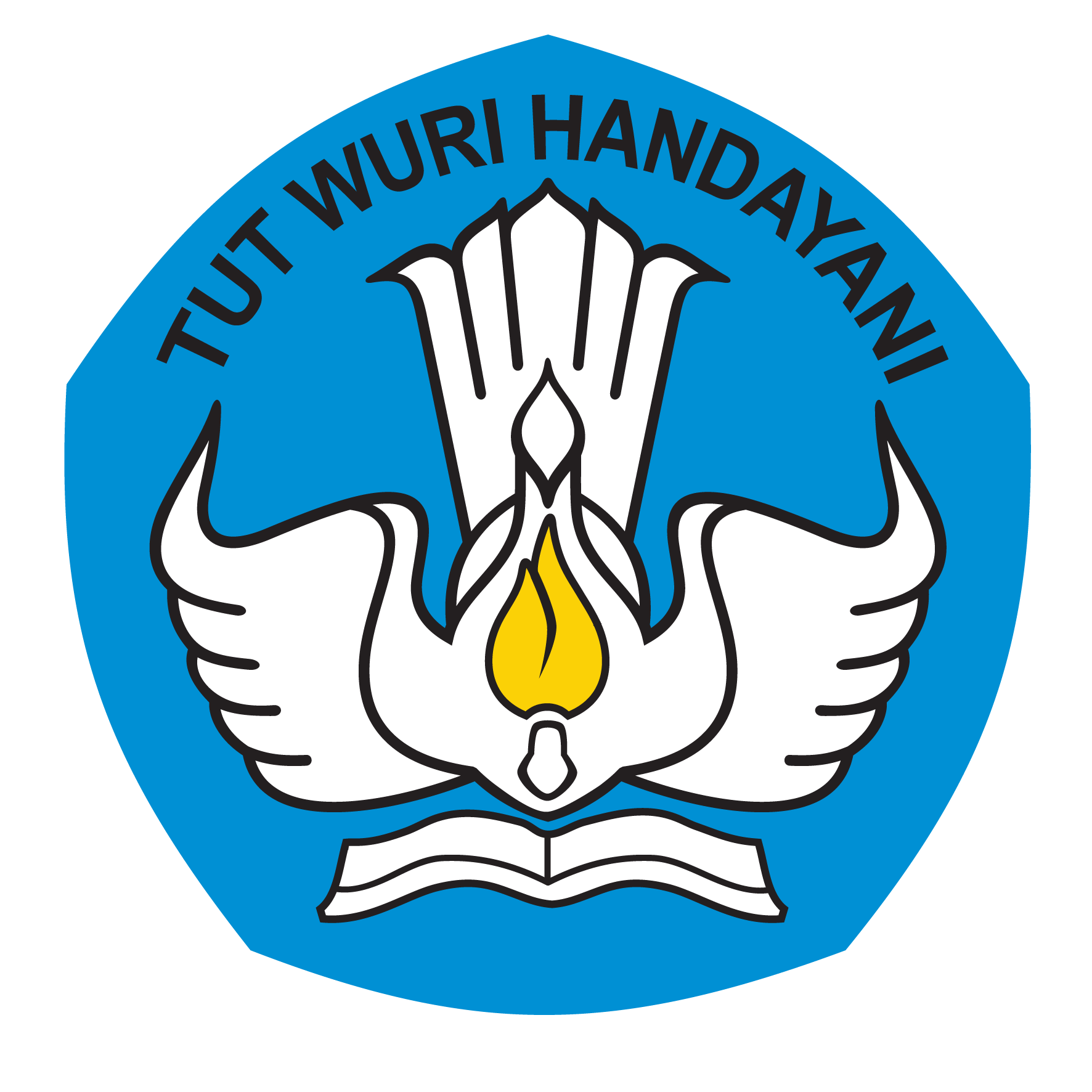 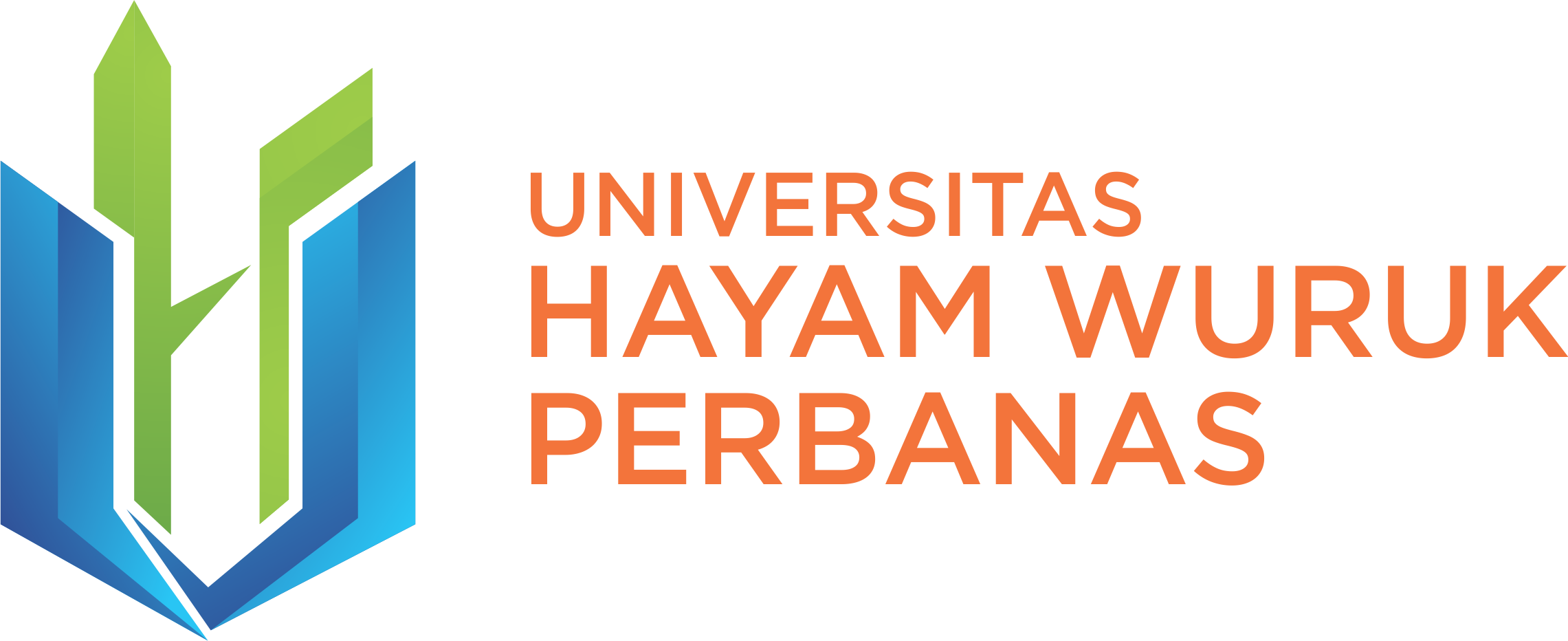 Soal Materi Prosedur
Buatlah flowchart, pseudocode, dan panerapan implmentasi pada java (gunakan konsep prosedur) pada deret bilangan Fibonacci sesuai dengan nilai inputan yang dimasukkan
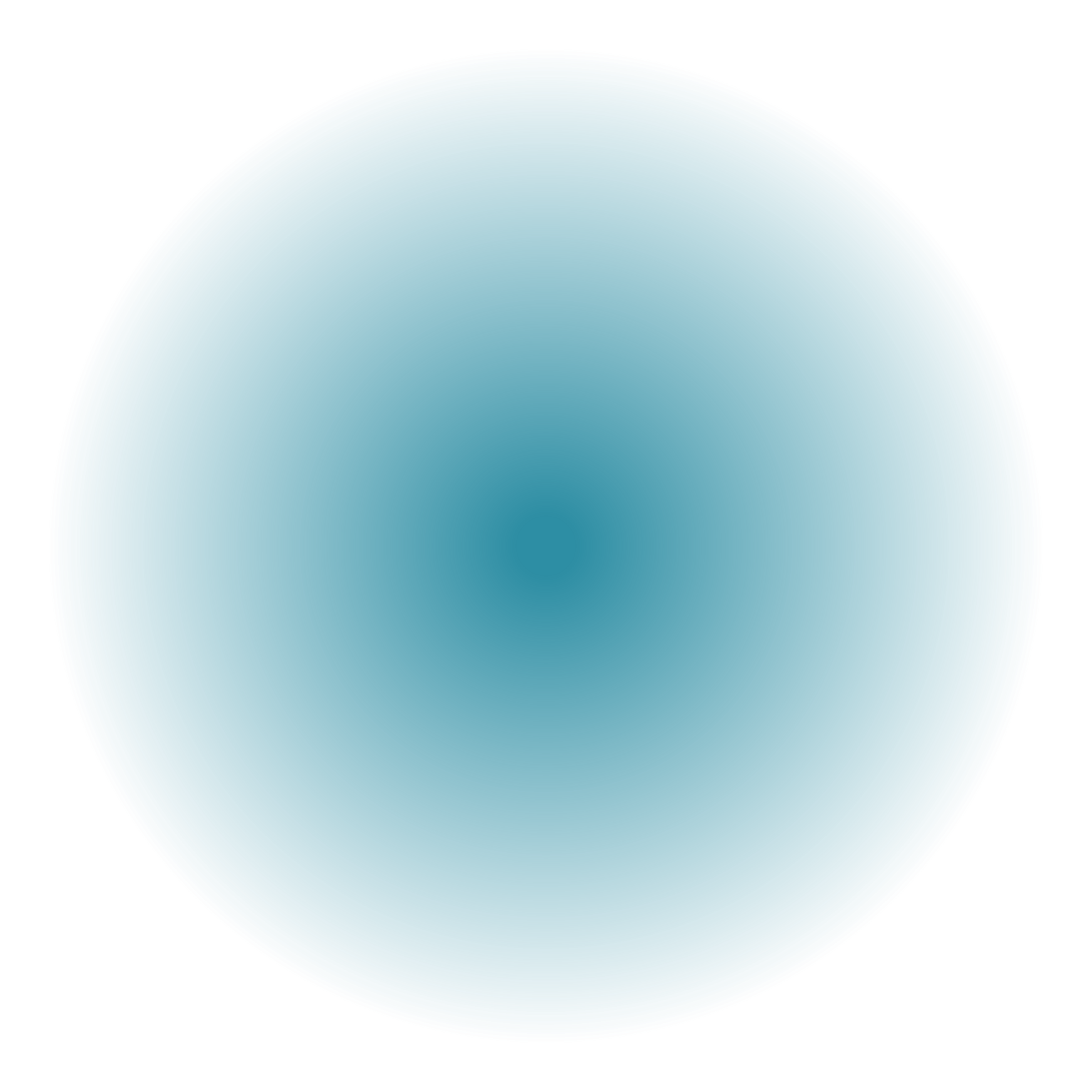 TERIMA KASIH!
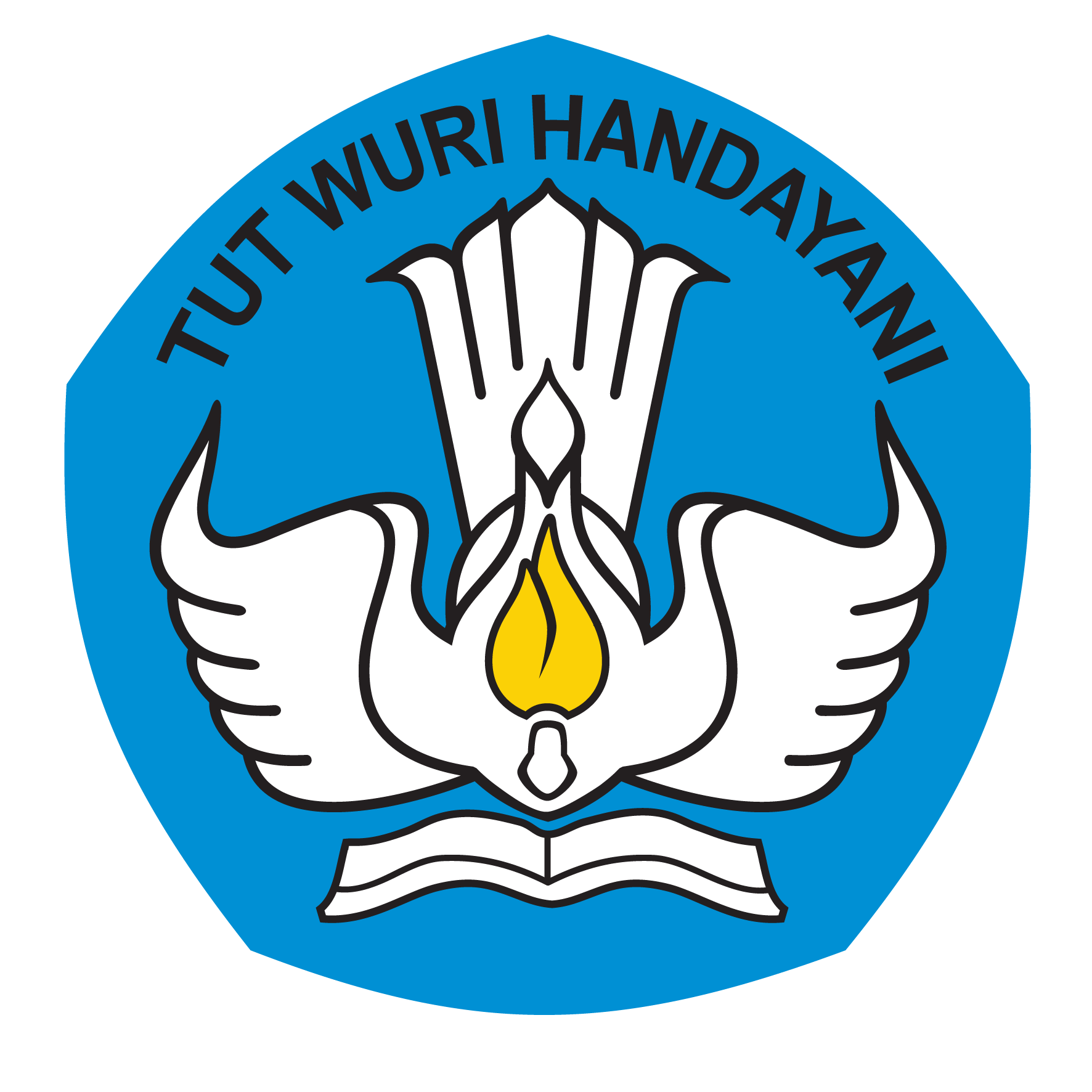 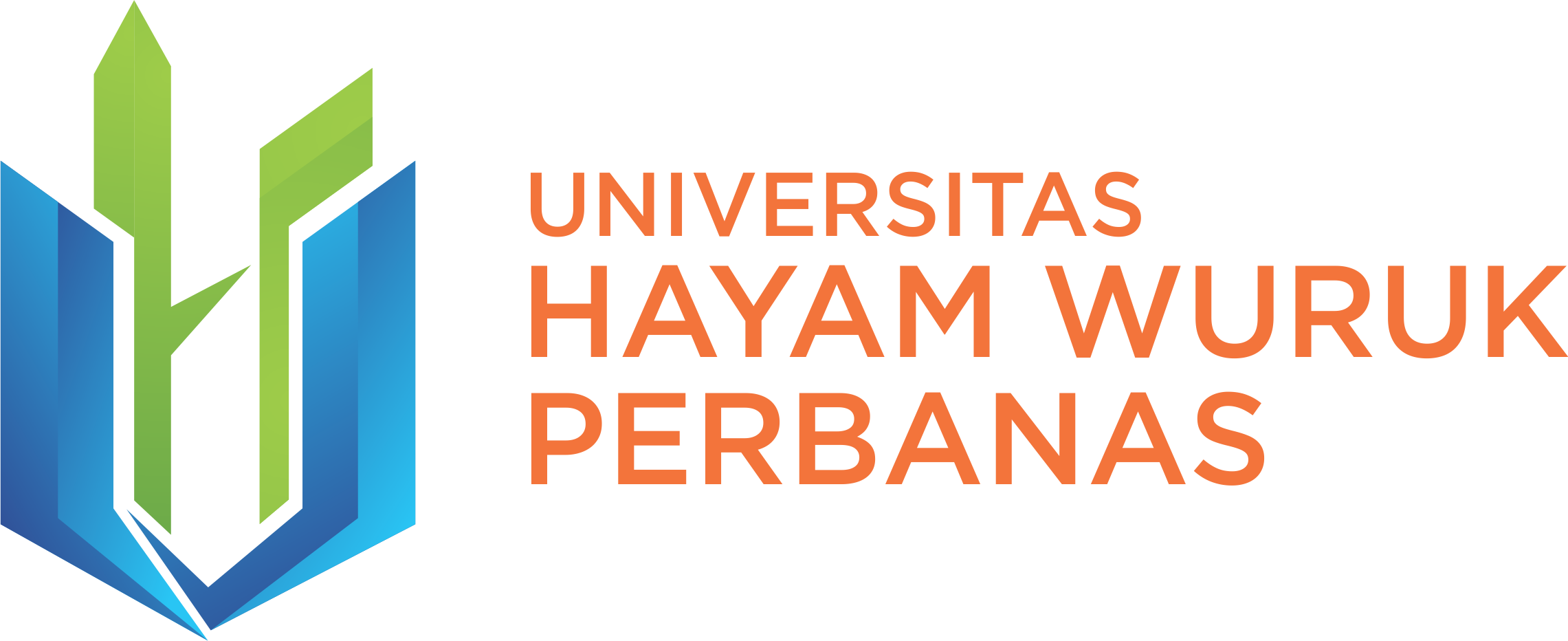 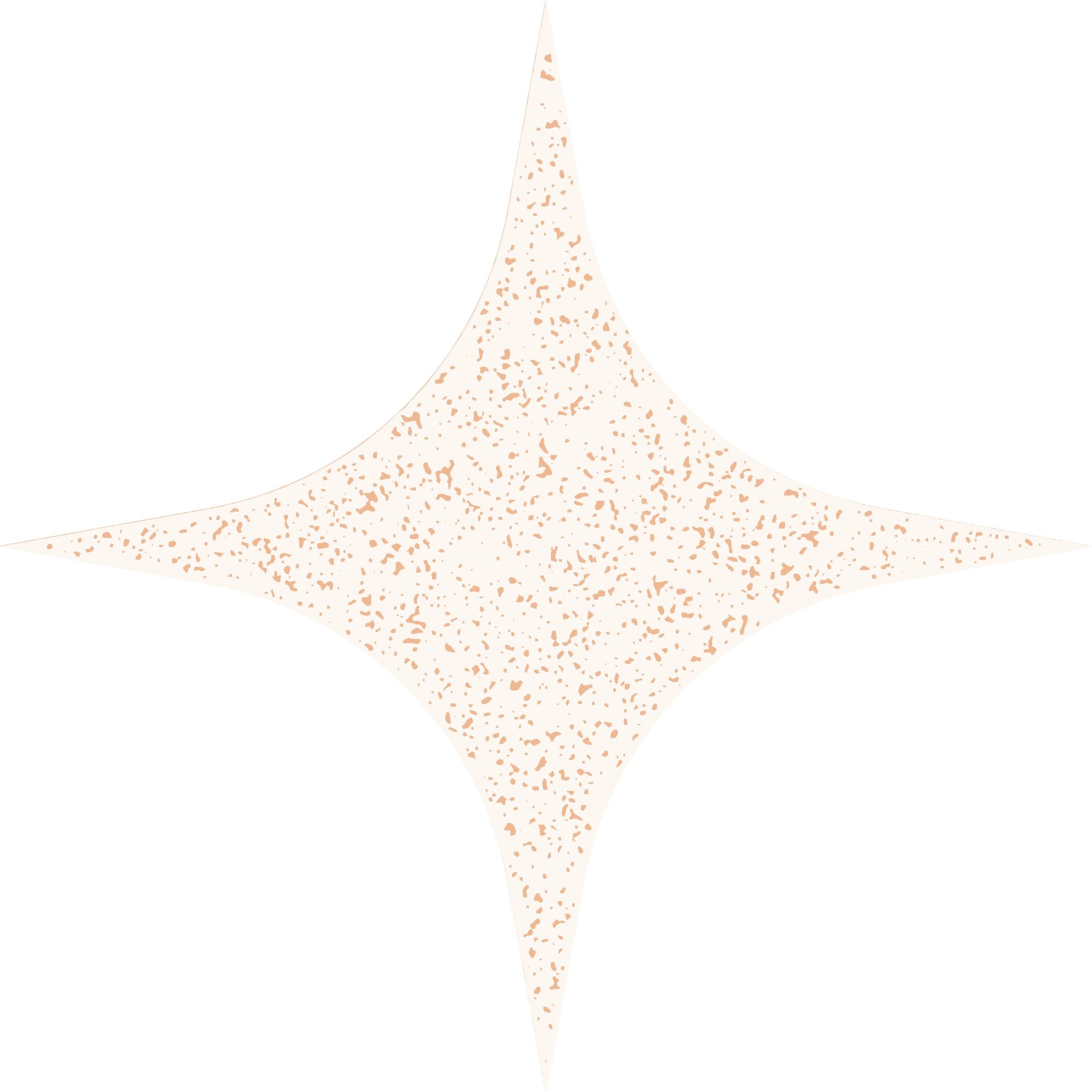 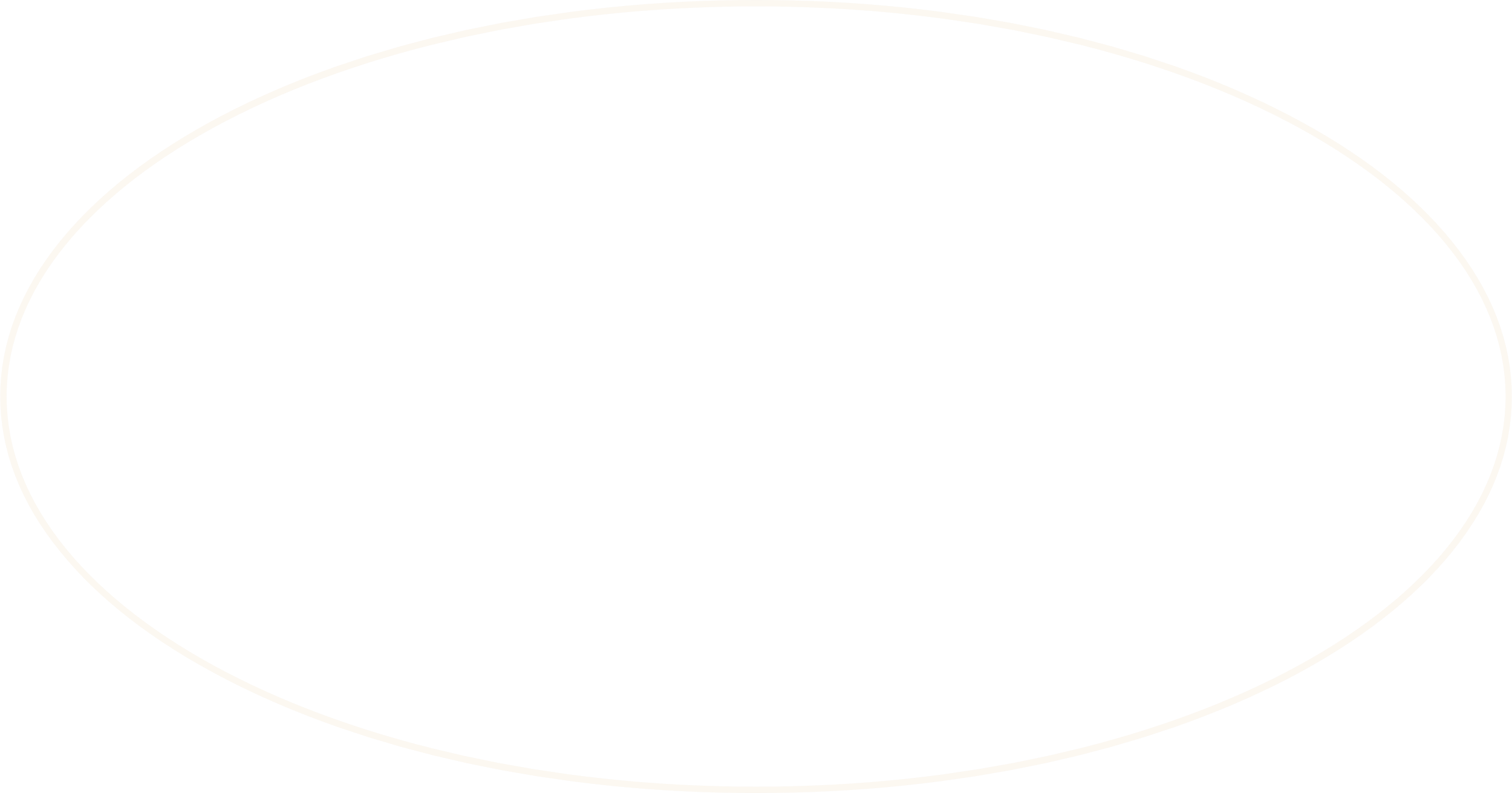